АНАЛИЗ ДОБРОВОЛЬЧЕСКОЙ ДЕЯТЕЛЬНОСТИ В РОССИЙСКОЙ ФЕДЕРАЦИИ: ВОВЛЕЧЕННОСТЬ ГРУПП НАСЕЛЕНИЯ, ОБЩЕСТВЕННЫЕ ПРИОРИТЕТЫ, БАРЬЕРЫ ДЛЯ РАЗВИТИЯ И ПУТИ ИХ ПРЕОДОЛЕНИЯ
(результаты эмпирического исследования)
Высшая школа экономики, Москва, 2017
www.hse.ru
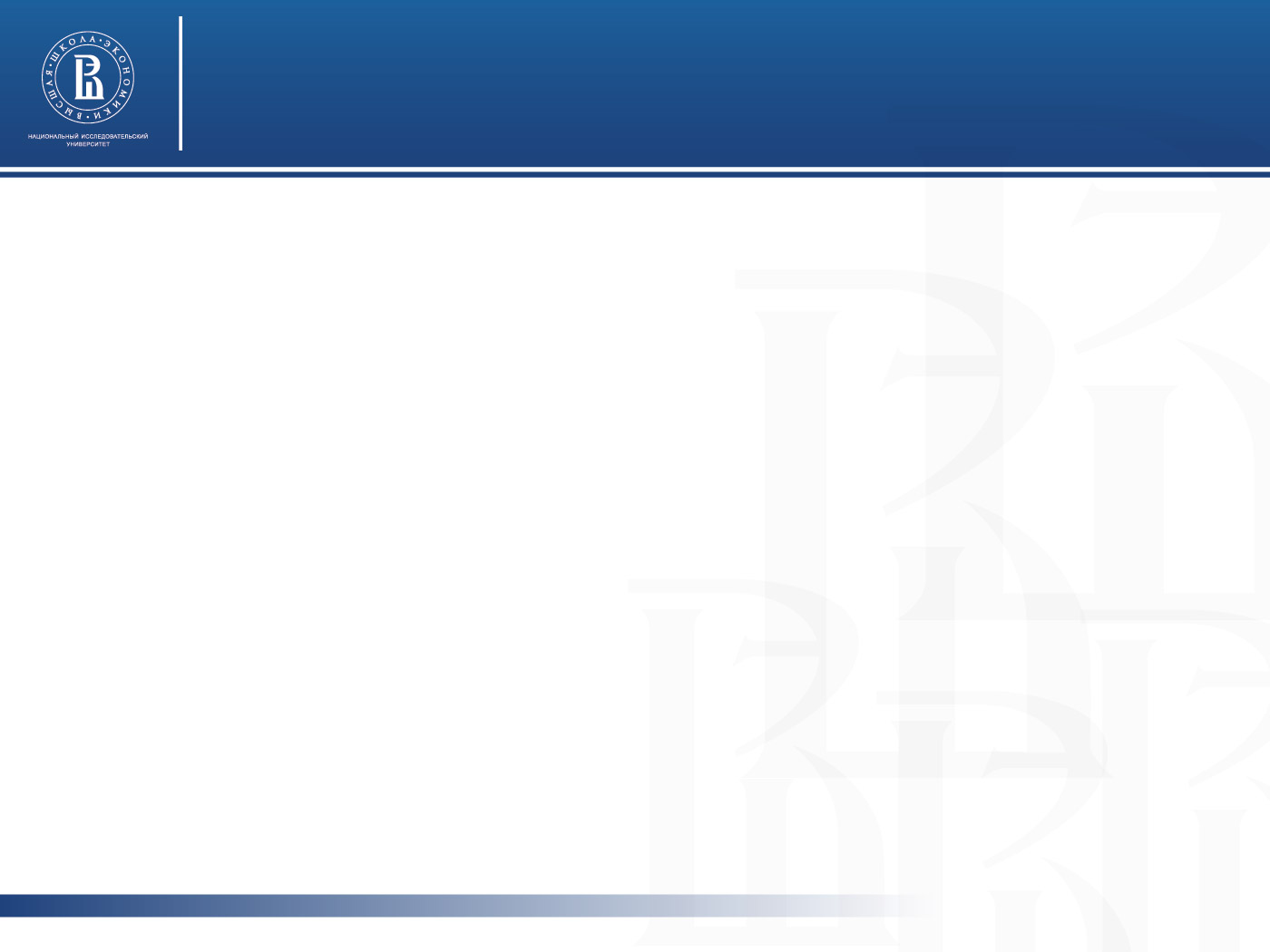 Характерные черты институциональной среды и устойчивости организаций третьего сектора Санкт-Петербурга
Информационная база исследования
Всероссийский опрос населения, проведенный Центром исследований гражданского общества и некоммерческого сектора НИУ ВШЭ 15 августа - 8 сентября 2017 г. (N = 2412). Метод опроса: телефонный опрос по технологии (CATI) .
фото
фото
фото
2
Высшая школа экономики, Москва, 2011
Высшая школа экономики, Москва, 2017
2
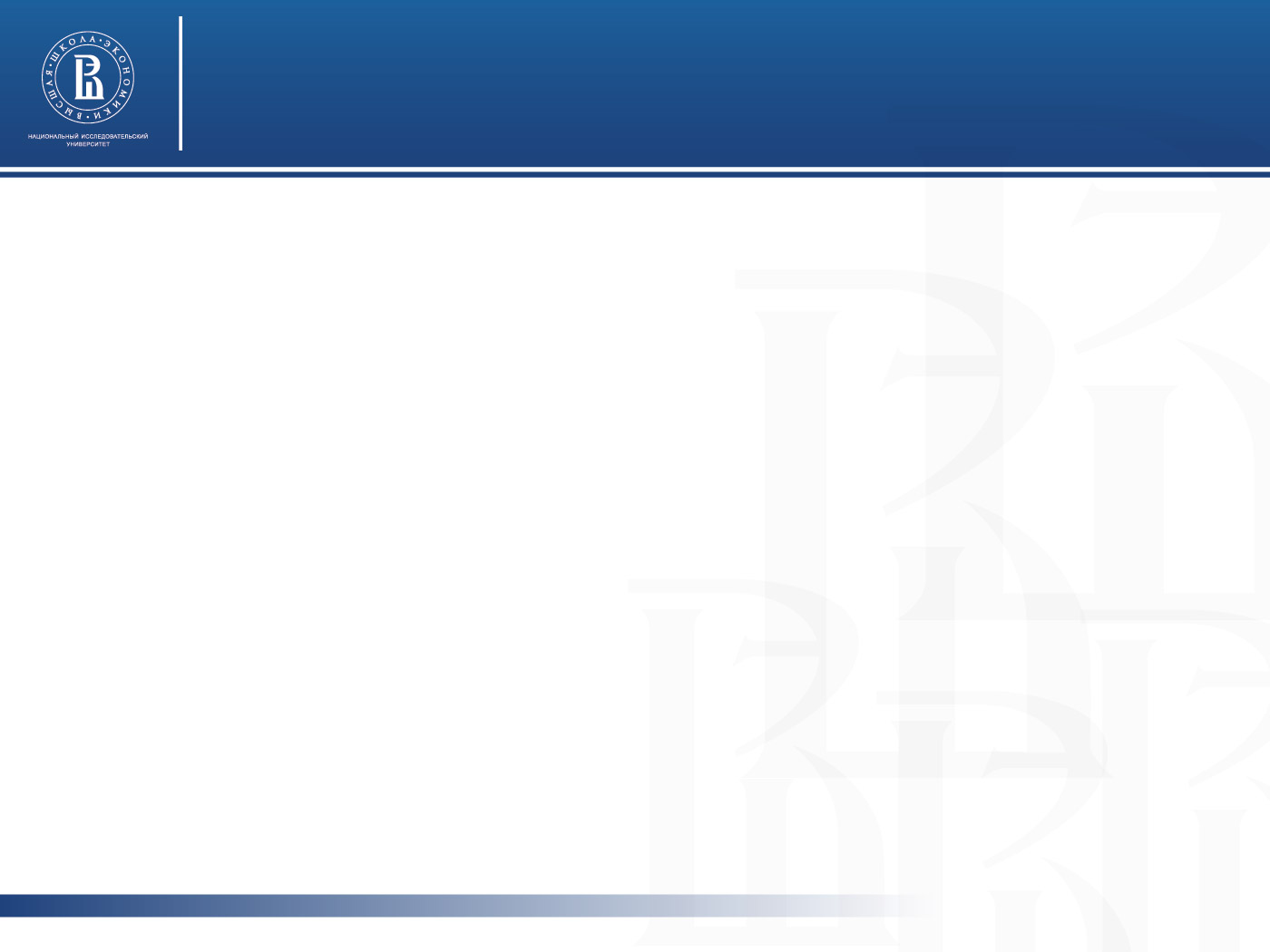 Характерные черты институциональной среды и устойчивости организаций третьего сектора Санкт-Петербурга
фото
ОТНОШЕНИЕ К ПОМОЩИ ЛЮДЯМ
фото
фото
3
Высшая школа экономики, Москва, 2011
Высшая школа экономики, Москва, 2017
3
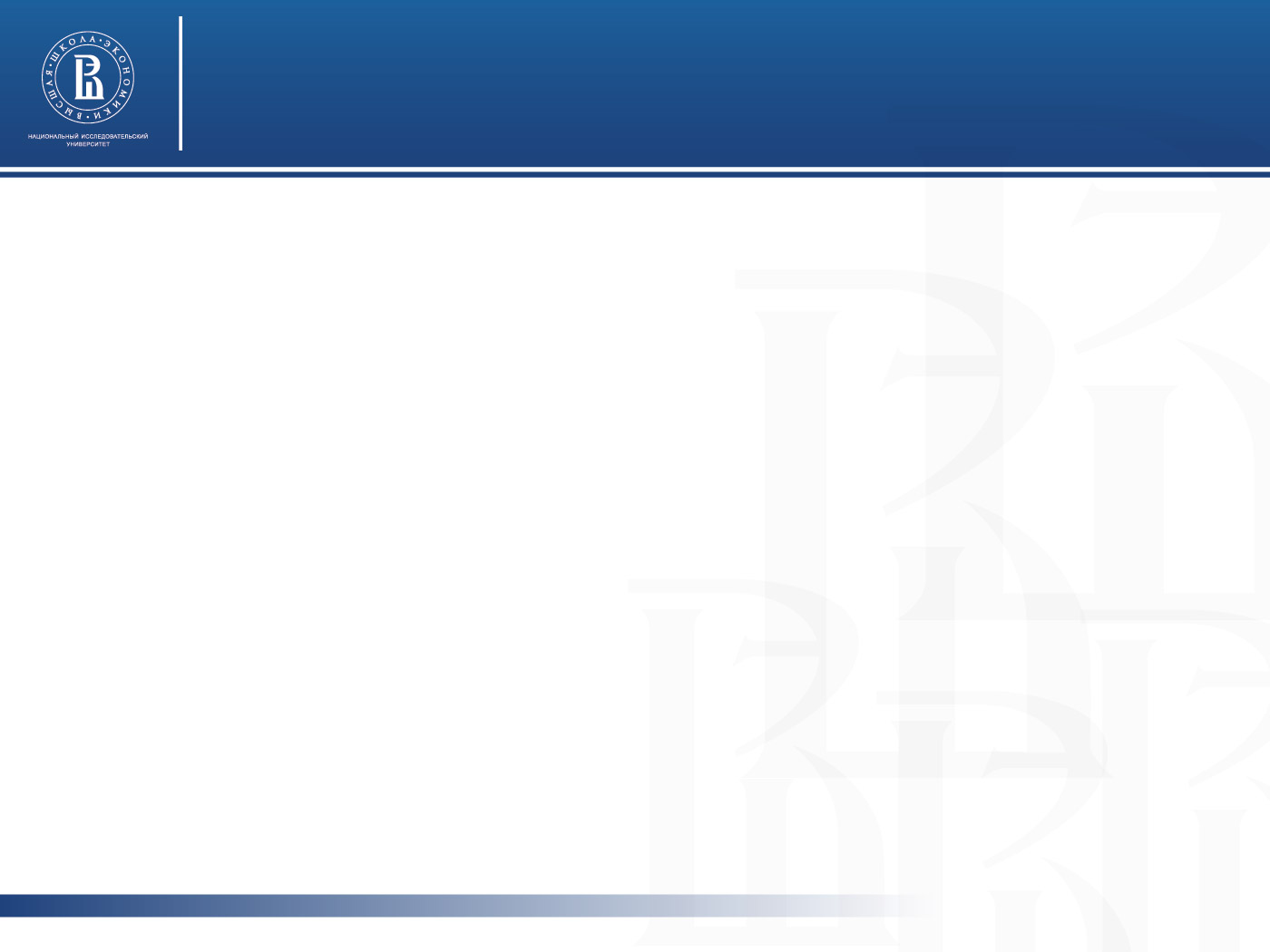 Характерные черты институциональной среды и устойчивости организаций третьего сектора Санкт-Петербурга
Отношение к помощи людям
Распределение ответов на вопрос: «По вашему мнению, нужно ли помогать людям, нуждающимся в помощи, но лично вам незнакомым?»
(% от опрошенных, один ответ)
фото
фото
фото
Две трети россиян (66%) считают, что всегда следует приходить на помощь незнакомым людям, нуждающимся в помощи
4
Высшая школа экономики, Москва, 2011
Высшая школа экономики, Москва, 2017
4
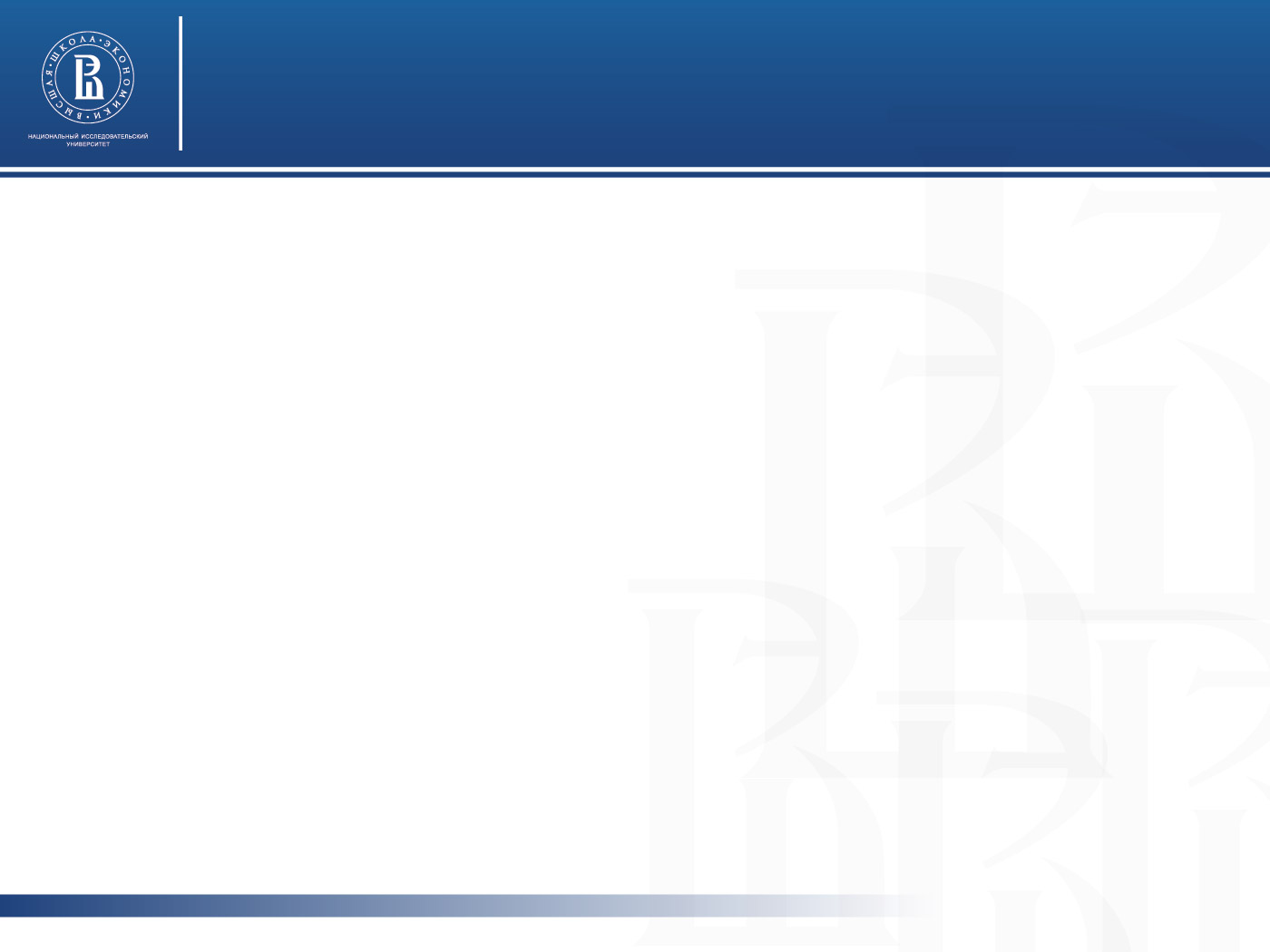 Отношение к помощи людям
Характерные черты институциональной среды и устойчивости организаций третьего сектора Санкт-Петербурга
В среднем по выборке о том, что следует помогать людям, нуждающимся в помощи, но лично вам незнакомым (всегда или чаще всего), говорят 83% опрошенных.

Чаще, чем в среднем по выборке так считают: 
россияне с незаконченным высшим образованием (88%),
те, кому на автомобиль денег хватает, но квартиру, дом купить не могут (87%),
студенты, курсанты (95%), руководители высшего звена (87%),
жители городов с населением от 10 до 250 тыс. человек (90%) и городов с населением до 50 тыс. человек (89%), 
месячная аудитория интернета (89%).

Реже, чем в среднем по выборке так считают: 
россияне с образованием ниже среднего общего (71%),
те, кому денег не хватает даже на питание (77%),
те, кто не работает, но ищет работу (75%),
годовая аудитория интернета (72%).
фото
фото
фото
5
Высшая школа экономики, Москва, 2011
Высшая школа экономики, Москва, 2017
5
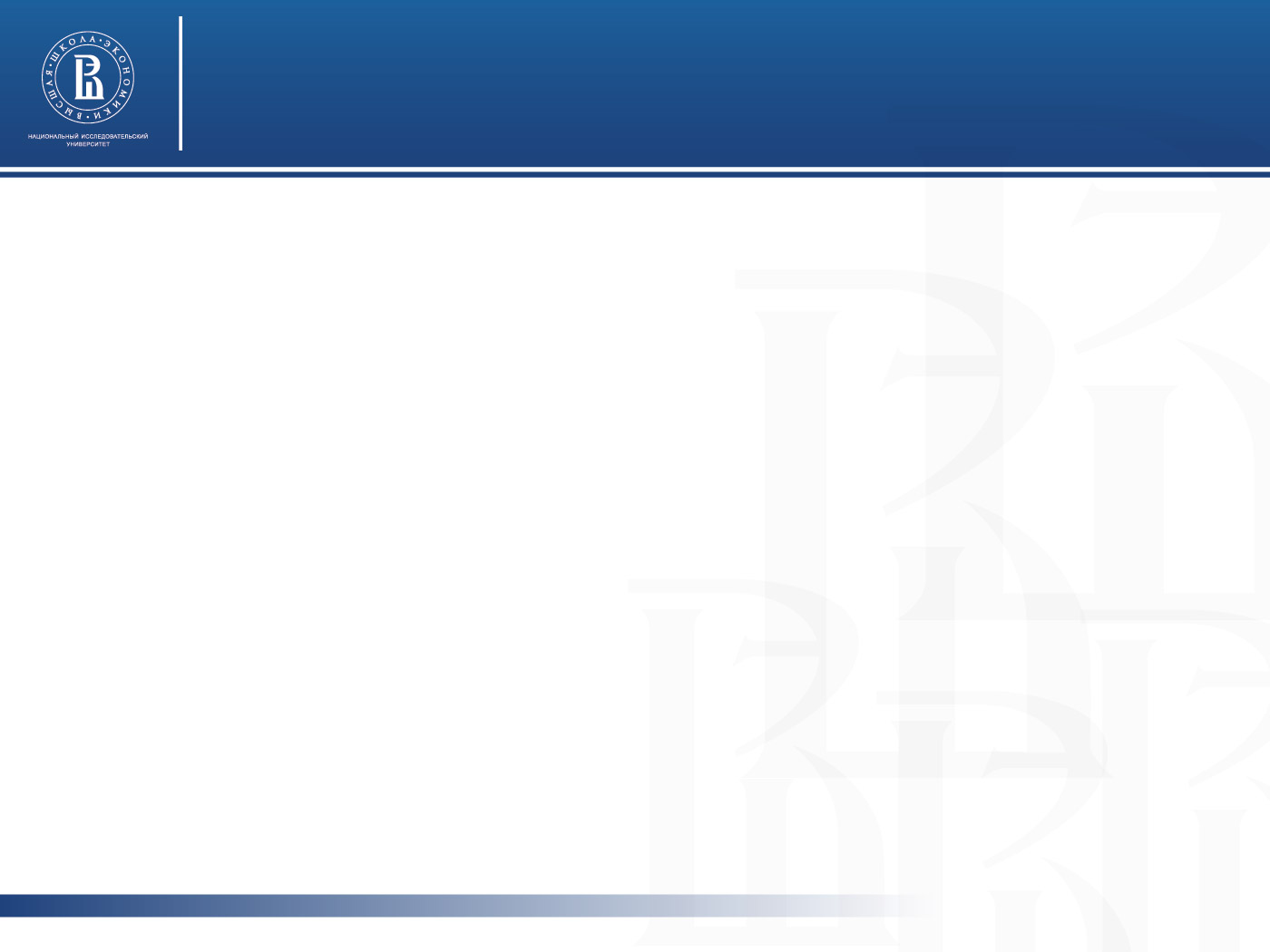 Отношение к помощи людям: 
пол и возраст
Характерные черты институциональной среды и устойчивости организаций третьего сектора Санкт-Петербурга
Распределение ответов на вопрос: «По вашему мнению, нужно ли помогать людям, нуждающимся в помощи, но лично вам незнакомым?» в зависимости от пола и возраста (% от опрошенных)
Пол                                                                        Возраст
фото
фото
фото
Существенных различий в отношении к помощи людям в зависимости от пола и возраста не было  выявлено.
6
Высшая школа экономики, Москва, 2011
Высшая школа экономики, Москва, 2017
6
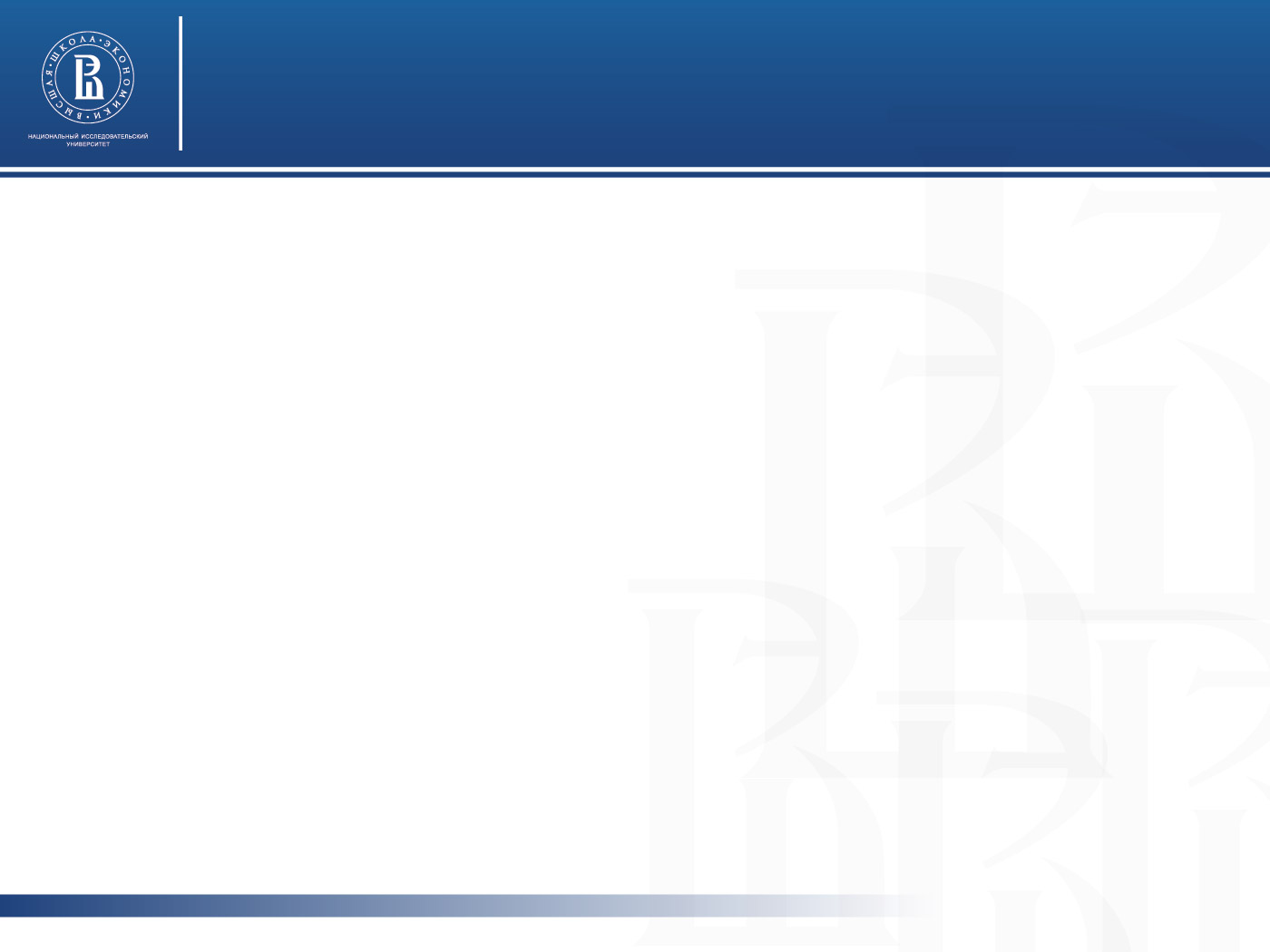 Отношение к помощи людям: 
уровень образования
Характерные черты институциональной среды и устойчивости организаций третьего сектора Санкт-Петербурга
Распределение ответов на вопрос: «По вашему мнению, нужно ли помогать людям, нуждающимся в помощи, но лично вам незнакомым?» в зависимости от уровня образования (% от опрошенных)
фото
фото
Чаще, чем в среднем, говорили о том, что следует помогать другим людям россияне с незаконченным высшим образованием (88%), о том, что не следует помогать другим людям - россияне с образованием ниже среднего (6%)
фото
7
Высшая школа экономики, Москва, 2011
Высшая школа экономики, Москва, 2017
7
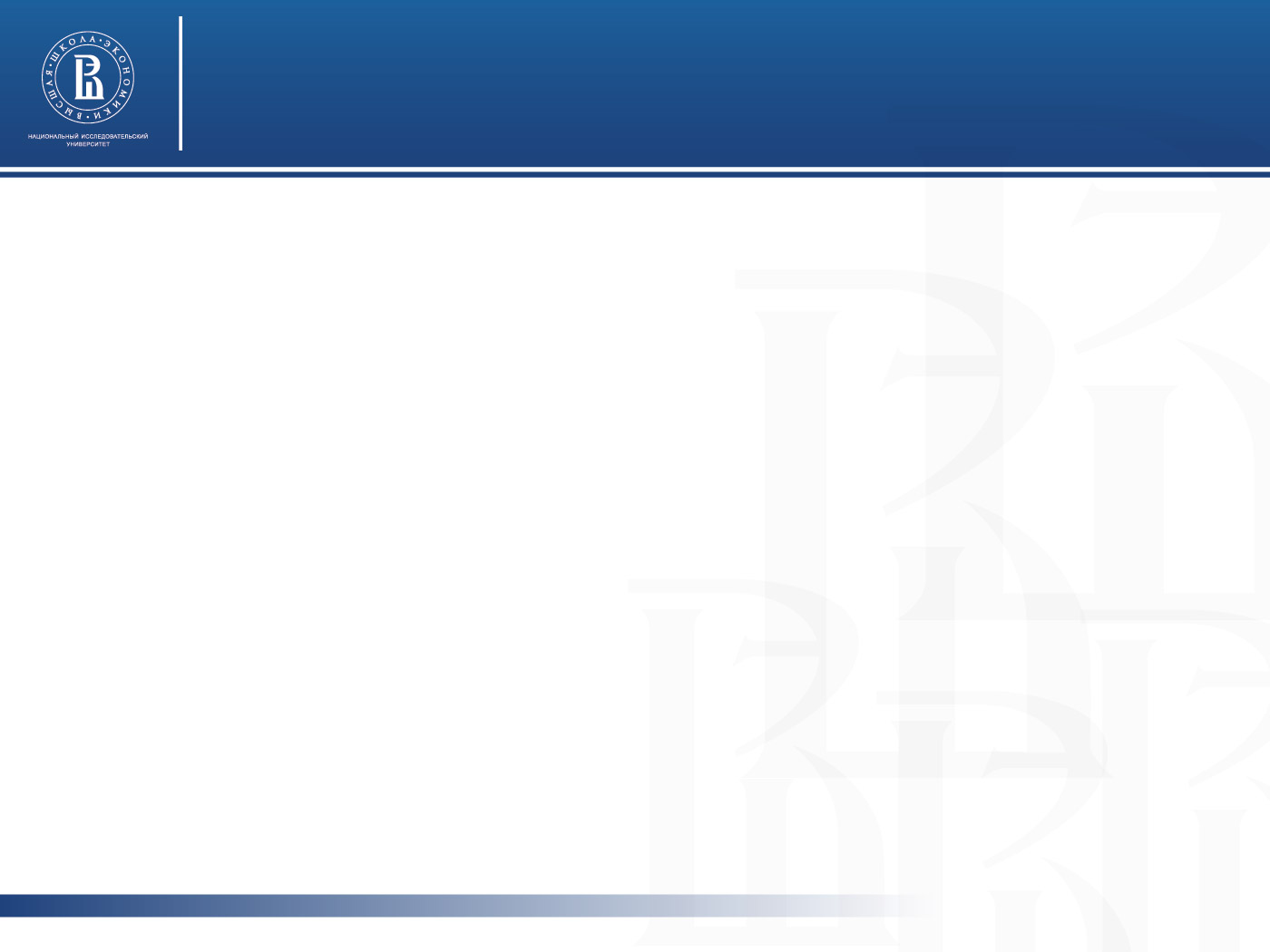 Отношение к помощи людям: 
материальное положение семьи
Характерные черты институциональной среды и устойчивости организаций третьего сектора Санкт-Петербурга
Распределение ответов на вопрос: «По вашему мнению, нужно ли помогать людям, нуждающимся в помощи, но лично вам незнакомым?» в зависимости от материального положения семьи (% от опрошенных)
фото
фото
фото
Чаще, чем в среднем, говорили о том, что следует помогать другим людям россияне, которым на автомобиль хватает, но квартиру или дом купить не могут (87%); реже - те, кому денег не хватает даже на питание (5%).
8
Высшая школа экономики, Москва, 2011
Высшая школа экономики, Москва, 2017
8
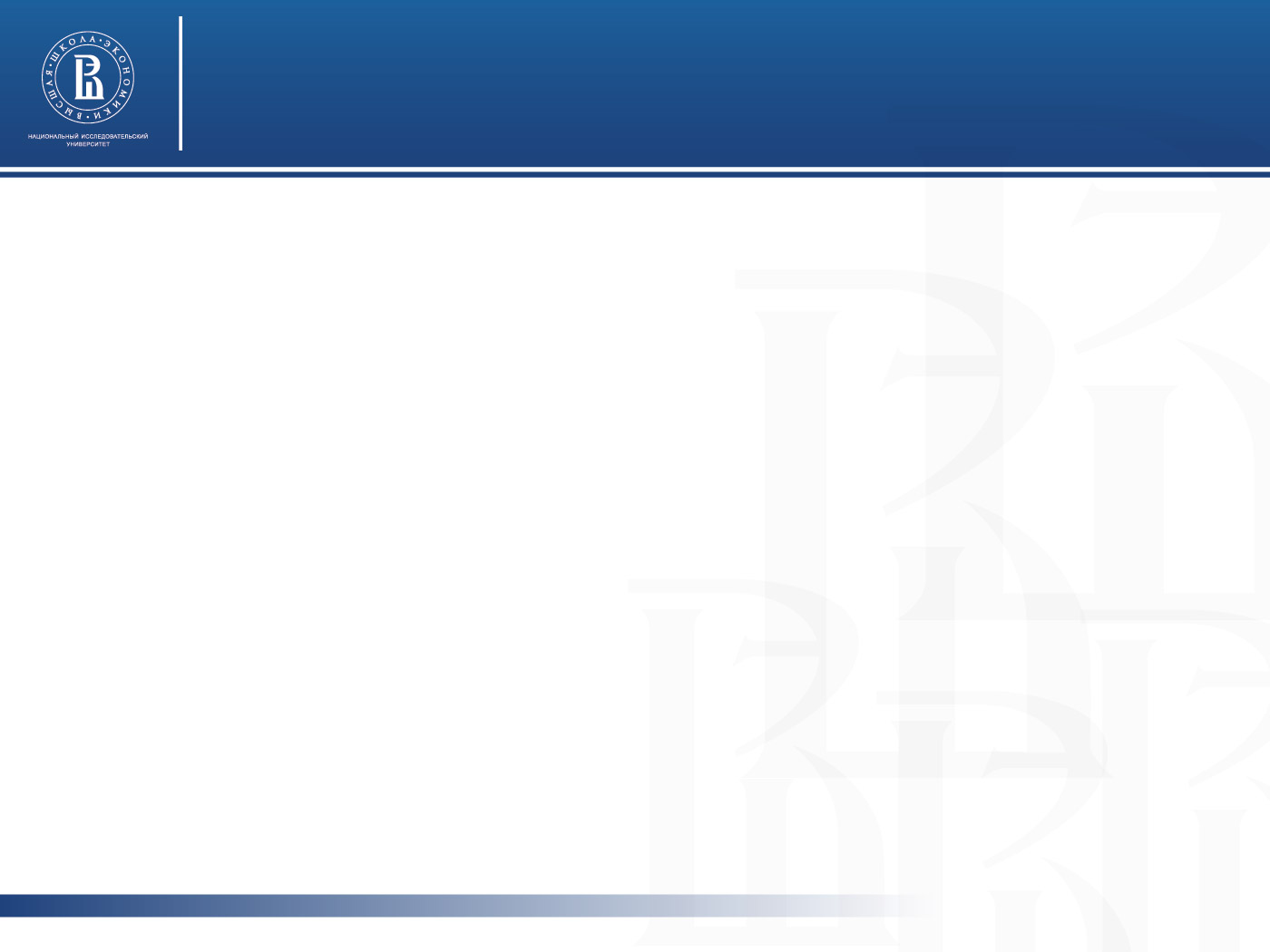 Отношение к помощи людям и 
род занятий
Характерные черты институциональной среды и устойчивости организаций третьего сектора Санкт-Петербурга
Распределение ответов на вопрос: «По вашему мнению, нужно ли помогать людям, нуждающимся в помощи, но лично вам незнакомым?» в зависимости от рода занятий (% от опрошенных)
фото
фото
Значительно чаще, чем в среднем говорили о том, что следует помогать другим людям студенты, курсанты (95%); значительно реже - те, кто не работает, но ищет работу (75%)
фото
9
Высшая школа экономики, Москва, 2011
Высшая школа экономики, Москва, 2017
9
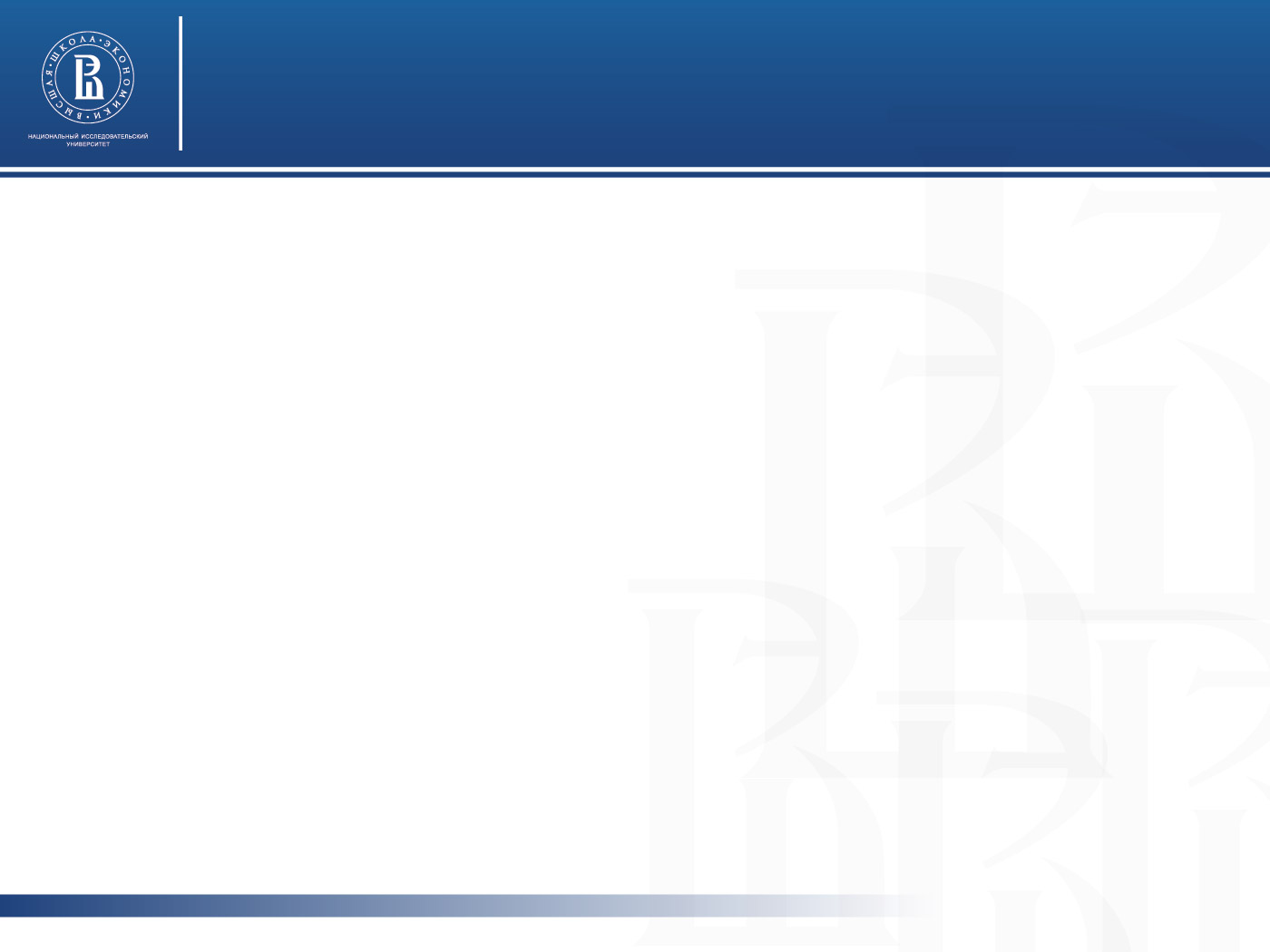 Отношение к помощи людям и 
тип населенного пункта
Характерные черты институциональной среды и устойчивости организаций третьего сектора Санкт-Петербурга
Распределение ответов на вопрос: «По вашему мнению, нужно ли помогать людям, нуждающимся в помощи, но лично вам незнакомым?» в зависимости от типа населенного пункта (% от опрошенных)
фото
фото
фото
Значительно чаще, чем в среднем говорили о том, что следует помогать другим людям россияне, проживающие в городах с населением от 100 до 250 тыс. человек (90%) и в городах с населением менее 50 тыс. человек (89%)
10
Высшая школа экономики, Москва, 2011
Высшая школа экономики, Москва, 2017
10
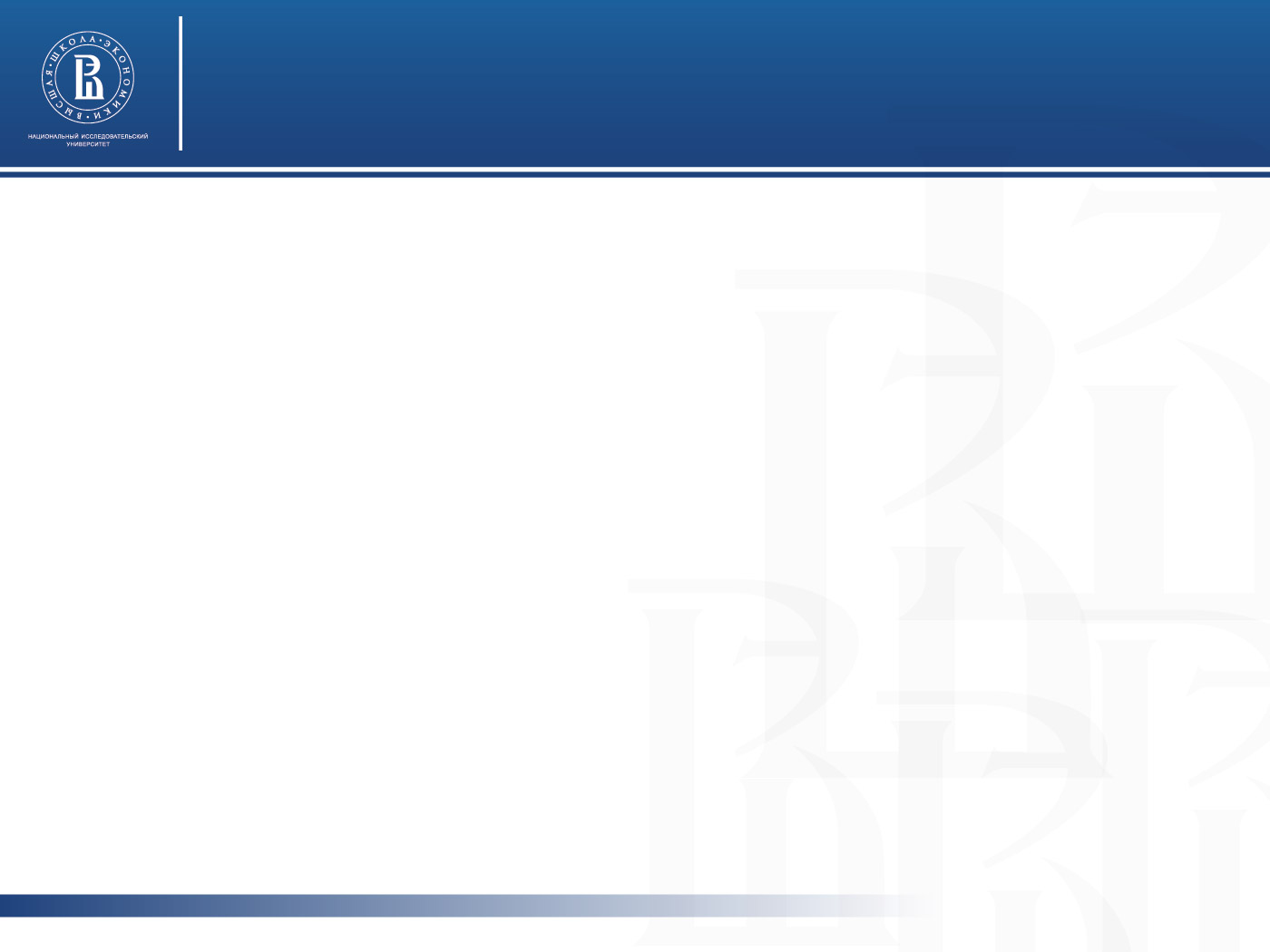 Отношение к помощи людям и 
пользование интернетом
Характерные черты институциональной среды и устойчивости организаций третьего сектора Санкт-Петербурга
Распределение ответов на вопрос: «По вашему мнению, нужно ли помогать людям, нуждающимся в помощи, но лично вам незнакомым?» в зависимости от пользования интернетом (% от опрошенных)
фото
фото
Значительно реже, чем в среднем говорили о том, что следует помогать другим людям россияне, пользующиеся последний раз интернетом в последний год (72%)
фото
11
Высшая школа экономики, Москва, 2011
Высшая школа экономики, Москва, 2017
11
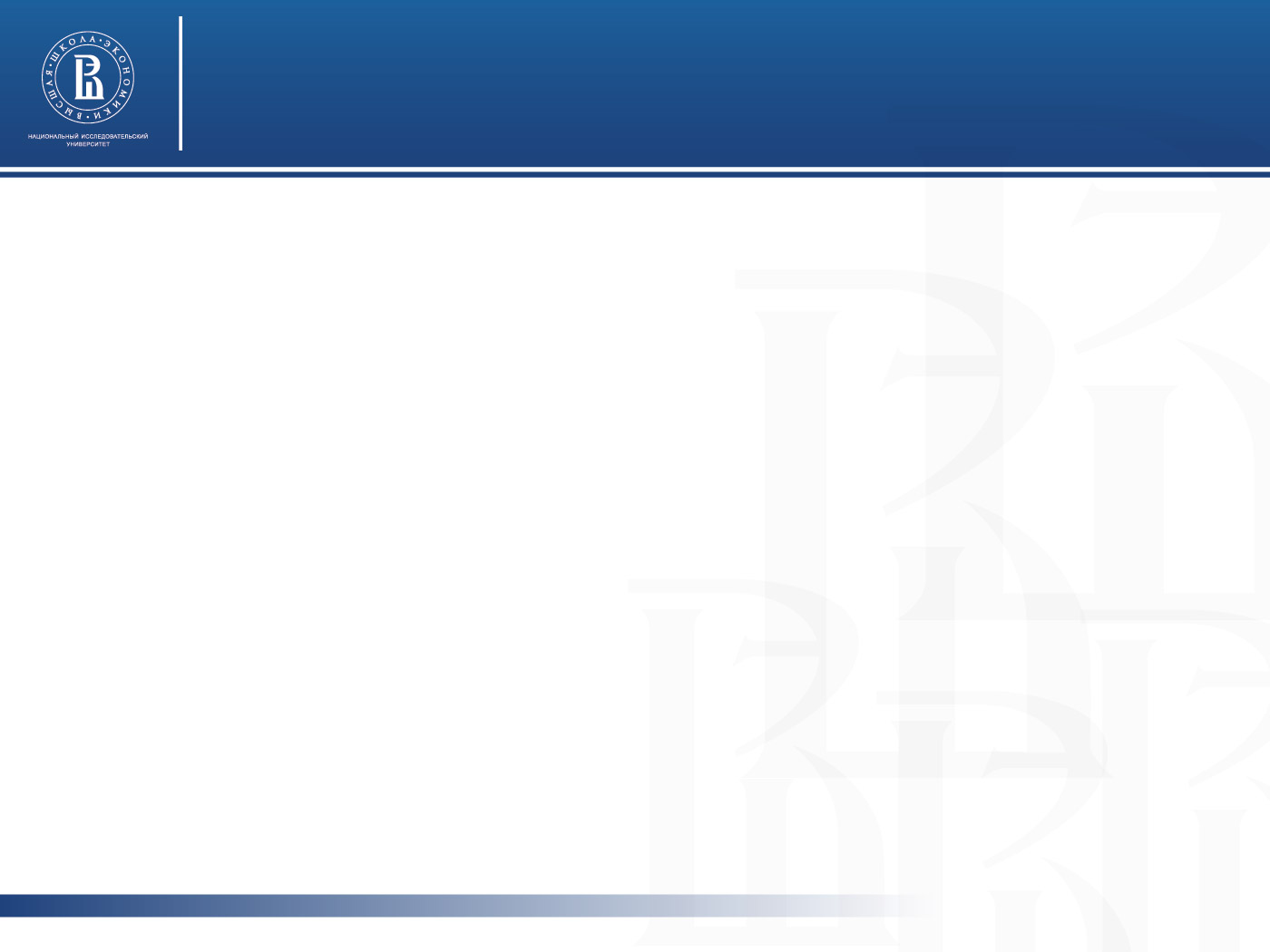 Характерные черты институциональной среды и устойчивости организаций третьего сектора Санкт-Петербурга
НАИБОЛЕЕ ПРИОРИТЕТНЫЕ ДЛЯ ОБЩЕСТВА НАПРАВЛЕНИЯ ДОБРОВОЛЬЧЕСТВА (ВОЛОНТЕРСТВА)
фото
фото
фото
12
Высшая школа экономики, Москва, 2011
Высшая школа экономики, Москва, 2017
12
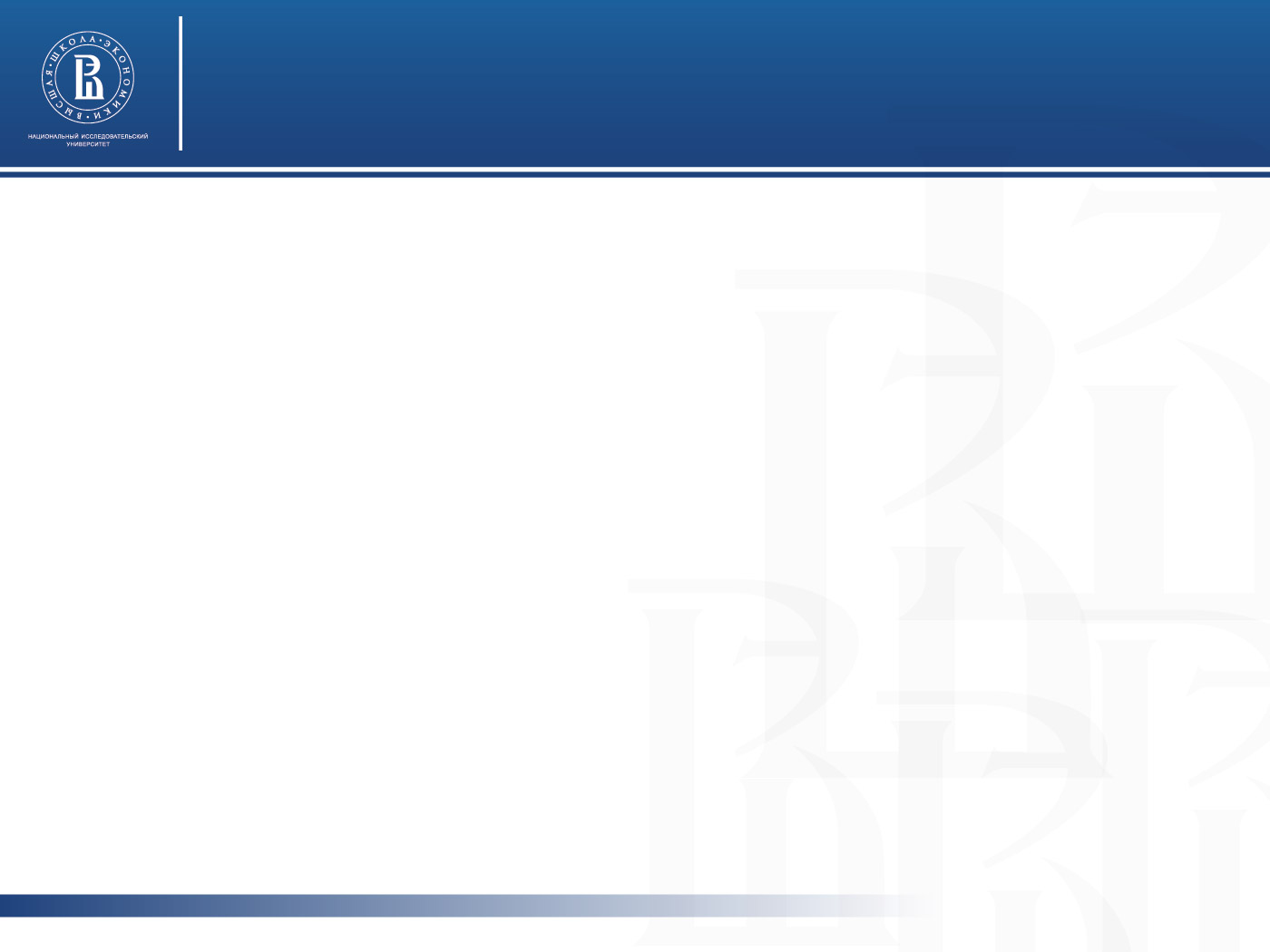 Характерные черты институциональной среды и устойчивости организаций третьего сектора Санкт-Петербурга
Важность направлений помощи людям:
средние баллы
Оцените важность сфер и направлений помощи людям по пятибалльной шкале, где 1 - абсолютно не важное направление, 5 - очень важное направление? 
(% от опрошенных, один ответ)
фото
фото
фото
13
Высшая школа экономики, Москва, 2011
Высшая школа экономики, Москва, 2017
13
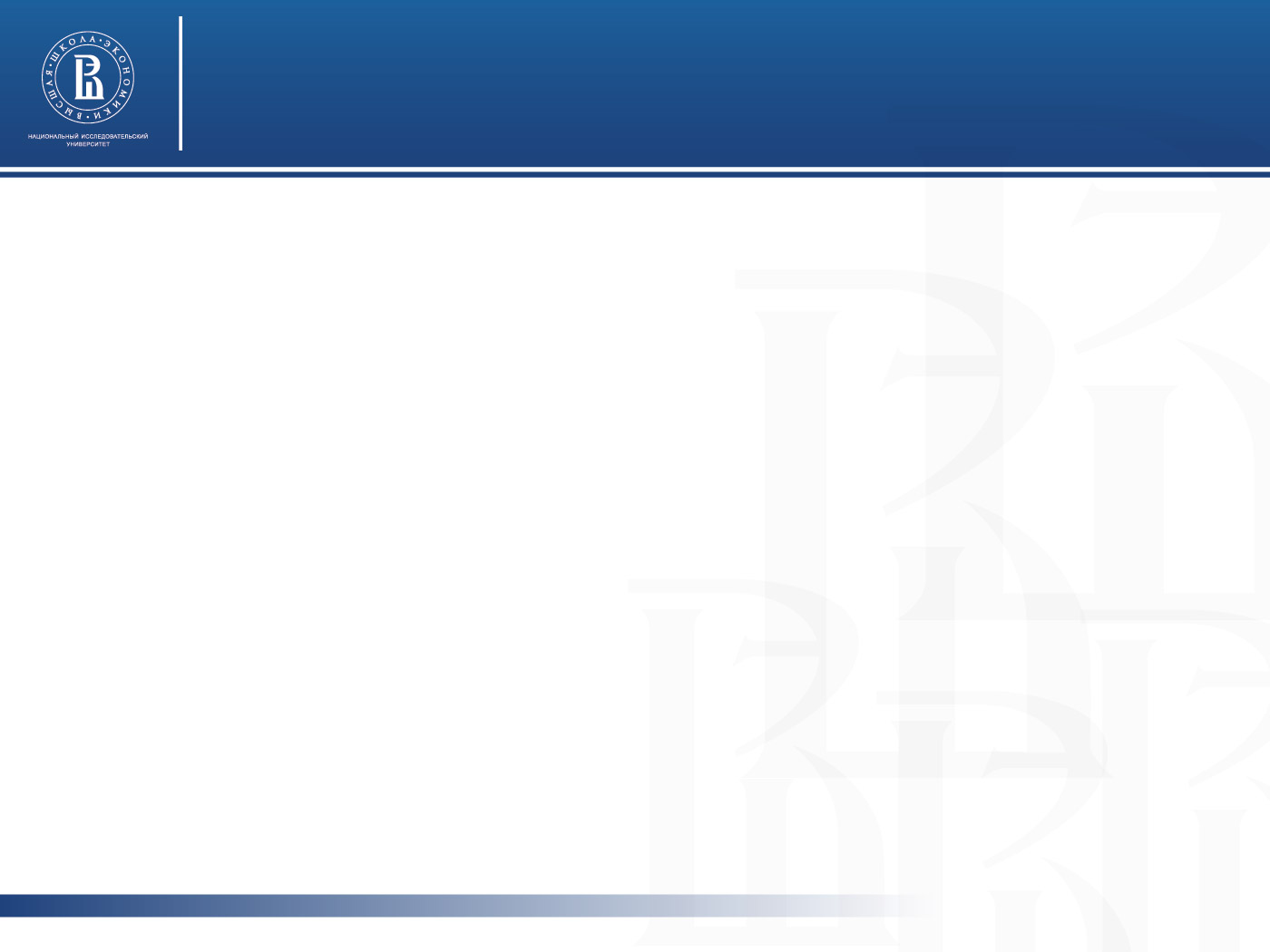 Характерные черты институциональной среды и устойчивости организаций третьего сектора Санкт-Петербурга
Важность направлений помощи людям
Оцените важность сфер и направлений помощи людям по пятибалльной шкале, где 1 - абсолютно не важное направление, 5 - очень важное направление? 
(% от опрошенных, один ответ)
фото
фото
фото
14
Высшая школа экономики, Москва, 2011
Высшая школа экономики, Москва, 2017
14
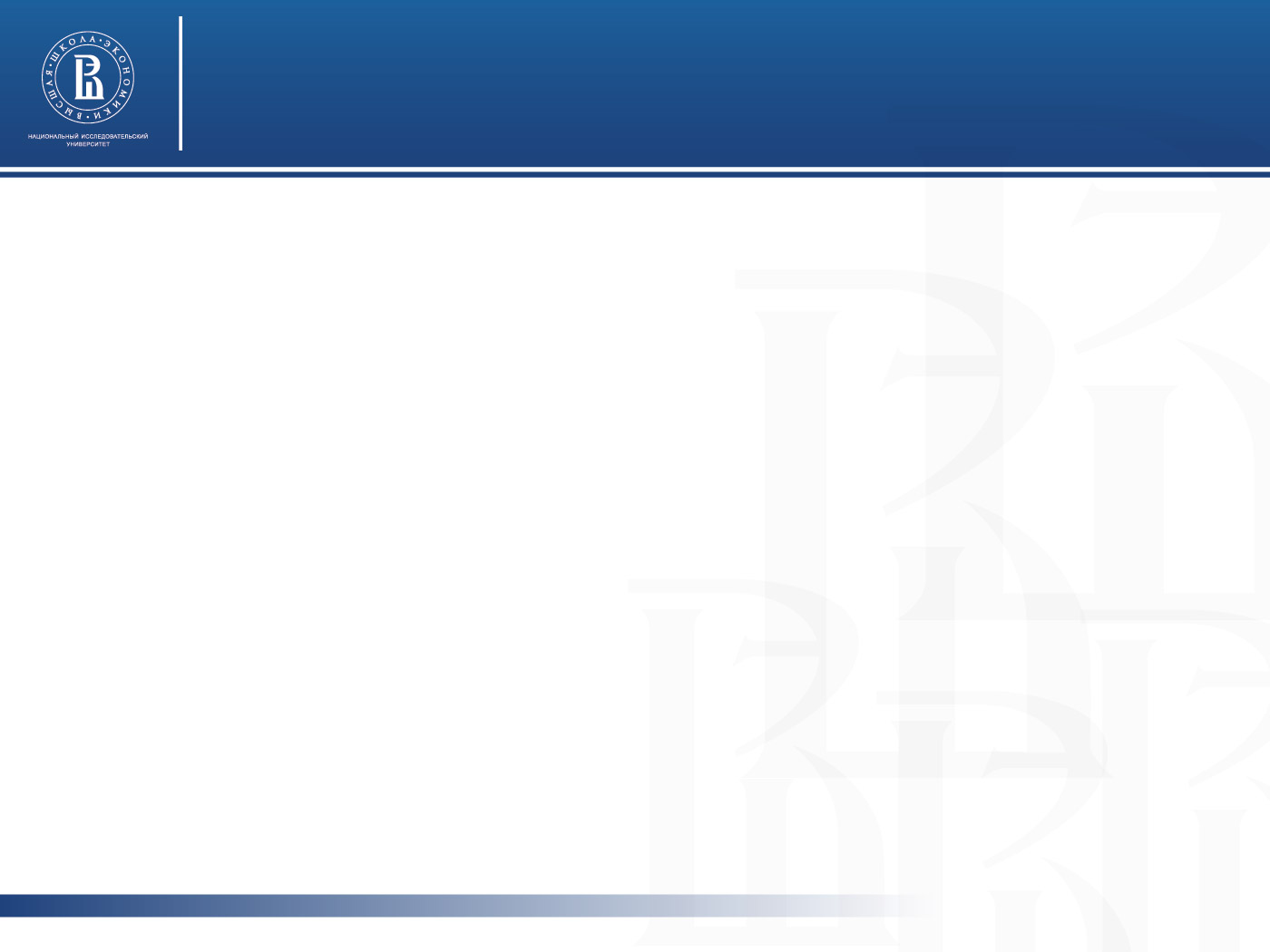 Характерные черты институциональной среды и устойчивости организаций третьего сектора Санкт-Петербурга
Важность направлений помощи людям
Оцените важность сфер и направлений помощи людям по пятибалльной шкале, где 1 - абсолютно не важное направление, 5 - очень важное направление? (% от опрошенных, один ответ)
фото
фото
фото
15
Высшая школа экономики, Москва, 2011
Высшая школа экономики, Москва, 2017
15
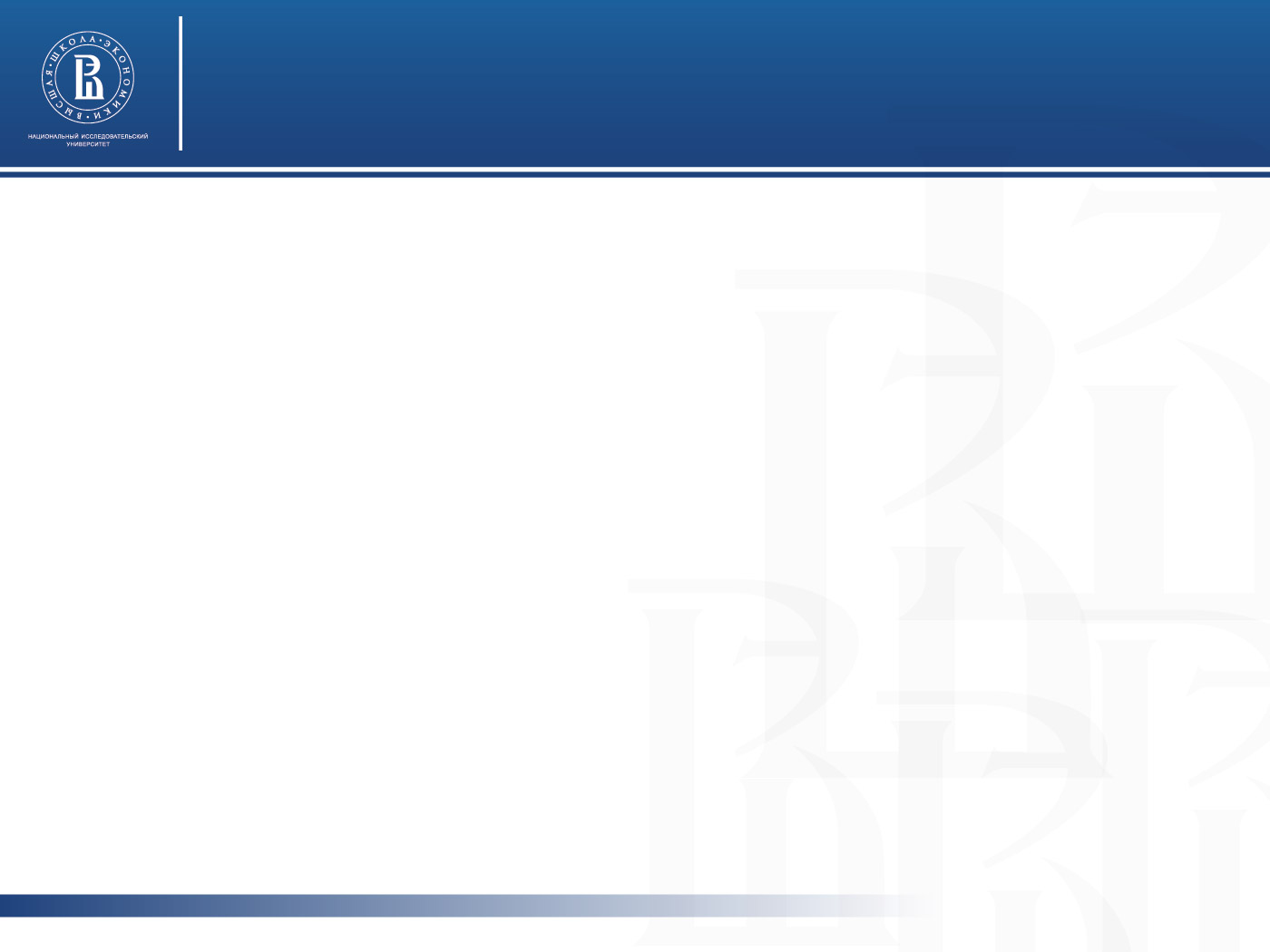 Характерные черты институциональной среды и устойчивости организаций третьего сектора Санкт-Петербурга
ОЦЕНКА ГРАЖДАНАМИ ПОЛЕЗНОСТИ
ДОБРОВОЛЬЧЕСТВА (ВОЛОНТЕРСТВА) В ЦЕЛОМ
фото
фото
фото
16
Высшая школа экономики, Москва, 2011
Высшая школа экономики, Москва, 2017
16
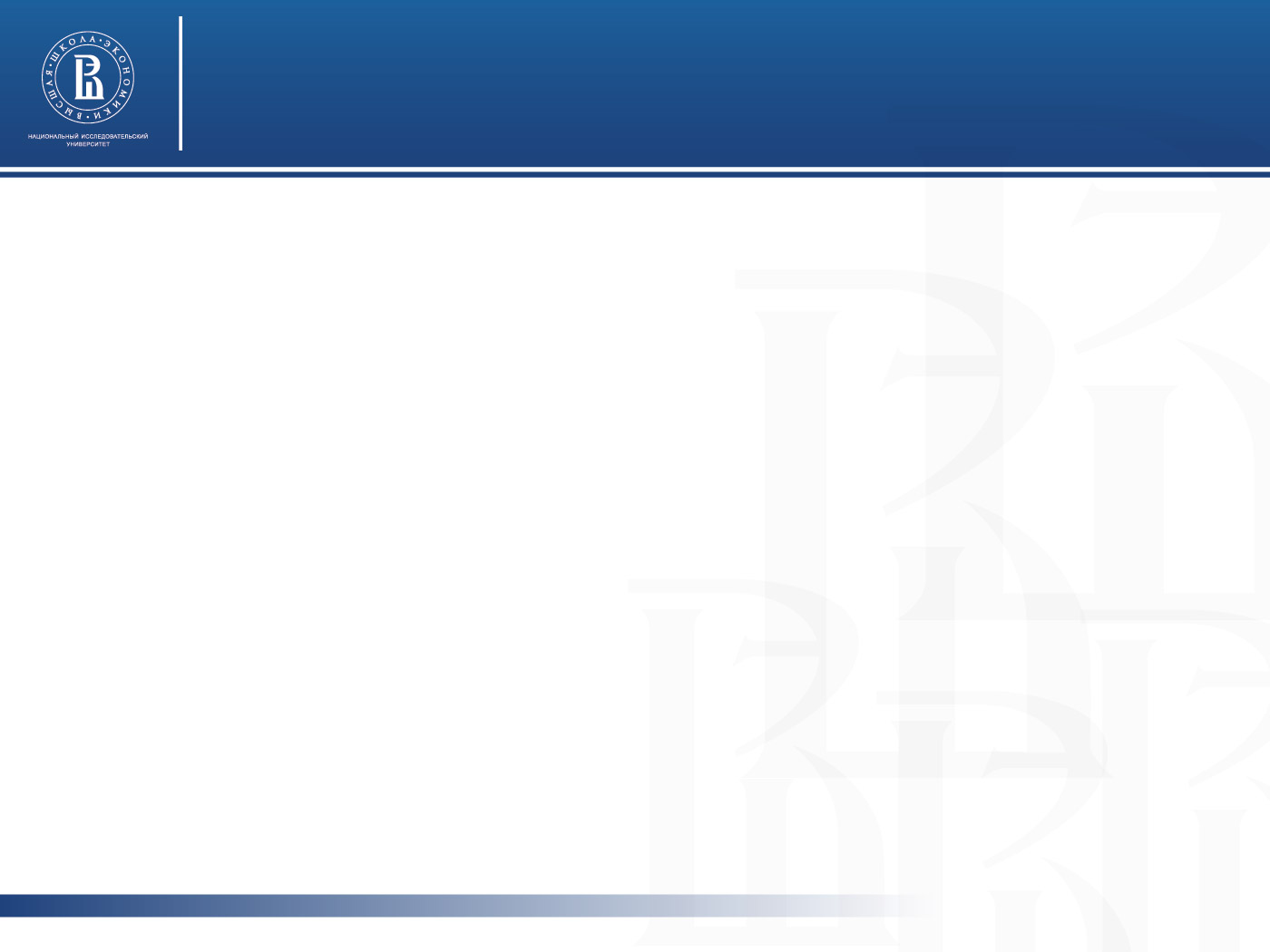 Характерные черты институциональной среды и устойчивости организаций третьего сектора Санкт-Петербурга
Способствует ли деятельность добровольцев решению проблем, стоящих перед нашим обществом?
Распределение ответов на вопрос: «Как вы думаете, способствует ли решению проблем, стоящих перед нашим обществом, деятельность волонтеров, добровольцев, всех тех, кто на безвозмездной основе помогает незнакомым людям?» 
(% от опрошенных, один ответ)
фото
фото
фото
Почти две трети россиян (65%) считают, что деятельность волонтеров, добровольцев, всех тех, кто на безвозмездной основе помогает незнакомым людям определенно способствует решению проблем, стоящих перед нашим обществом.
17
Высшая школа экономики, Москва, 2011
Высшая школа экономики, Москва, 2017
17
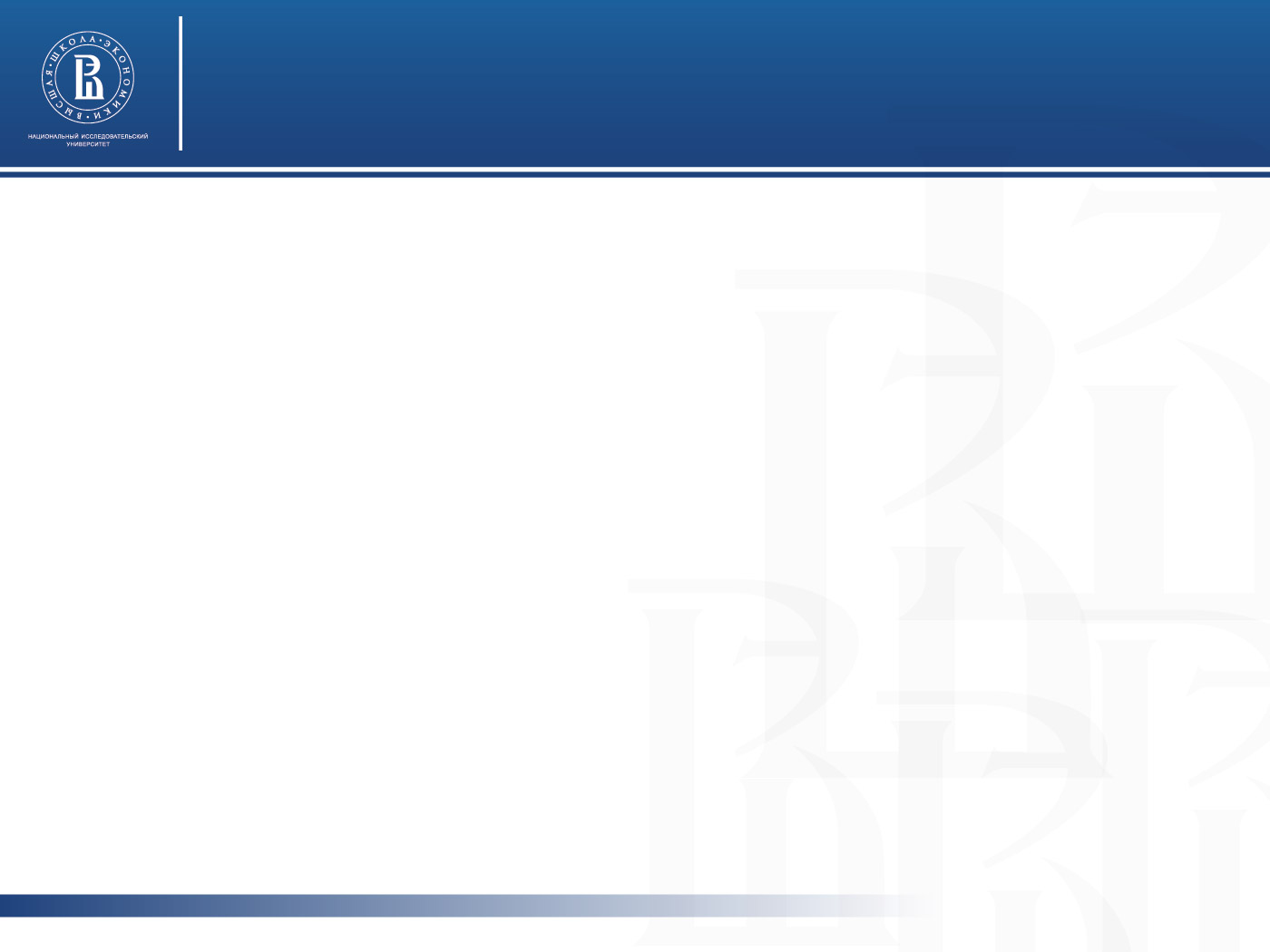 Характерные черты институциональной среды и устойчивости организаций третьего сектора Санкт-Петербурга
ПРЕДПОЧТЕНИЯ ПО УПОТРЕБЛЕНИЮ ПОНЯТИЙ «ДОБРОВОЛЬЧЕСТВО» - «ВОЛОНТЕРСТВО» 
(«ДОБРОВОЛЕЦ» - «ВОЛОНТЕР»)
фото
фото
фото
18
Высшая школа экономики, Москва, 2011
Высшая школа экономики, Москва, 2017
18
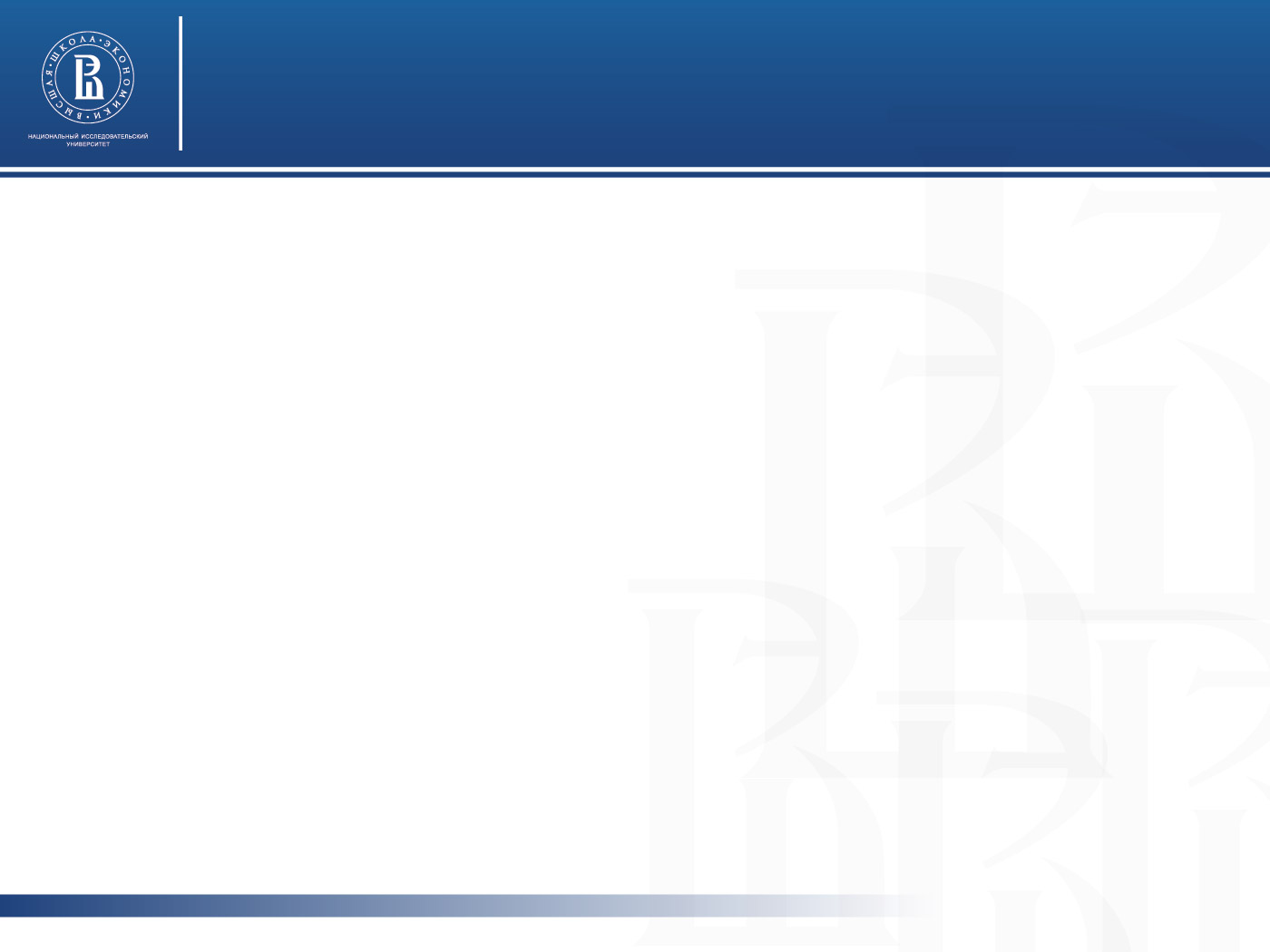 Добровольчество, добровольцы или волонтерство, волонтеры?
Характерные черты институциональной среды и устойчивости организаций третьего сектора Санкт-Петербурга
Распределение ответов на вопрос: «Скажите, пожалуйста, какое из названий для деятельности по помощи людям вам кажется более удачным: добровольчество, добровольцы или волонтерство, волонтеры?»(% от опрошенных, один ответ)
фото
фото
Мнения относительно названия для деятельности по помощи людям разделились практически поровну: 46% опрошенных считает, что более удачным является название «добровольчество, добровольцы», 42% отдает предпочтение названию «волонтерство, волонтеры».
фото
19
Высшая школа экономики, Москва, 2011
Высшая школа экономики, Москва, 2017
19
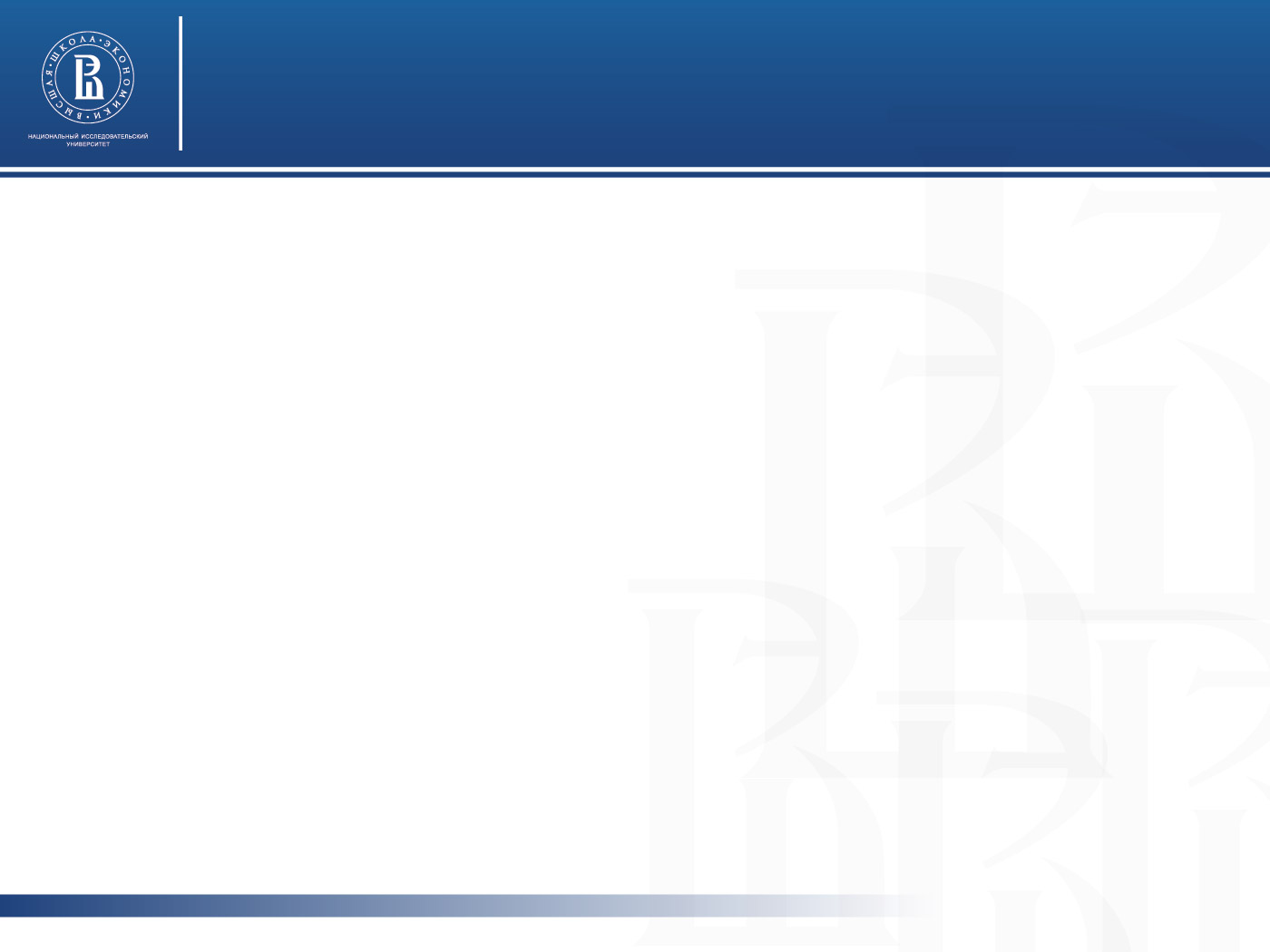 Характерные черты институциональной среды и устойчивости организаций третьего сектора Санкт-Петербурга
ОТНОШЕНИЕ ГРАЖДАН К ПРОВЕДЕНИЮ 
ГОДА ДОБРОВОЛЬЧЕСТВА (ВОЛОНТЕРСТВА)
фото
фото
фото
20
Высшая школа экономики, Москва, 2011
Высшая школа экономики, Москва, 2017
20
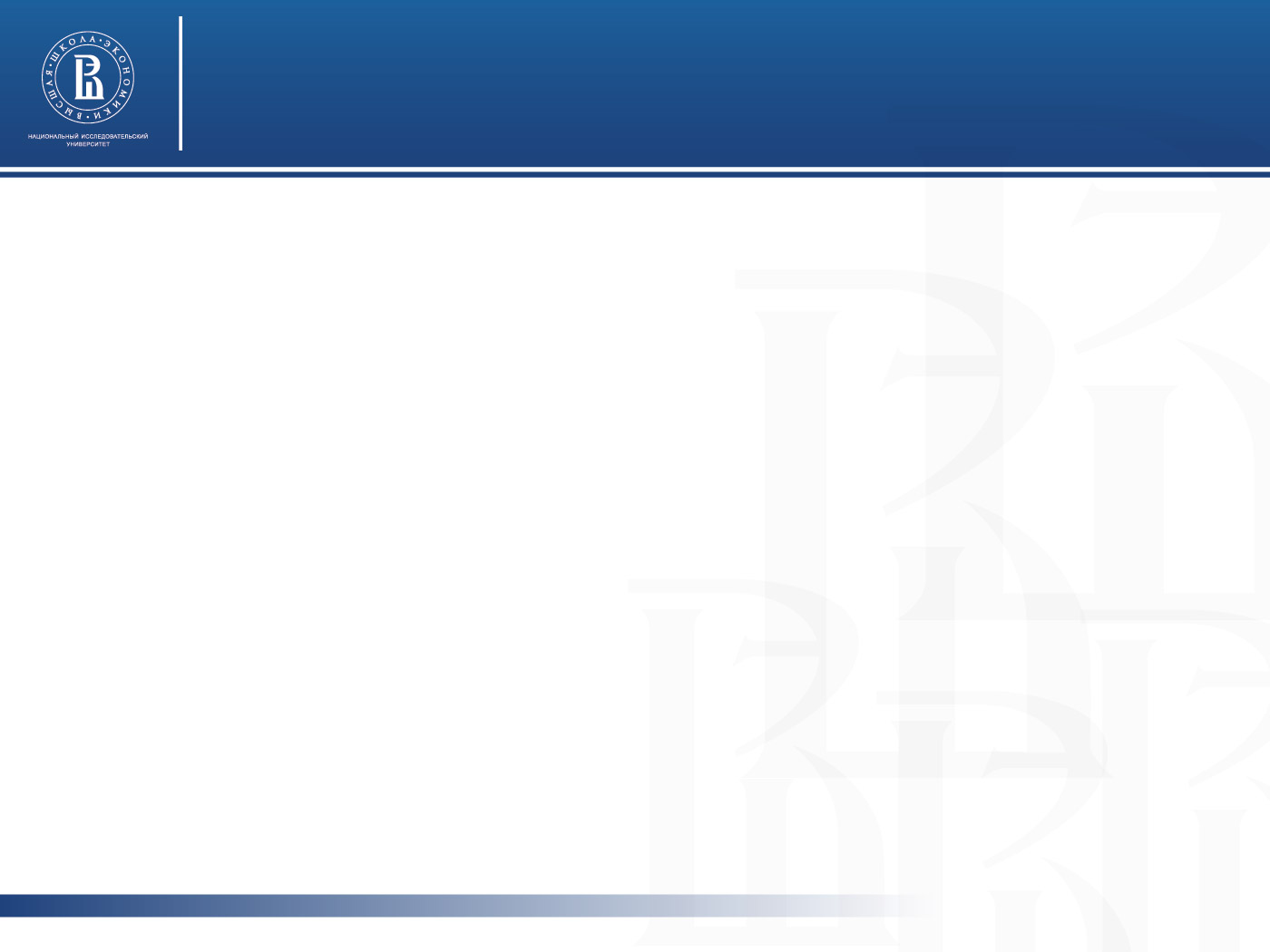 Отношение граждан к инициативам по проведению Года добровольчества (волонтерства) в России
Характерные черты институциональной среды и устойчивости организаций третьего сектора Санкт-Петербурга
Распределение ответов на вопрос: « Как вы думаете, будет ли проведение “года добровольчества (волонтерства) в России” способствовать решению проблем, стоящих перед нашим обществом?» (% от опрошенных, один ответ)
фото
фото
фото
Более половины россиян (54%) считают, что проведение «года добровольчества (волонтерства) в России» будет способствовать решению проблем, стоящих перед нашим обществом.
21
Высшая школа экономики, Москва, 2011
Высшая школа экономики, Москва, 2017
21
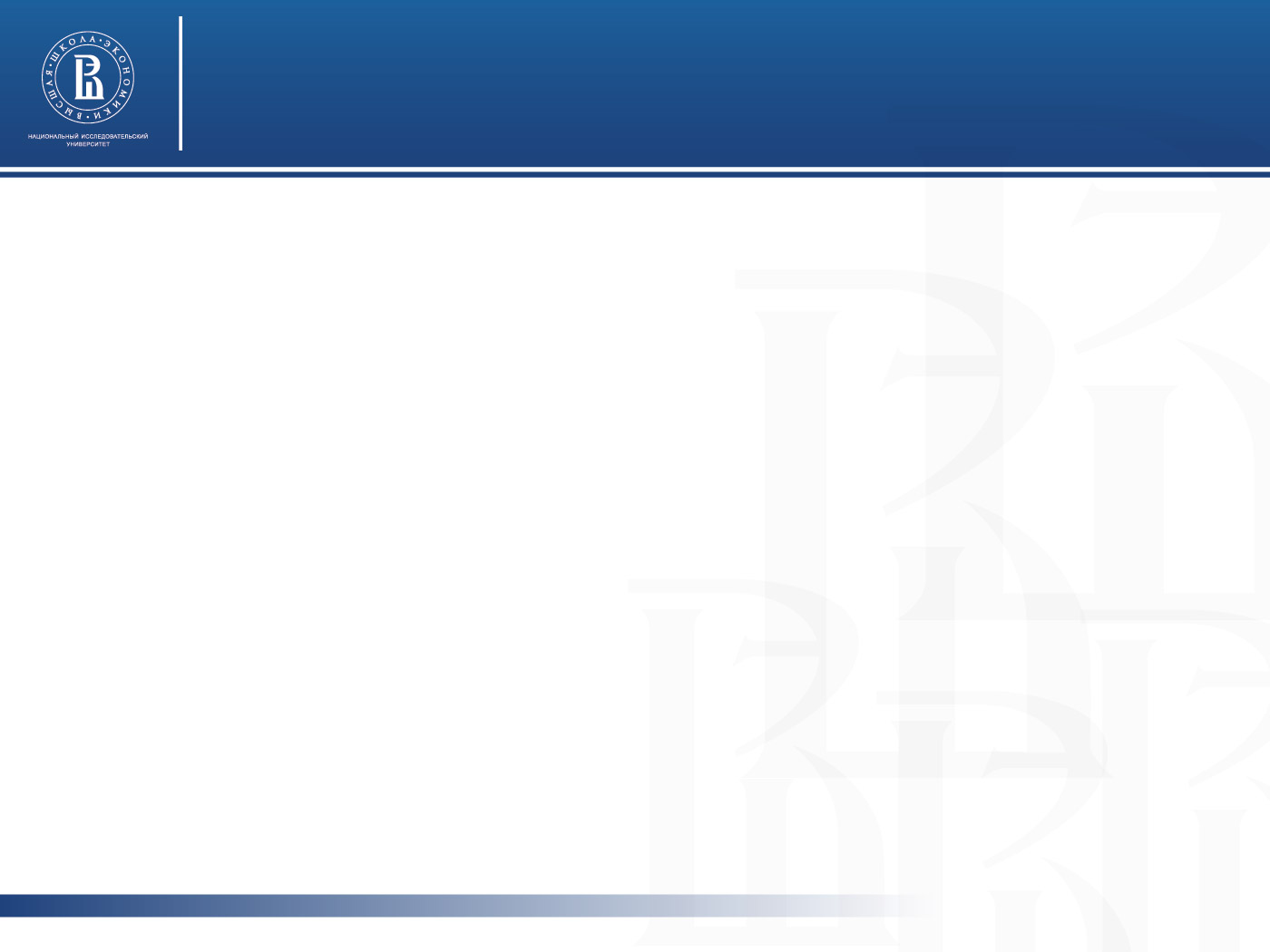 Отношение граждан к инициативам по проведению «Года добровольчества (волонтерства) в России»
Характерные черты институциональной среды и устойчивости организаций третьего сектора Санкт-Петербурга
Распределение ответов на вопрос: «Как вы думаете, будет ли проведение «года добровольчества (волонтерства) в России» способствовать решению проблем, стоящих перед нашим обществом?» (% от опрошенных, один ответ)
фото
фото
фото
Более половины россиян (54%) считают, что проведение «года добровольчества (волонтерства) в России» будет способствовать решению проблем, стоящих перед нашим обществом.
22
Высшая школа экономики, Москва, 2011
Высшая школа экономики, Москва, 2017
22
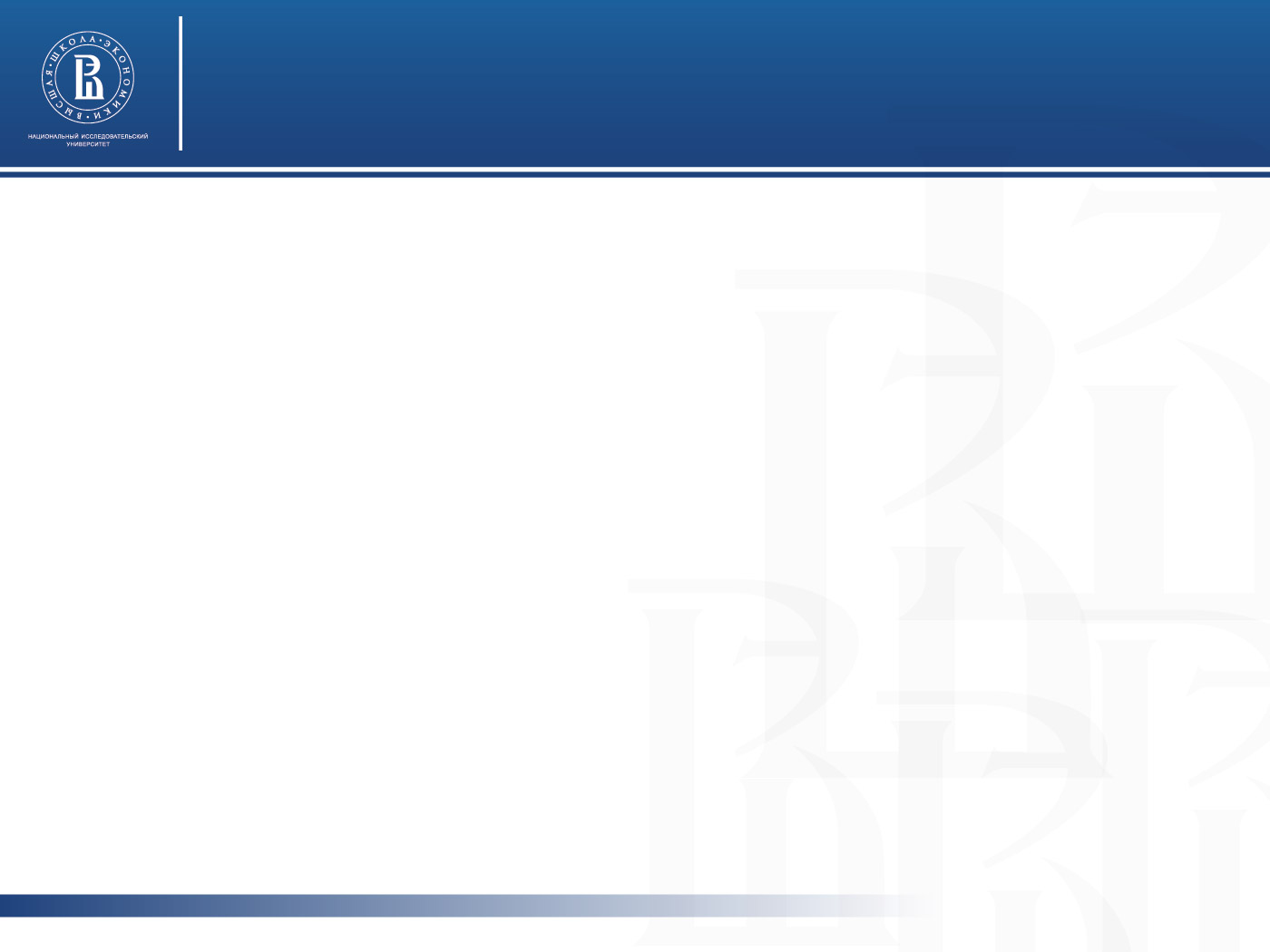 Характерные черты институциональной среды и устойчивости организаций третьего сектора Санкт-Петербурга
ИНФОРМИРОВАННОСТЬ НАСЕЛЕНИЯ О ДОБРОВОЛЬЧЕСКИХ (ВОЛОНТЕРСКИХ) АКЦИЯХ, ДОБРОВОЛЬЧЕСКОМ УЧАСТИИ «НА МЕСТАХ»
фото
фото
фото
23
Высшая школа экономики, Москва, 2011
Высшая школа экономики, Москва, 2017
23
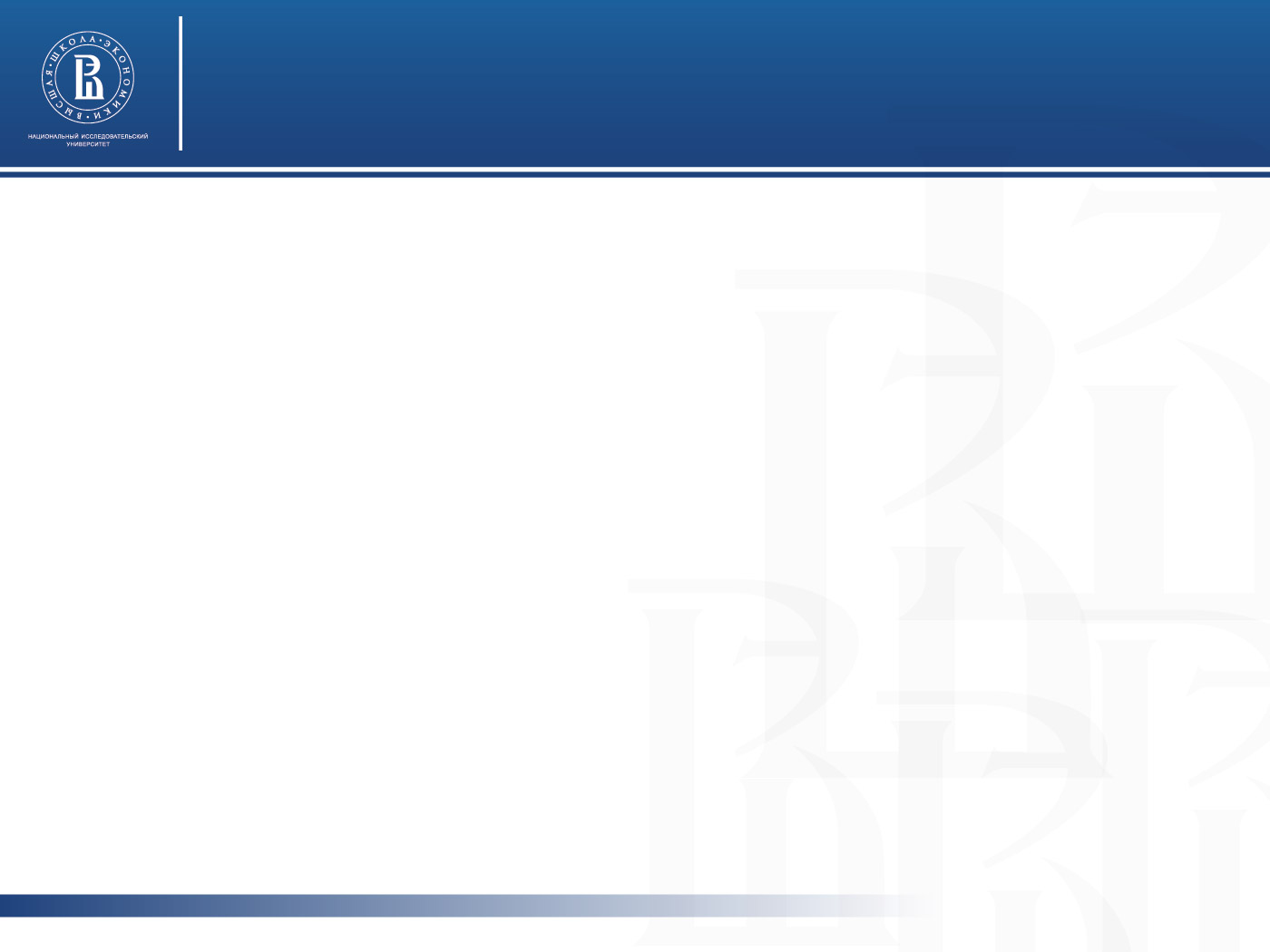 Информированность населения о мероприятиях, акциях помощи людям или делах по месту жительства
Характерные черты институциональной среды и устойчивости организаций третьего сектора Санкт-Петербурга
Распределение ответов на вопрос: «Знаете ли вы или что-то слышали о каких-нибудь мероприятиях, акциях помощи людям или делах там, где вы живете, за последний год?» (% от опрошенных, один ответ)
фото
фото
Чаще остальных осведомлены о таких акциях: россияне с незаконченным высшим и высшим образованием (44 и 45%), владельцы собственного дела (45%), руководители (43%), специалисты (48%). 
Реже остальных осведомлены о таких акциях: мужчины (32%), россияне старше 60 лет (29%), россияне с образованием не выше среднего специального (26-32%), те, кому «денег не хватает даже на питание» (19%) и те, кому «на питание денег хватает, но одежду, обувь купить не могут» (28%), неработающие пенсионеры (29%), безработные (21%) , те, кто редко пользовались интернетом (30%) или не пользовались им вообще (22%).
фото
24
Высшая школа экономики, Москва, 2011
Высшая школа экономики, Москва, 2017
24
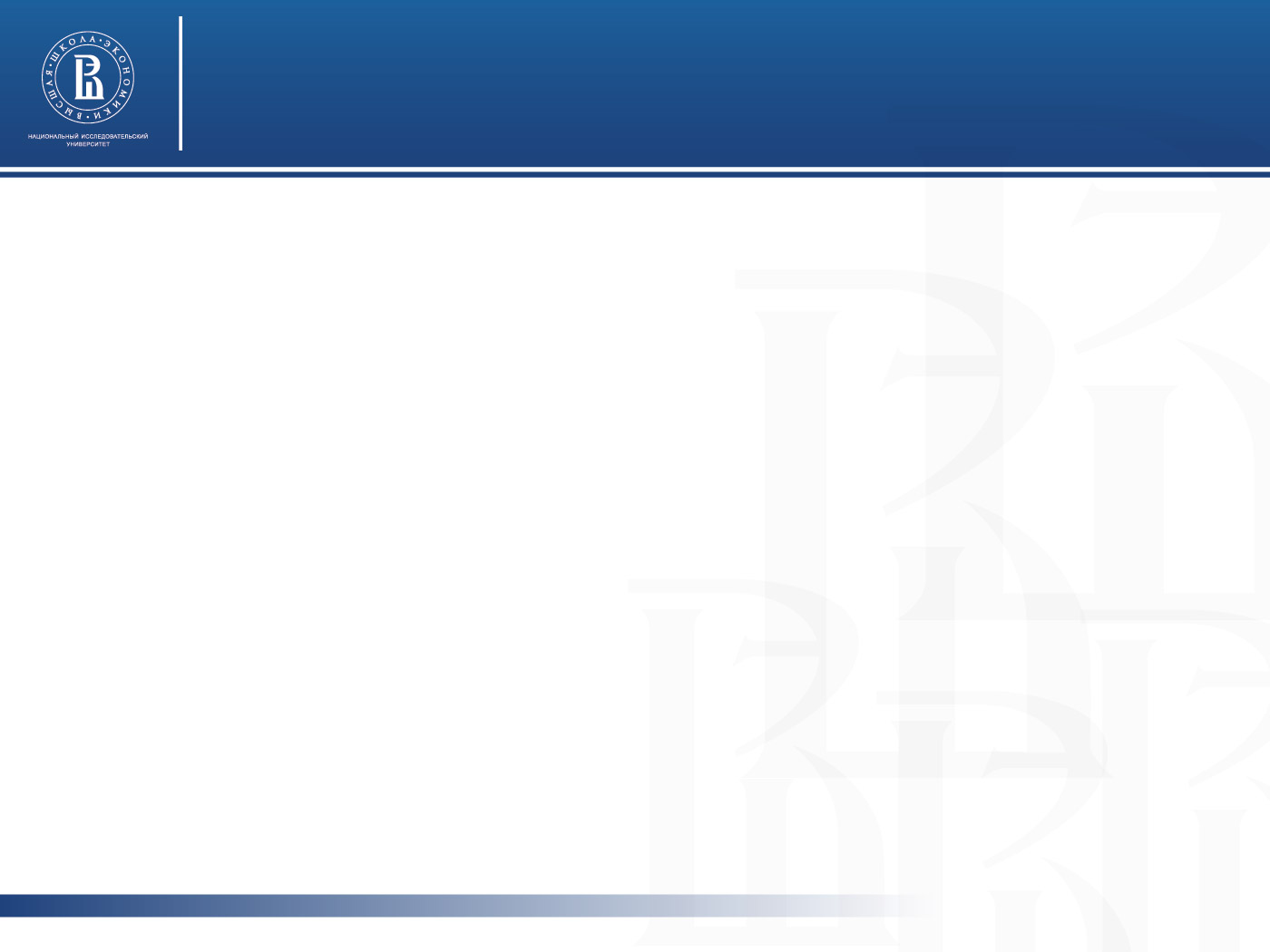 Каналы получения информации 
об этих мероприятиях
Характерные черты институциональной среды и устойчивости организаций третьего сектора Санкт-Петербурга
Распределение ответов на вопрос: «Откуда вы узнали об этих мероприятиях?»
(% от ответивших, любое число ответов)
фото
фото
фото
25
Высшая школа экономики, Москва, 2011
Высшая школа экономики, Москва, 2017
25
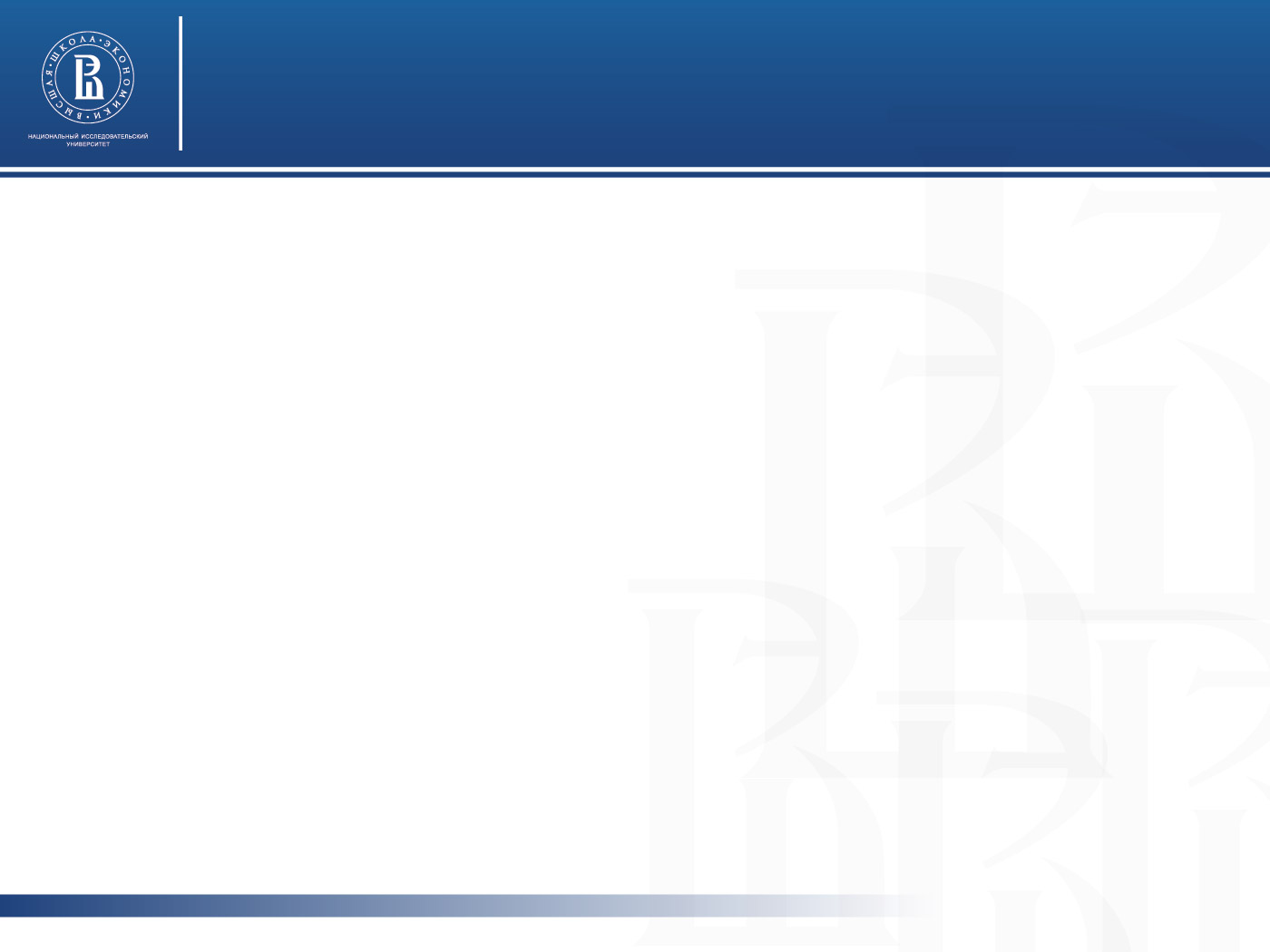 Как вы думаете, сегодня стало больше, меньше или примерно столько же, чем год назад…
Характерные черты институциональной среды и устойчивости организаций третьего сектора Санкт-Петербурга
Распределение ответов на вопрос: «Как вы думаете, сегодня стало больше, меньше или примерно столько же, чем год назад…» (% от опрошенных, один ответ)
фото
фото
Около половины россиян заявили о том, что за последний год стало больше как различных акций, мероприятий, в которых участвуют добровольцы (48%), так и людей, групп, союзов, организаций, чья деятельность направлена на помощь нуждающимся (49%).
фото
26
Высшая школа экономики, Москва, 2011
Высшая школа экономики, Москва, 2017
26
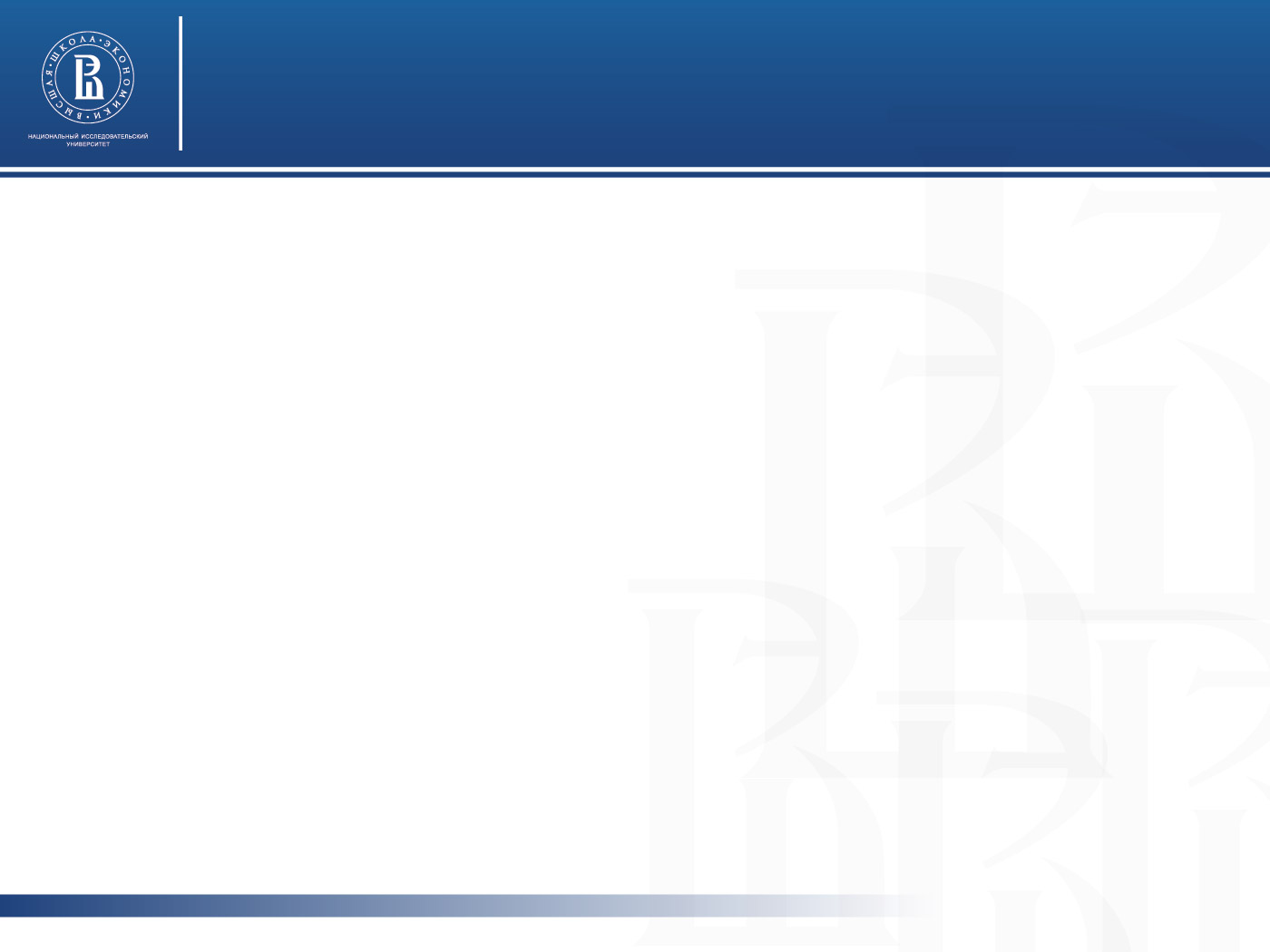 Характерные черты институциональной среды и устойчивости организаций третьего сектора Санкт-Петербурга
Каналы получения информации о мероприятиях, акциях  помощи людям и возраст: анализ соответствий
Анализ соответствий - это разведочный метод, использующийся, когда отсутствуют априорные гипотезы, но необходимо найти характеристики, по которым исследуемые объекты наиболее различаются. Анализ соответствий дает возможность определить наличие связей между двумя переменными, а также визуально их представить. Он отображает данные как точки на плоскости, наглядно демонстрируя структурные связи между ними. Чем выше взаимозависимость, тем ближе переменные из двух категорий расположены друг к другу. 

Анализ соответствий по переменным Каналы получения информации о мероприятиях, акциях помощи людям / возраст показал, что:
россияне в возрасте 18-35 года чаще остальных узнают о мероприятиях, акциях помощи людям из интернета (социальные сети, реклама), из наружной рекламы.
россияне в возрасте 55 лет и старше чаще остальных узнают о мероприятиях из СМИ (телевидение, радио, журналы, газеты).
фото
фото
фото
27
Высшая школа экономики, Москва, 2011
Высшая школа экономики, Москва, 2017
27
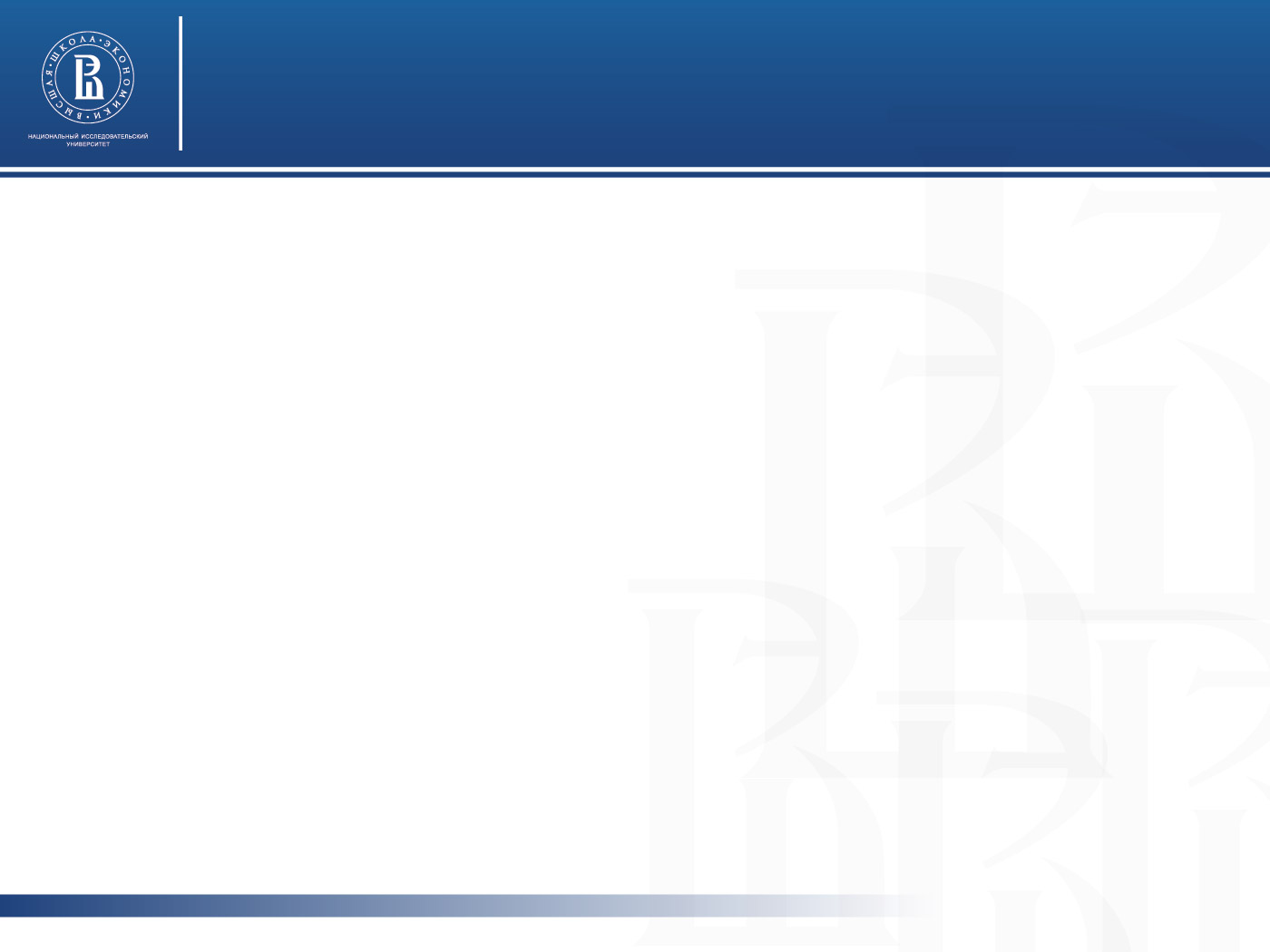 Каналы получения информации о мероприятиях, акциях помощи людям и возраст: анализ соответствий
Характерные черты институциональной среды и устойчивости организаций третьего сектора Санкт-Петербурга
фото
фото
фото
28
Высшая школа экономики, Москва, 2011
Высшая школа экономики, Москва, 2017
28
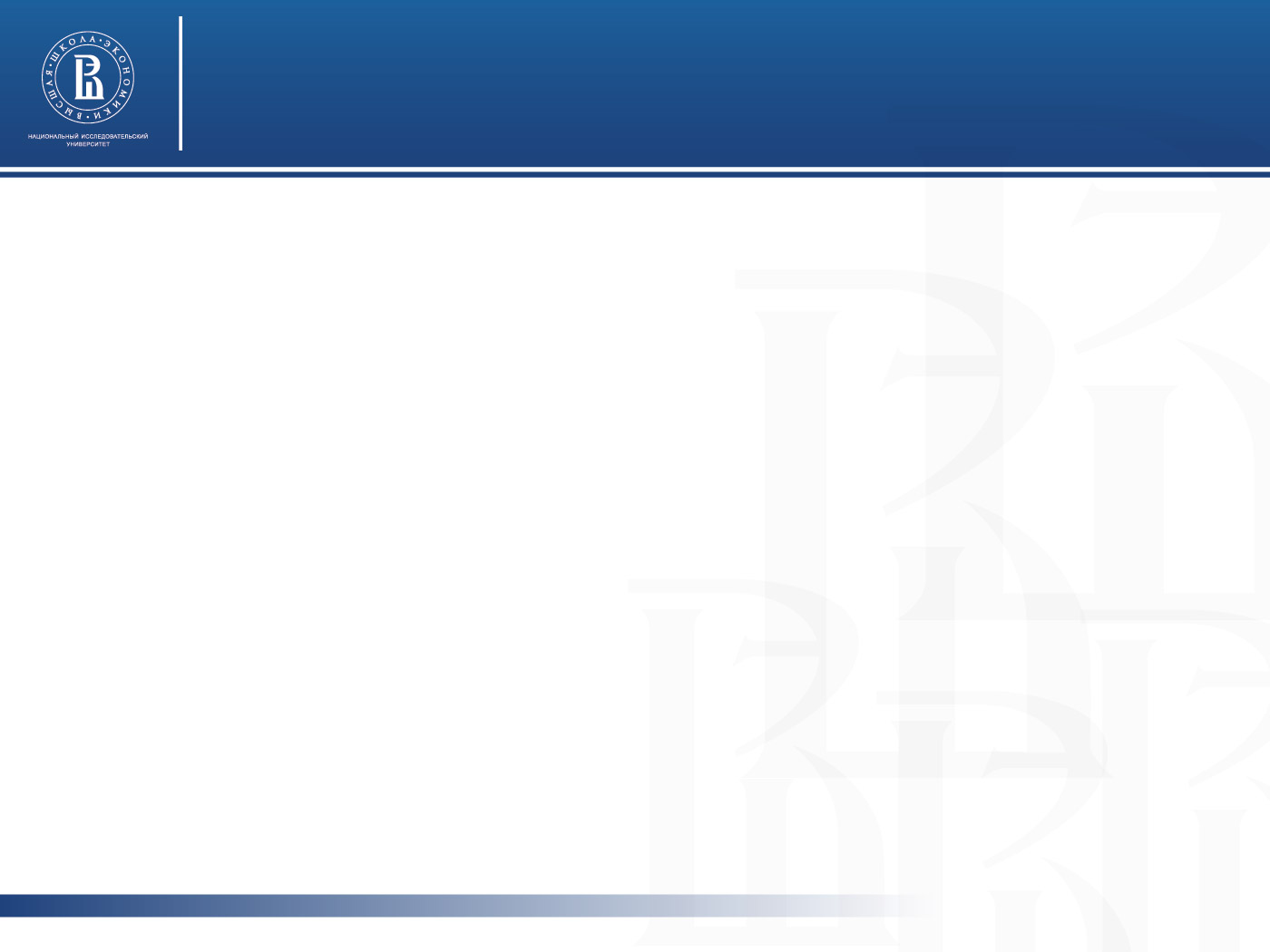 Характерные черты институциональной среды и устойчивости организаций третьего сектора Санкт-Петербурга
Каналы получения информации о мероприятиях, акциях  помощи людям и тип населенного пункта: анализ соответствий
Анализ соответствий - это разведочный метод, использующийся, когда отсутствуют априорные гипотезы, но необходимо найти характеристики, по которым исследуемые объекты наиболее различаются. Анализ соответствий дает возможность определить наличие связей между двумя переменными, а также визуально их представить. Он отображает данные как точки на плоскости, наглядно демонстрируя структурные связи между ними. Чем выше взаимозависимость, тем ближе переменные из двух категорий расположены друг к другу. 

Анализ соответствий по переменным Каналы получения информации о мероприятиях, акциях помощи людям / тип населенного пункта показал, что:
россияне из сел и ПГТ чаще остальных узнают о мероприятиях, акциях помощи людям из СМИ (телевидение, радио, журналы, газеты), а также от организаторов, участников  акции.
россияне из городов с населением до 100 тыс. чел. чаще остальных узнают о мероприятиях, акциях помощи людям по месту работы, учебы, от близких, друзей, знакомых, лично по факту.
россияне из городов с населением свыше 100 тыс. чел. чаще остальных узнают о мероприятиях, акциях помощи людям из наружной рекламы и из интернета (социальные сети, реклама)
фото
фото
фото
29
Высшая школа экономики, Москва, 2011
Высшая школа экономики, Москва, 2017
29
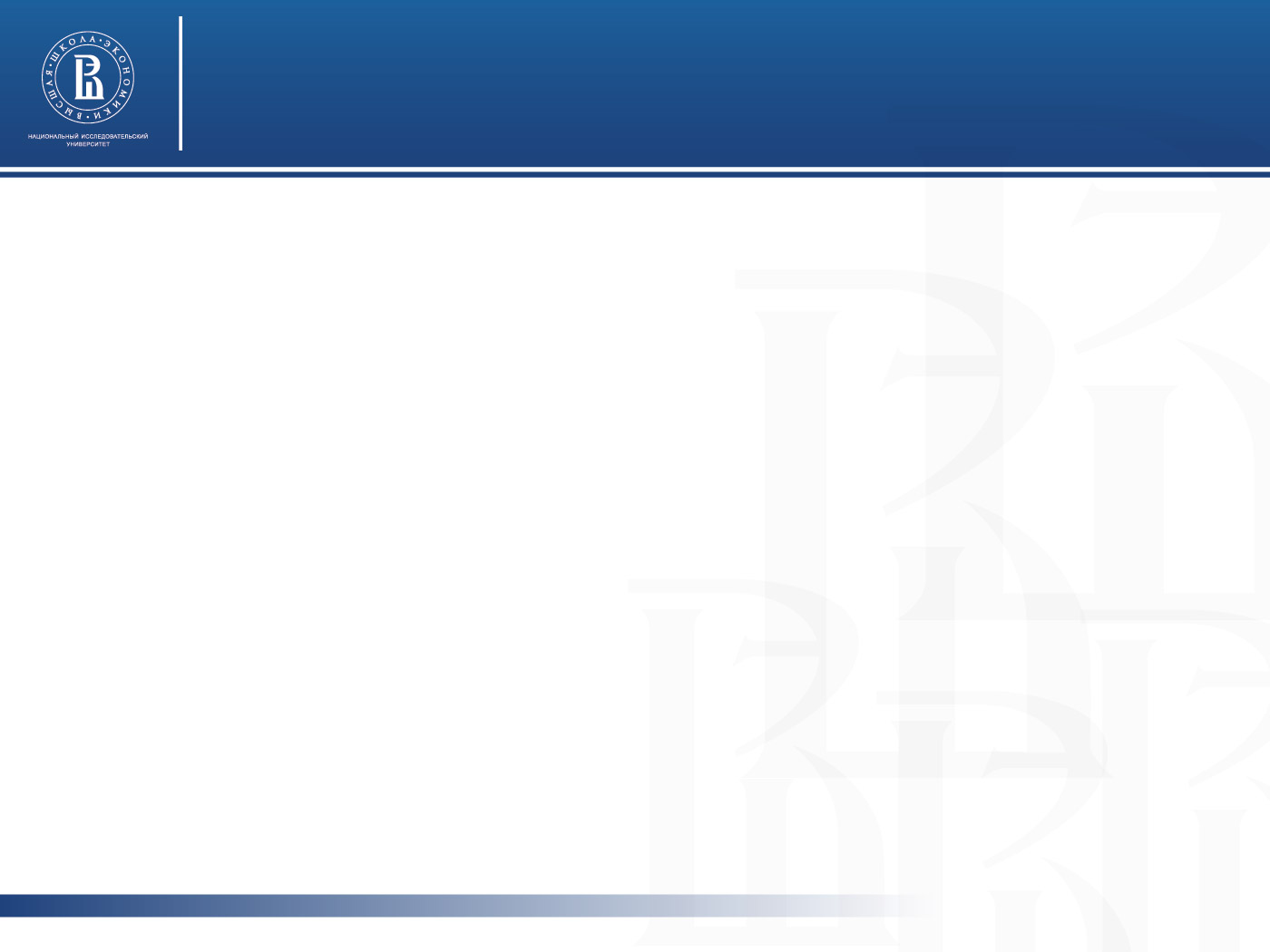 Каналы получения информации о мероприятиях, акциях помощи людям и тип населенного пункта: анализ соответствий
Характерные черты институциональной среды и устойчивости организаций третьего сектора Санкт-Петербурга
фото
фото
фото
30
Высшая школа экономики, Москва, 2011
Высшая школа экономики, Москва, 2017
30
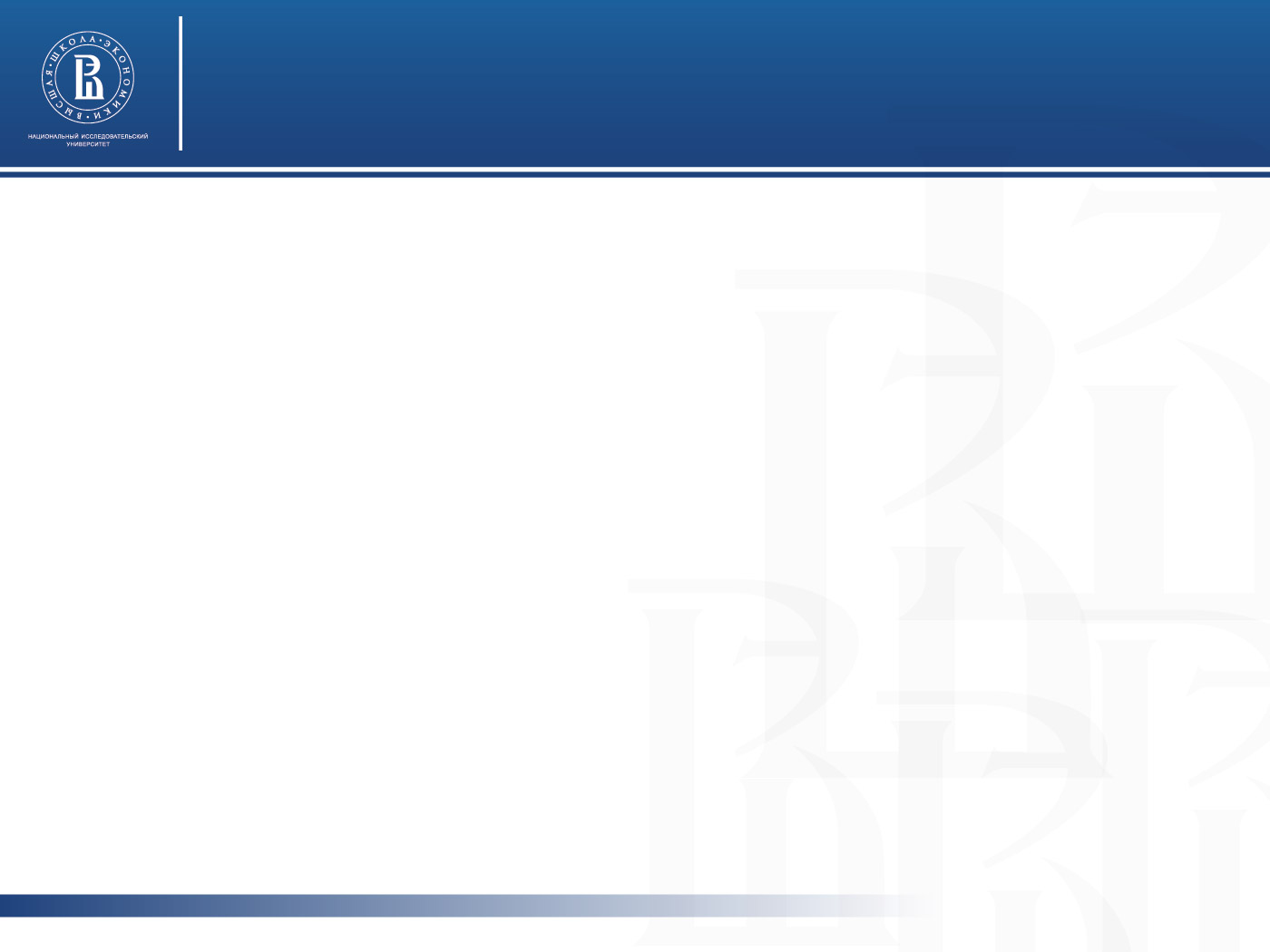 Характерные черты институциональной среды и устойчивости организаций третьего сектора Санкт-Петербурга
Посещение сайтов или других сетевых ресурсов, где обсуждаются вопросы волонтерства и добровольчества
Распределение ответов на вопрос: «Приходилось ли вам в последние три месяца посещать какие-то сайты или другие сетевые ресурсы, где обсуждаются вопросы волонтерства и добровольчества? Что это были за сайты?»
(% от ответивших, один ответ)
фото
фото
фото
Среди сайтов респонденты называли Вконтакте, Одноклассники, Инстаграмм,  Фейсбук и пр.
31
Высшая школа экономики, Москва, 2011
Высшая школа экономики, Москва, 2017
31
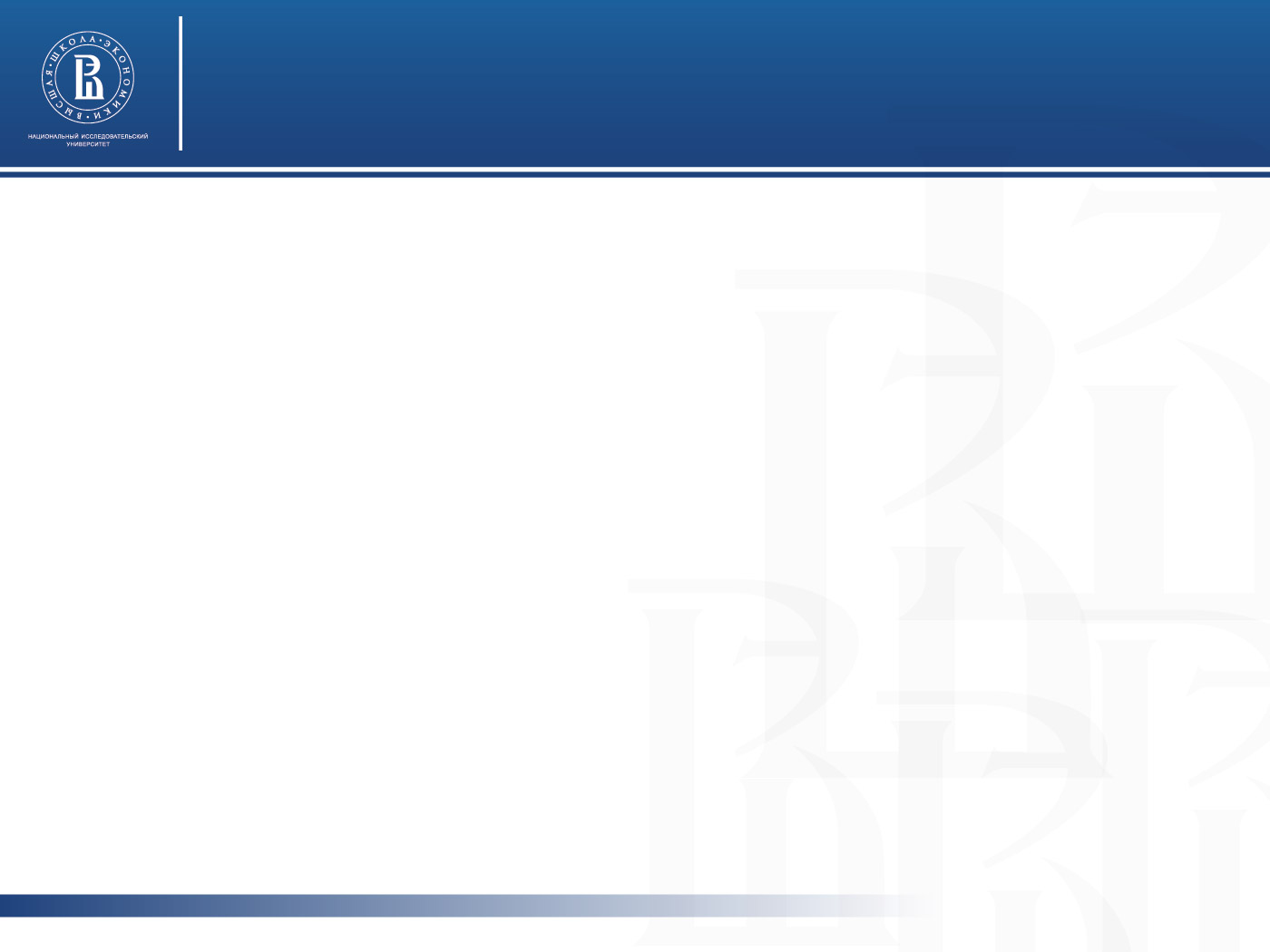 Регистрация на специализированном сайте для добровольцев
Характерные черты институциональной среды и устойчивости организаций третьего сектора Санкт-Петербурга
Распределение ответов на вопрос: «Если бы существовал специализированный сайт, где добровольцы могли бы узнавать о том, где и когда они могли бы оказать помощь нуждающимся, подобрать себе волонтерскую работу «по душе», зарегистрировались бы вы на таком сайте?» (% от опрошенных, один ответ)
фото
фото
Чаще, остальных говорили о своем желании обязательно зарегистрироваться на специализированном сайте для добровольцев следующие категории граждан:
россияне в возрасте 18-24 года (35%)
россияне с незаконченным высшим образованием (33%)
владельцы собственного дела (34%), руководители (30%), студенты (40%)
работники торговли и общепита (32%) и госструктур (30%)
фото
32
Высшая школа экономики, Москва, 2011
Высшая школа экономики, Москва, 2017
32
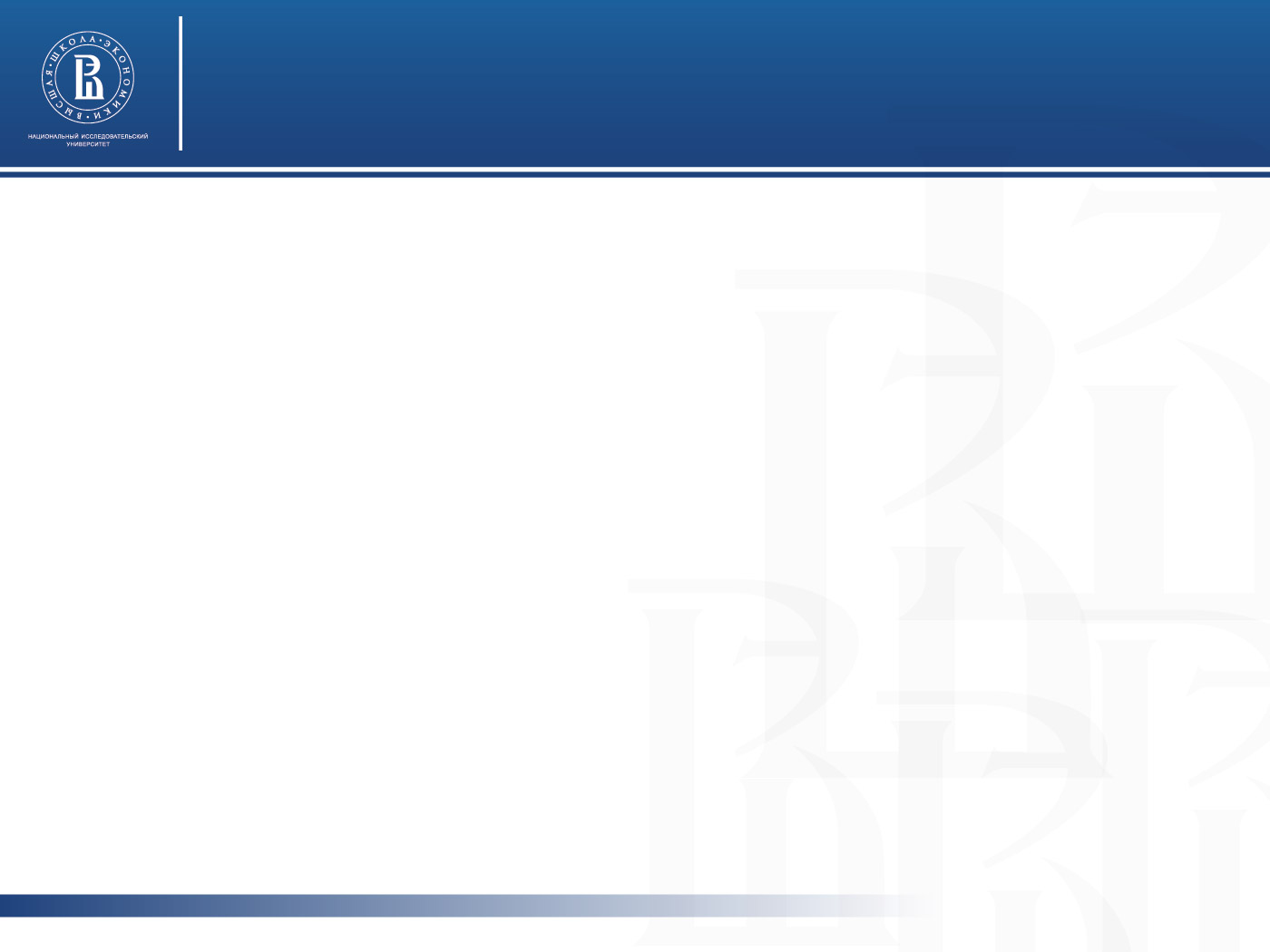 Характерные черты институциональной среды и устойчивости организаций третьего сектора Санкт-Петербурга
ФОРМЫ И МОТИВЫ ЛИЧНОГО УЧАСТИЯ ГРАЖДАН В ДОБРОВОЛЬЧЕСКОЙ (ВОЛОНТЕРСКОЙ) ДЕЯТЕЛЬНОСТИ
фото
фото
фото
33
Высшая школа экономики, Москва, 2011
Высшая школа экономики, Москва, 2017
33
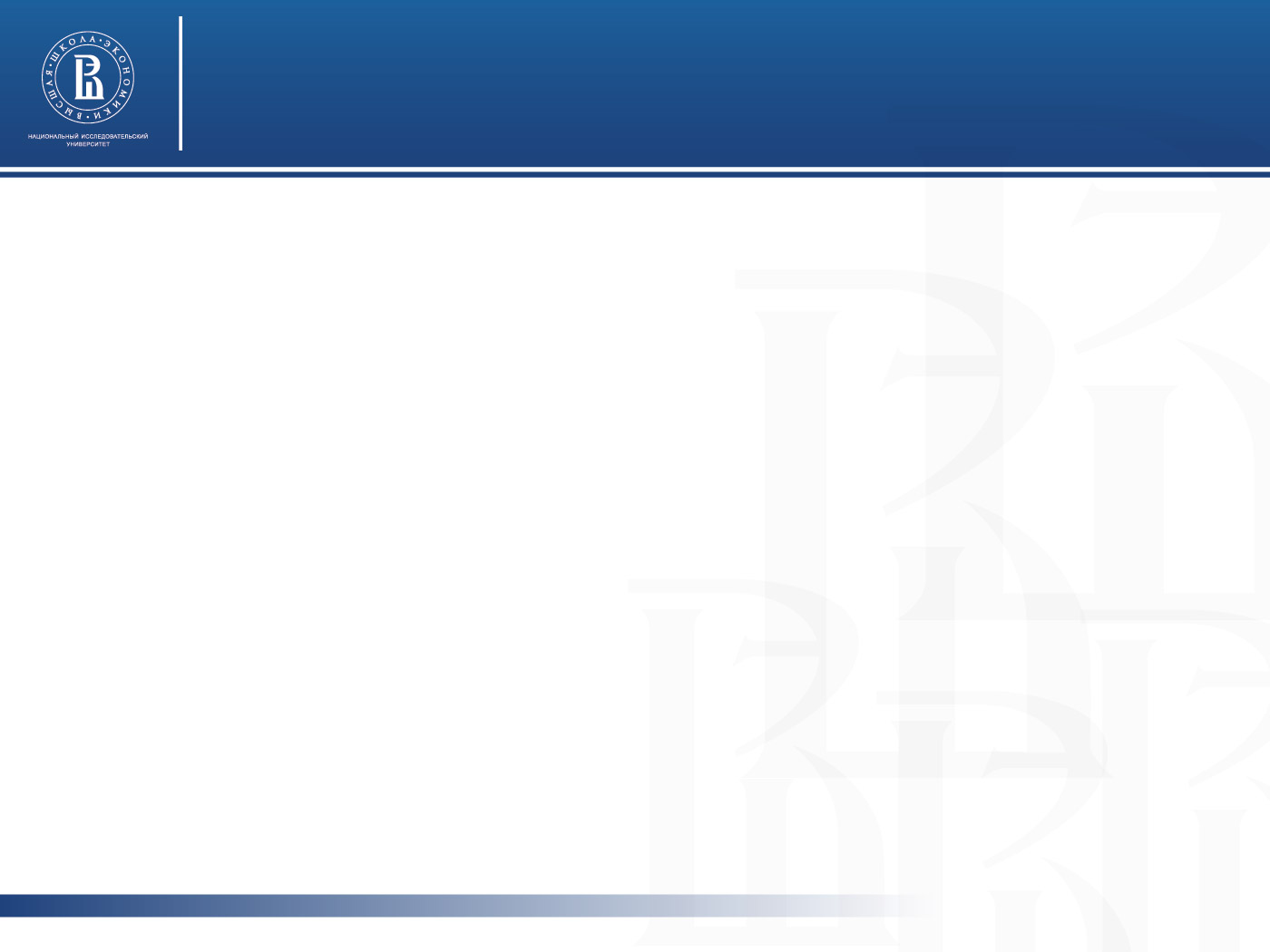 Характерные черты институциональной среды и устойчивости организаций третьего сектора Санкт-Петербурга
Что такое добровольчество?
Как мы понимаем добровольчество? Мы иногда добровольно осуществляем разную НЕОПЛАЧИВАЕМУЮ деятельность, связанную с производством товаров или оказанием услуг в интересах других лиц. Это может быть разного рода помощь детям, инвалидам и престарелым, участие в проведении благотворительных или общественно-полезных акций, спортивных, культурных, экологических мероприятий.

Источник: Анкета всероссийского обследования рабочей силы Росстата.
фото
фото
фото
34
Высшая школа экономики, Москва, 2017
Высшая школа экономики, Москва, 2011
34
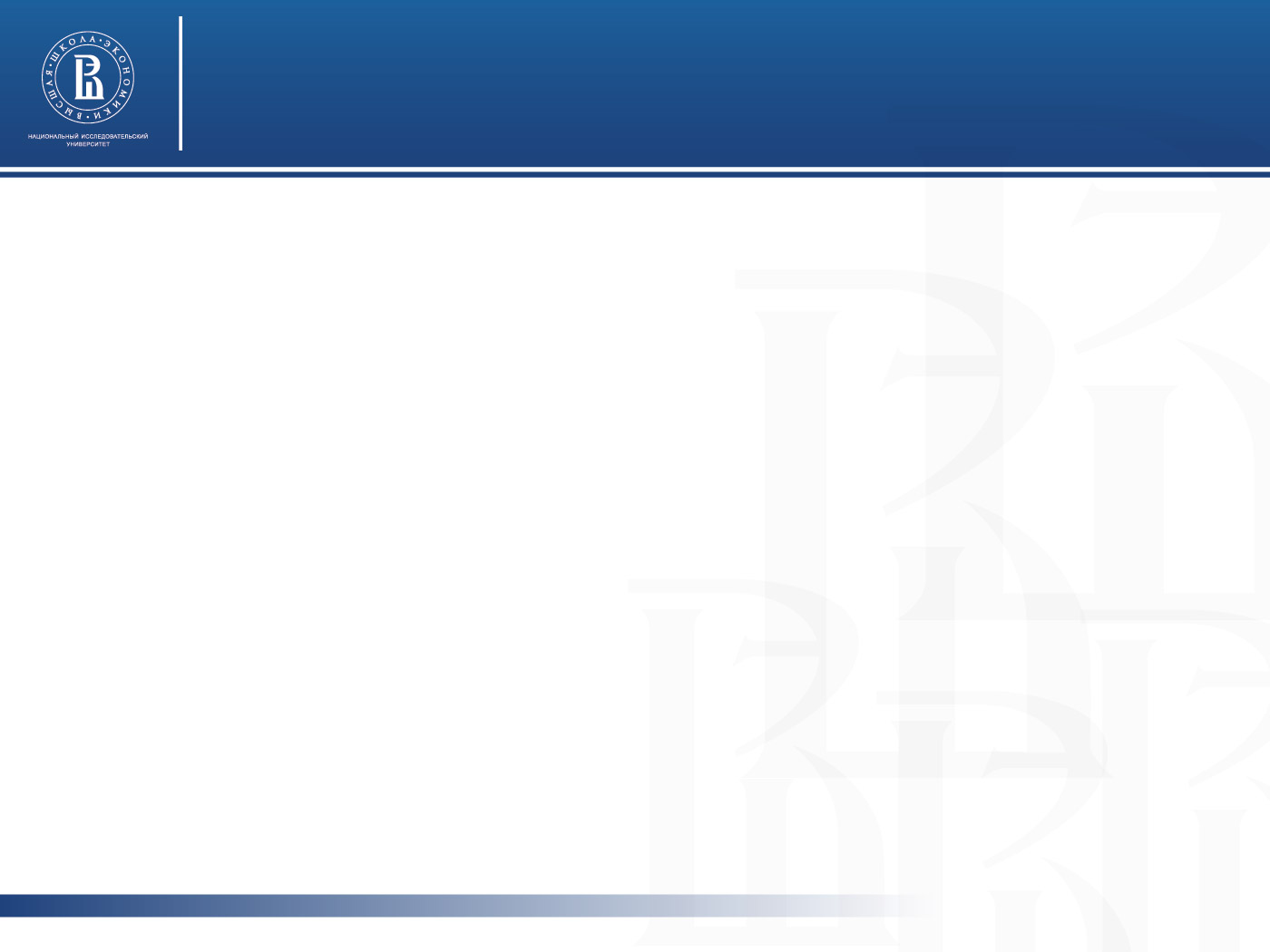 Участие в добровольческой работе 
за последний месяц / за последний год
Характерные черты институциональной среды и устойчивости организаций третьего сектора Санкт-Петербурга
Распределение ответов на вопросы: «Приходилось ли Вам в последний месяц выполнять (как минимум в течение одного часа) какую-либо неоплачиваемую работу в интересах других лиц или организаций»? Не учитывается работа, связанная с оказанием помощи членам Вашей семьи, а также работа, выполняемая в интересах других лиц в течение рабочего времени, связанного с работой по найму» и «А вообще как часто Вы выполняли какую-либо неоплачиваемую работу в интересах других лиц или организаций, то есть занимались добровольчеством или волонтерством, за последний год?» (Один ответ)
фото
фото
фото
35
По данным мониторинга состояния гражданского общества НИУ ВШЭ (n = 2000, 2017 г.).
Высшая школа экономики, Москва, 2011
35
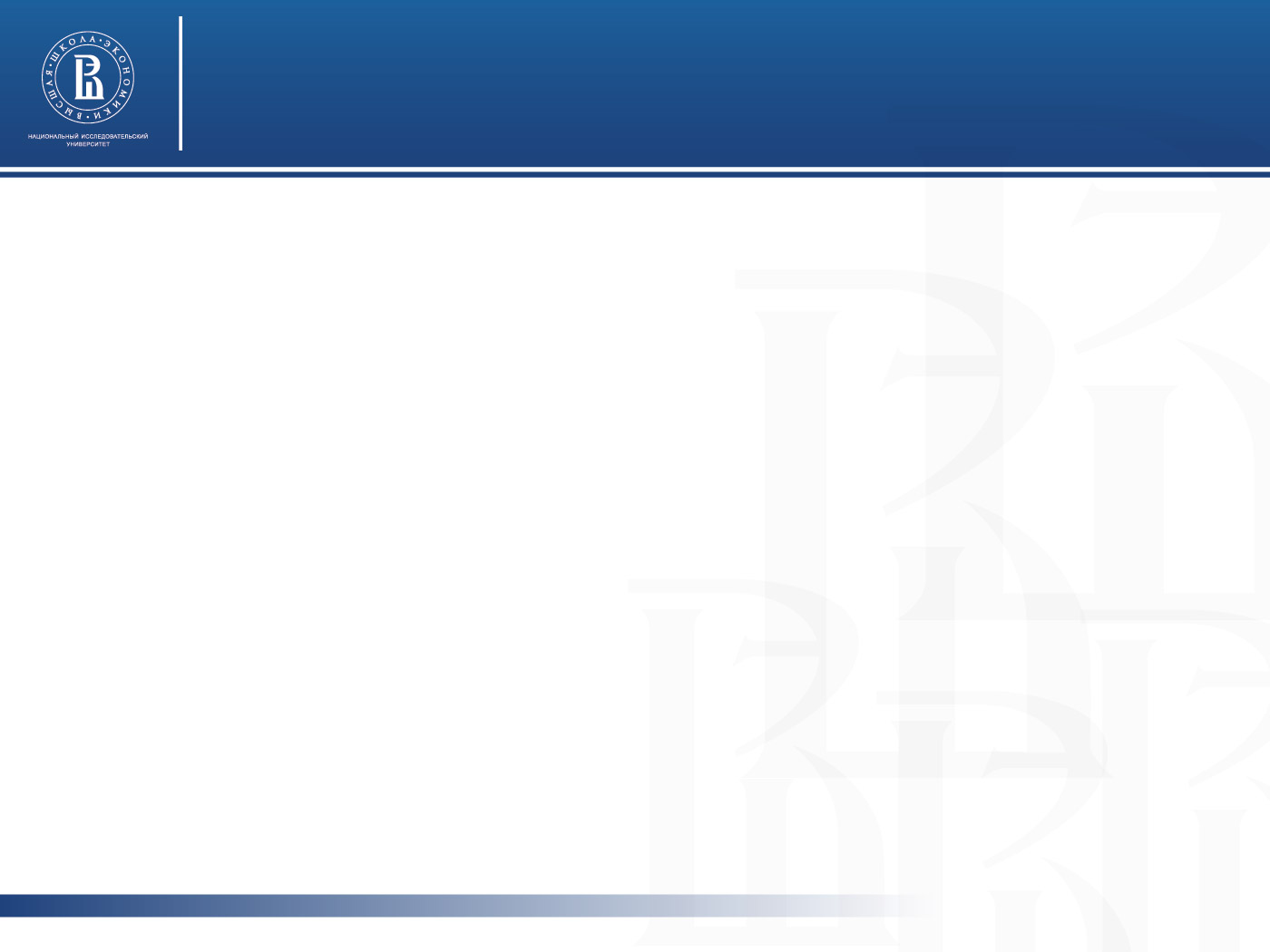 Участие в добровольческой работе
Характерные черты институциональной среды и устойчивости организаций третьего сектора Санкт-Петербурга
Следующий вопрос – о добровольческом труде, то есть об участии в каком-либо общественно полезном деле без принуждения и вознаграждения и не для помощи членам семьи или близким родственникам. За последний год Вам приходилось или не приходилось заниматься таким трудом? (в % от вовлеченных)
фото
фото
фото
36
По данным мониторинга состояния гражданского общества НИУ ВШЭ (n = 2000, 2015 и 2017 г.).
Высшая школа экономики, Москва, 2011
36
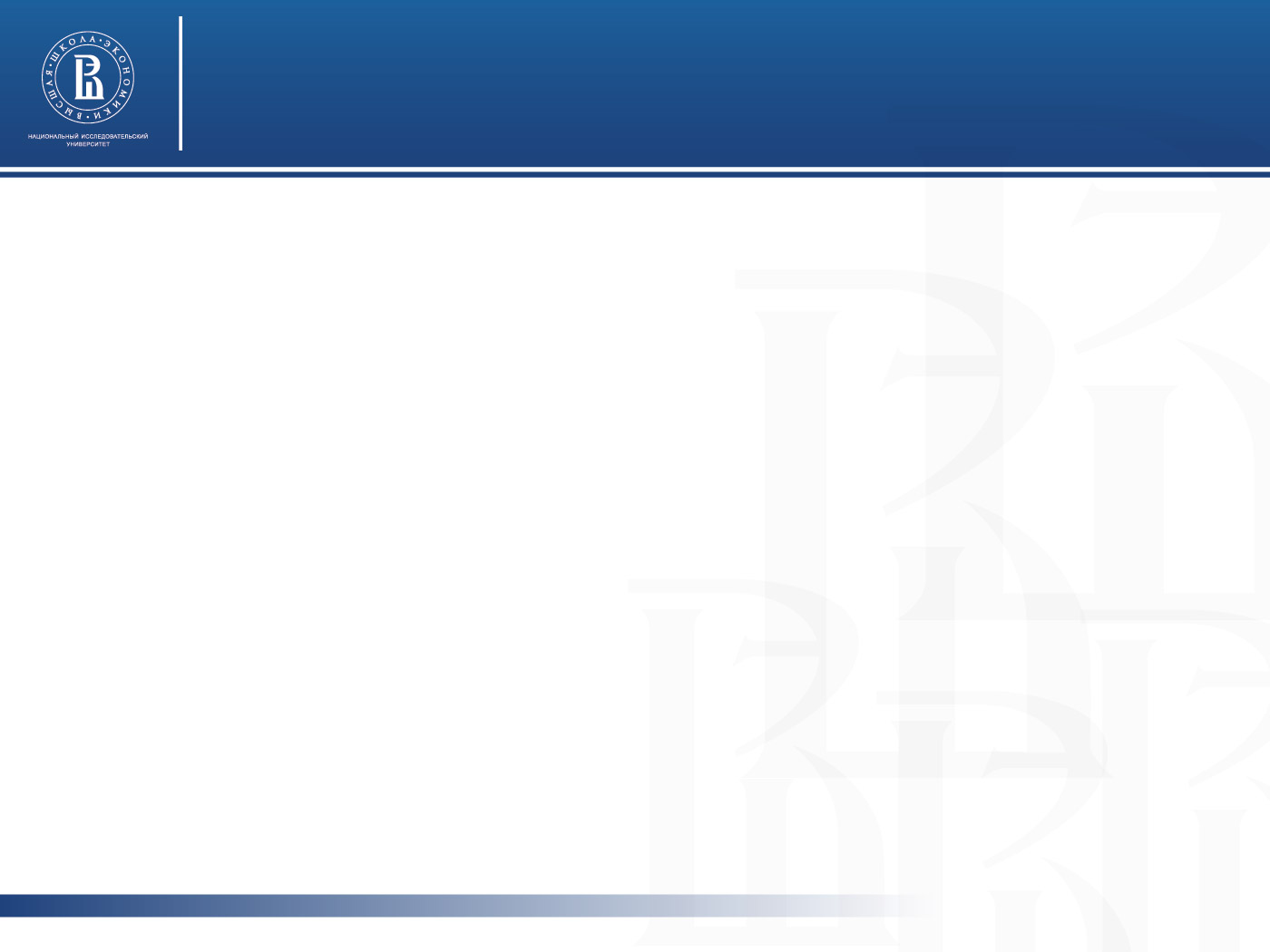 Безвозмездная помощь незнакомым нуждающимся людям за последний год
Характерные черты институциональной среды и устойчивости организаций третьего сектора Санкт-Петербурга
Распределение ответов на вопрос: «Приходилось ли вам за последний год безвозмездно помогать незнакомым нуждающимся людям…»
(% от опрошенных, один ответ)
фото
фото
фото
37
Высшая школа экономики, Москва, 2011
Высшая школа экономики, Москва, 2017
37
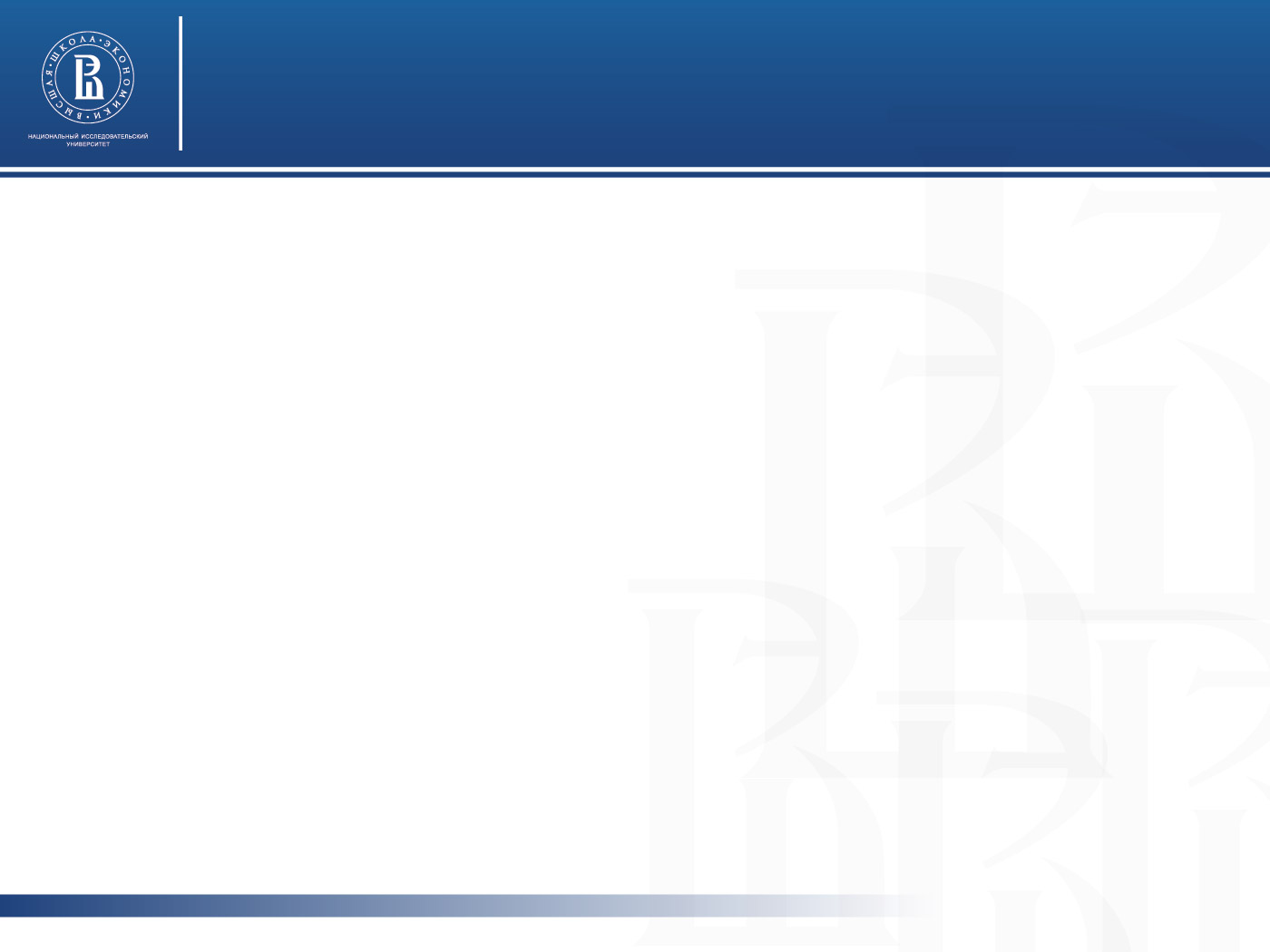 Безвозмездная помощь незнакомым нуждающимся людям деньгами
Характерные черты институциональной среды и устойчивости организаций третьего сектора Санкт-Петербурга
В среднем по выборке помогать деньгами приходилось 60% россиян. 
Чаще, чем в среднем по выборке помогают деньгами: 
россияне в возрасте 31-46 лет (66%), 
россияне с высшим образованием (67%), 
россияне с материальным положением выше среднего, 
руководители высшего звена предприятия, учреждения, фирмы (81%), бизнесмены, предприниматели, фермеры (74%), руководители подразделения (72%), служащие, технические исполнители (68%), специалисты (67%), 
жители городов с населением от 500 тыс. до 1 млн человек (67%) и с населением от 100 тыс. человек до 250 тыс. человек (67%), 
суточная аудитория интернета (64%).
Реже, чем в среднем по выборке помогают деньгами: 
россияне в возрасте старше 60 лет (46%), 
россияне с образованием ниже среднего (47%), средним общим (54%), средним специальным (55%), 
неработающие пенсионеры (48%), те, кто не работает, но ищет работу (39%), кто не работает и не планирует искать работу (48%),
с материальным положением ниже среднего, 
россияне, которые не пользуются интернетом вообще (43%).
фото
фото
фото
38
Высшая школа экономики, Москва, 2011
Высшая школа экономики, Москва, 2017
38
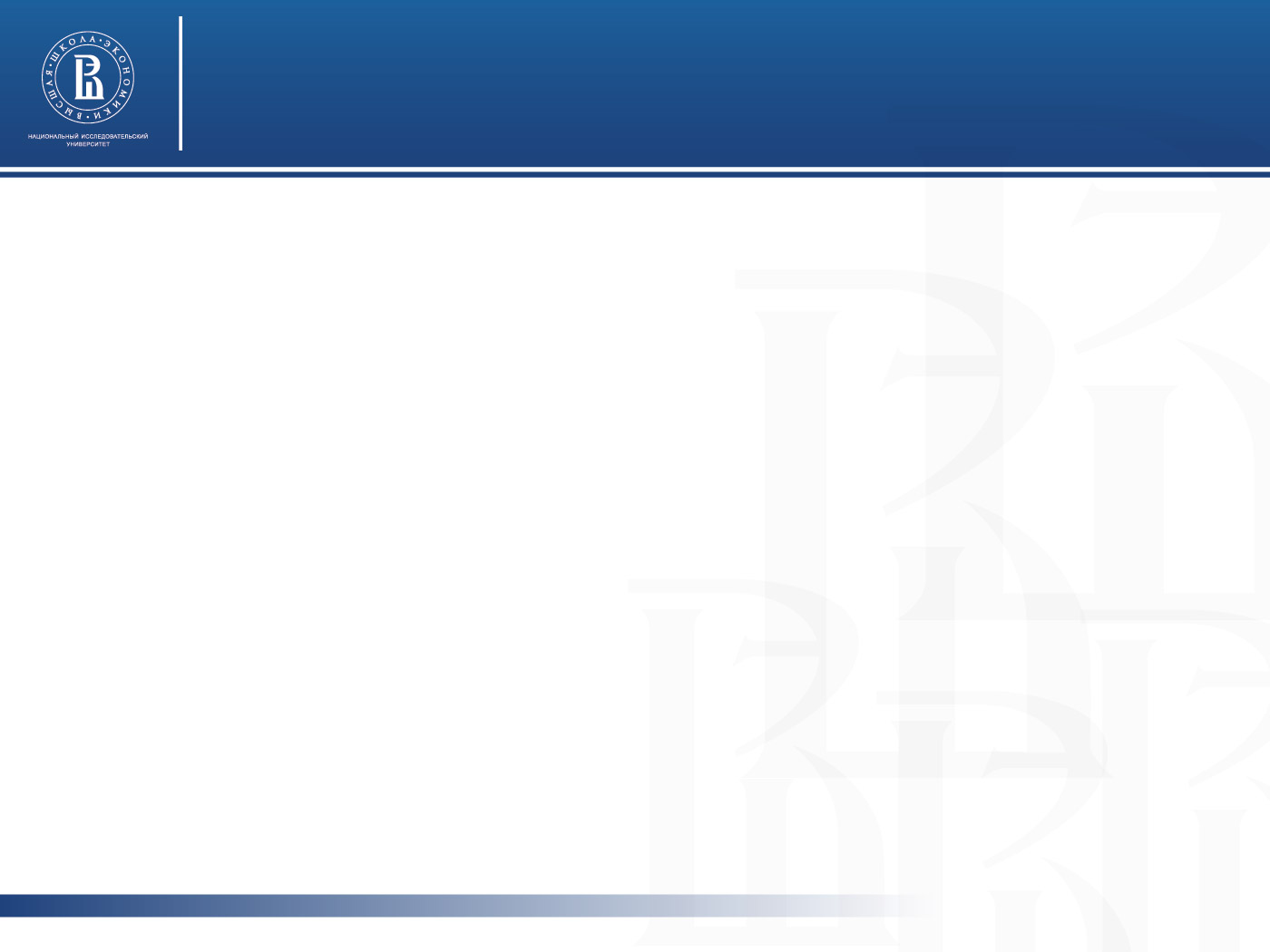 Безвозмездная помощь незнакомым нуждающимся людям вещами
Характерные черты институциональной среды и устойчивости организаций третьего сектора Санкт-Петербурга
В среднем по выборке помогать вещами приходилось 58% россиян. 
Чаще, чем в среднем по выборке помогают вещами: 
женщины (64%),
россияне в возрасте 46-60 лет (62%) и старше 60 лет (62%),
россияне с высшим образованием (63%),
Неработающие пенсионеры (63%), служащие, технические исполнители (63%), специалисты (63%),
Месячная аудитория интернета (64%).

Реже, чем в среднем по выборке помогают вещами: 
мужчины (51%),
россияне в возрасте 18-24 года (46%) и 25-30 лет (51%),
россияне с образованием ниже среднего (53%) или средним общим (48%),
студенты, курсанты (33%).
фото
фото
фото
39
Высшая школа экономики, Москва, 2011
Высшая школа экономики, Москва, 2017
39
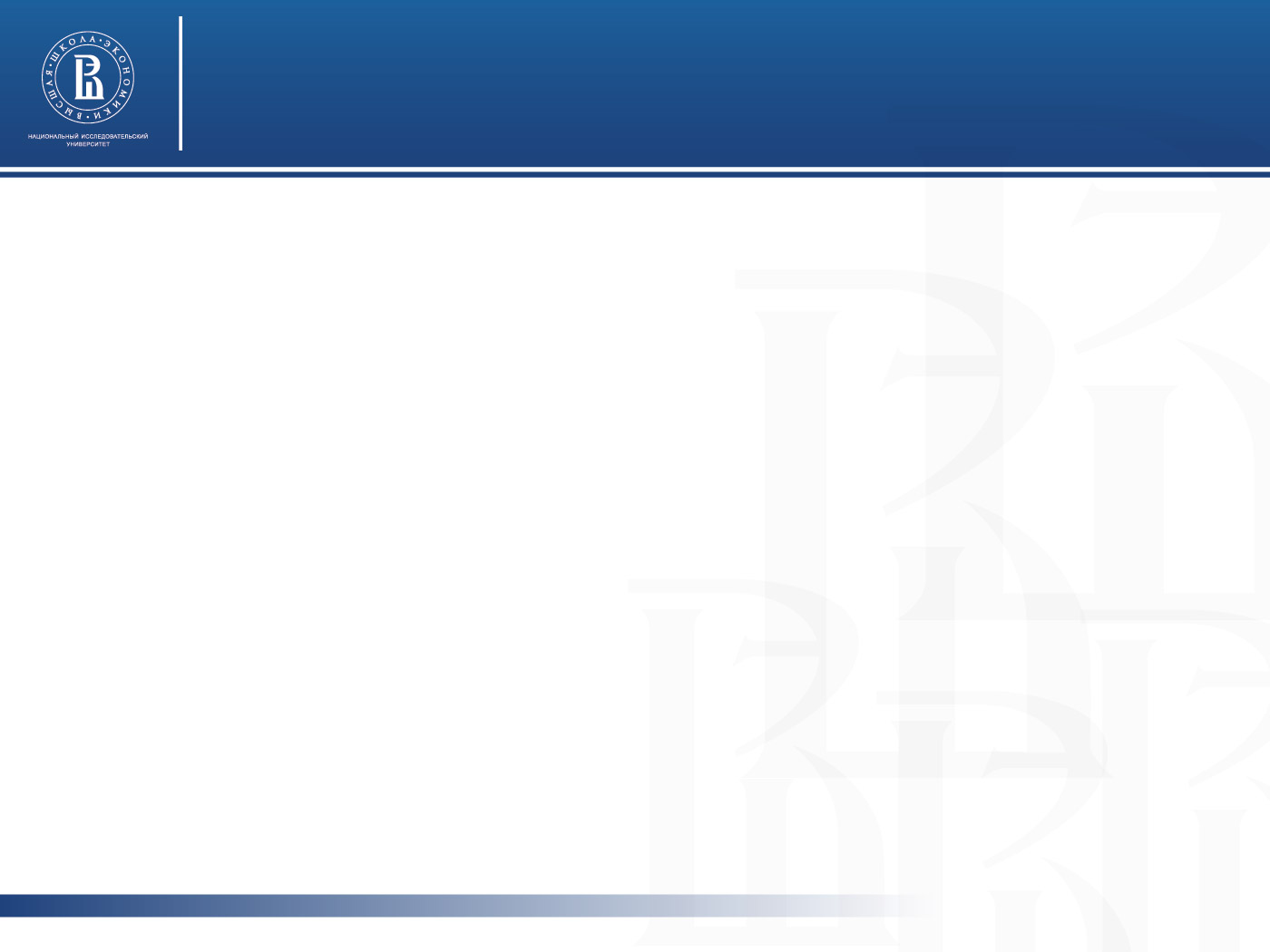 Безвозмездная помощь незнакомым нуждающимся людям делами, поступками
Характерные черты институциональной среды и устойчивости организаций третьего сектора Санкт-Петербурга
В среднем по выборке помогать делами, поступками приходилось 63% россиян. 
Чаще, чем в среднем по выборке помогают делами, поступками: 
мужчины (68%),
россияне в возрасте 18-24 года (77%),
с незаконченным высшим образованием (75%),
руководители высшего звена предприятия, учреждения, фирмы (80%), бизнесмены, предприниматели, фермеры (74%), специалисты (70%), студенты, курсанты (78%),
жители поселков городского типа (69%), городов с населением менее 50 тыс. человек (68%), городов с населением от 50 до 100 тыс. человек (68%)

Реже, чем в среднем по выборке делами, поступками: 
женщины (58%),
россияне в возрасте старше 60 лет (48%),
с образованием ниже среднего общего (54%),
неработающие пенсионеры (52%),
жители городов с населением от 100 до 250 тыс. (56%),
россияне, которые не пользуются интернетом вообще (48%).
фото
фото
фото
40
Высшая школа экономики, Москва, 2011
Высшая школа экономики, Москва, 2017
40
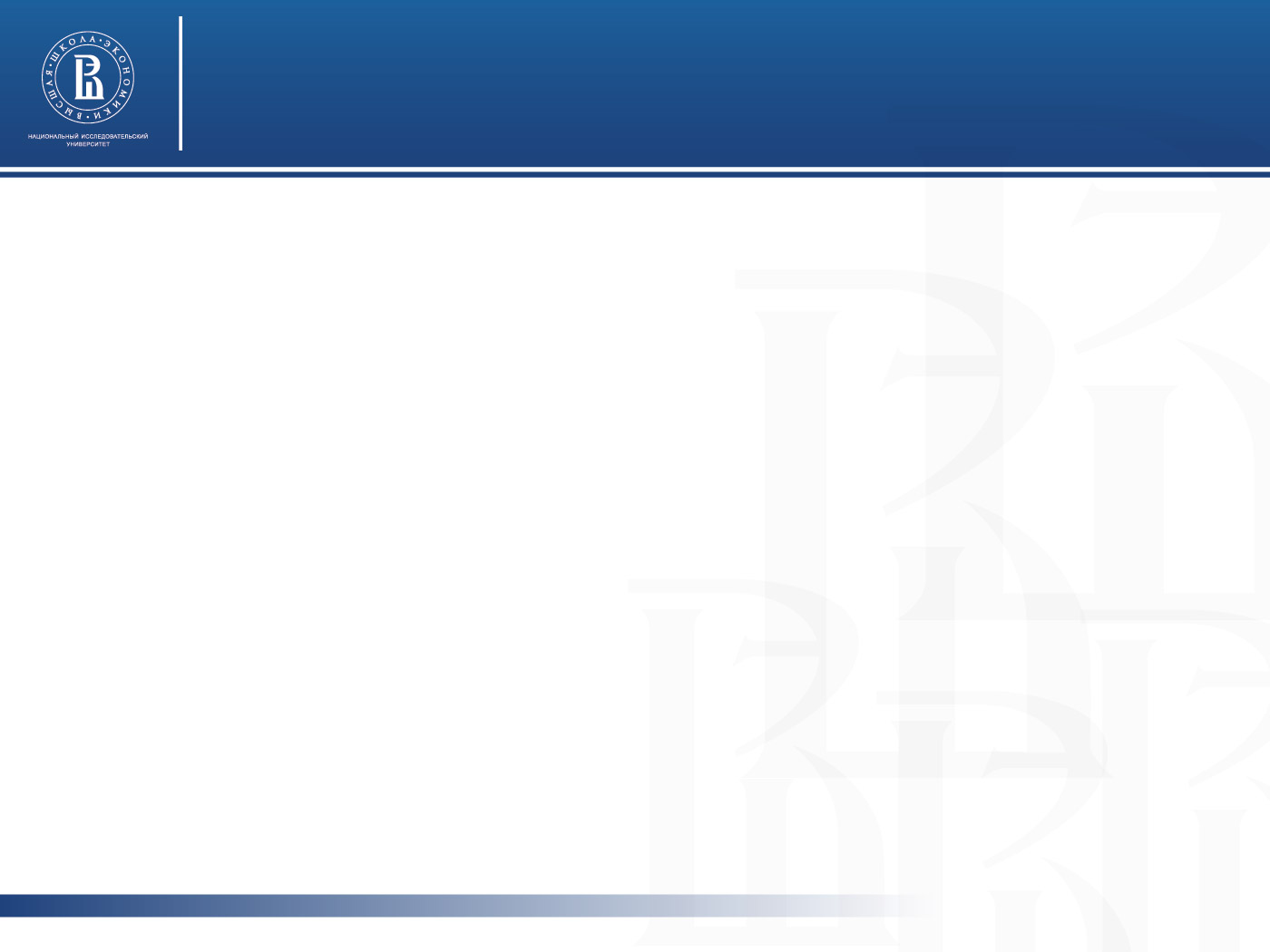 Безвозмездная помощь незнакомым нуждающимся людям: 
CHAID-АНАЛИЗ
Характерные черты институциональной среды и устойчивости организаций третьего сектора Санкт-Петербурга
CHAID-анализ – статистический метод, основанный на дереве классификаций, выявляет категории независимых переменных, наиболее значимо предсказывающих категории целевой (зависимой) переменной. CHAID-анализ позволяет найти такое сочетание независимых  переменных,	которое наилучшим	образом объясняет различия зависимой (целевой) переменной. 

В целом по выборке помогали деньгами 60% россиян. С помощью CHAID-анализа были выявлены социально-демографические группы, где этот показатель был значительно выше:
Специалисты, служащие, технические исполнители (67%)
Бизнесмены, руководители высшего звена, руководители подразделений (74%)
Рабочие с материальным положением средним и выше среднего (68%)

В целом по выборке помогали вещами 58% россиян. С помощью CHAID-анализа были выявлены социально-демографические группы, где этот показатель был значительно выше:
Женщины с высшим образованием в возрасте 18-24 года или старше 30 лет (72%) 

В целом по выборке помогали делами, поступками 63% россиян. С помощью CHAID-анализа были выявлены социально-демографические группы, где этот показатель был значительно выше:
Мужчины в возрасте 25-45 лет (72%)
Мужчины в возрасте 18-24 года (83%)
Женщины в возрасте 18-24 года (71%)
фото
фото
фото
41
Высшая школа экономики, Москва, 2011
Высшая школа экономики, Москва, 2017
41
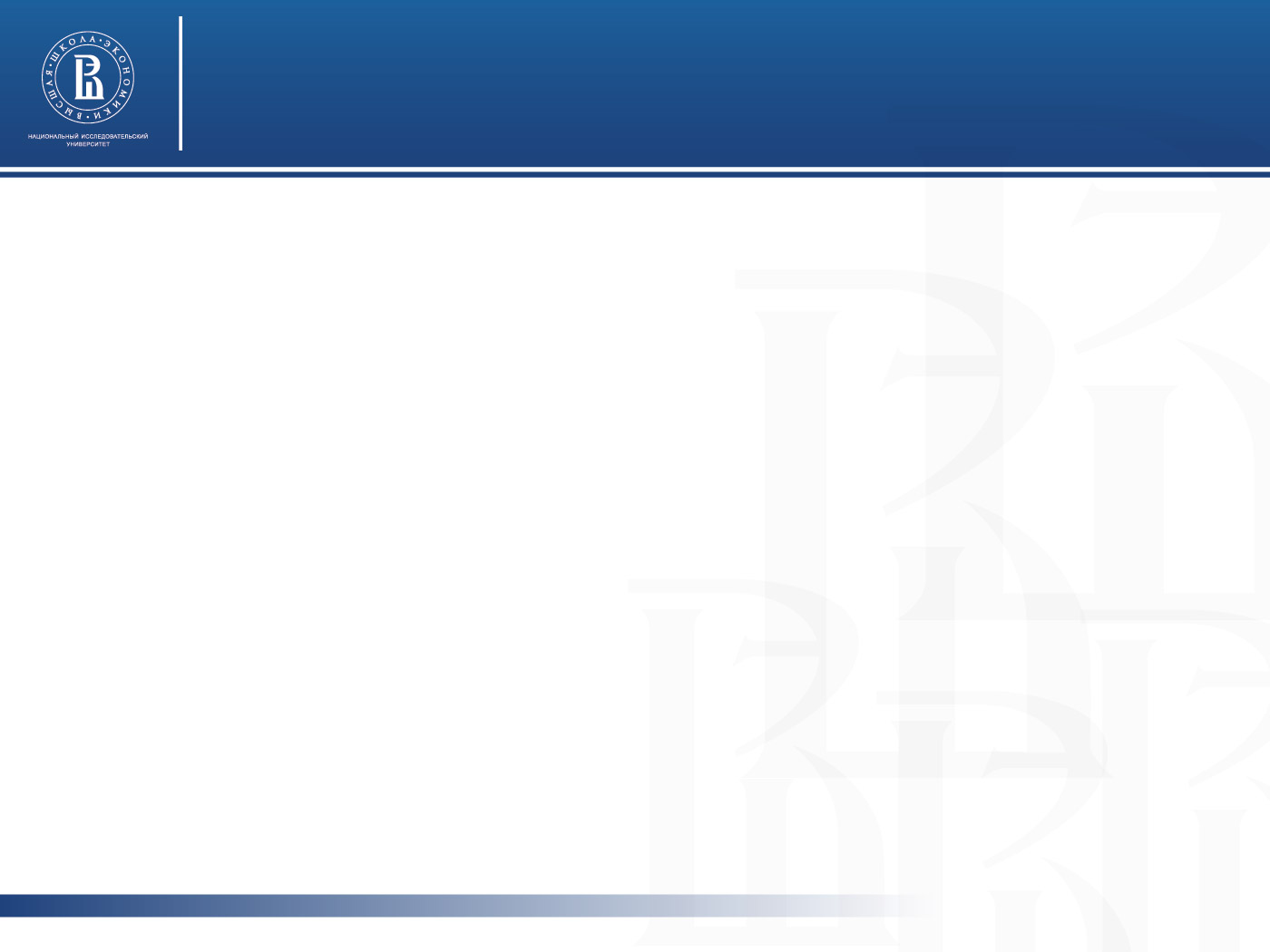 Безвозмездная помощь незнакомым нуждающимся людям за последний год и 
пол
Характерные черты институциональной среды и устойчивости организаций третьего сектора Санкт-Петербурга
Распределение ответов на вопрос: «Приходилось ли вам за последний год безвозмездно помогать незнакомым нуждающимся людям…» в зависимости от пола
(% от опрошенных)
Помощь деньгами                                              Помощь вещами
фото
фото
Помощь делами, поступками
фото
42
Высшая школа экономики, Москва, 2011
Высшая школа экономики, Москва, 2017
42
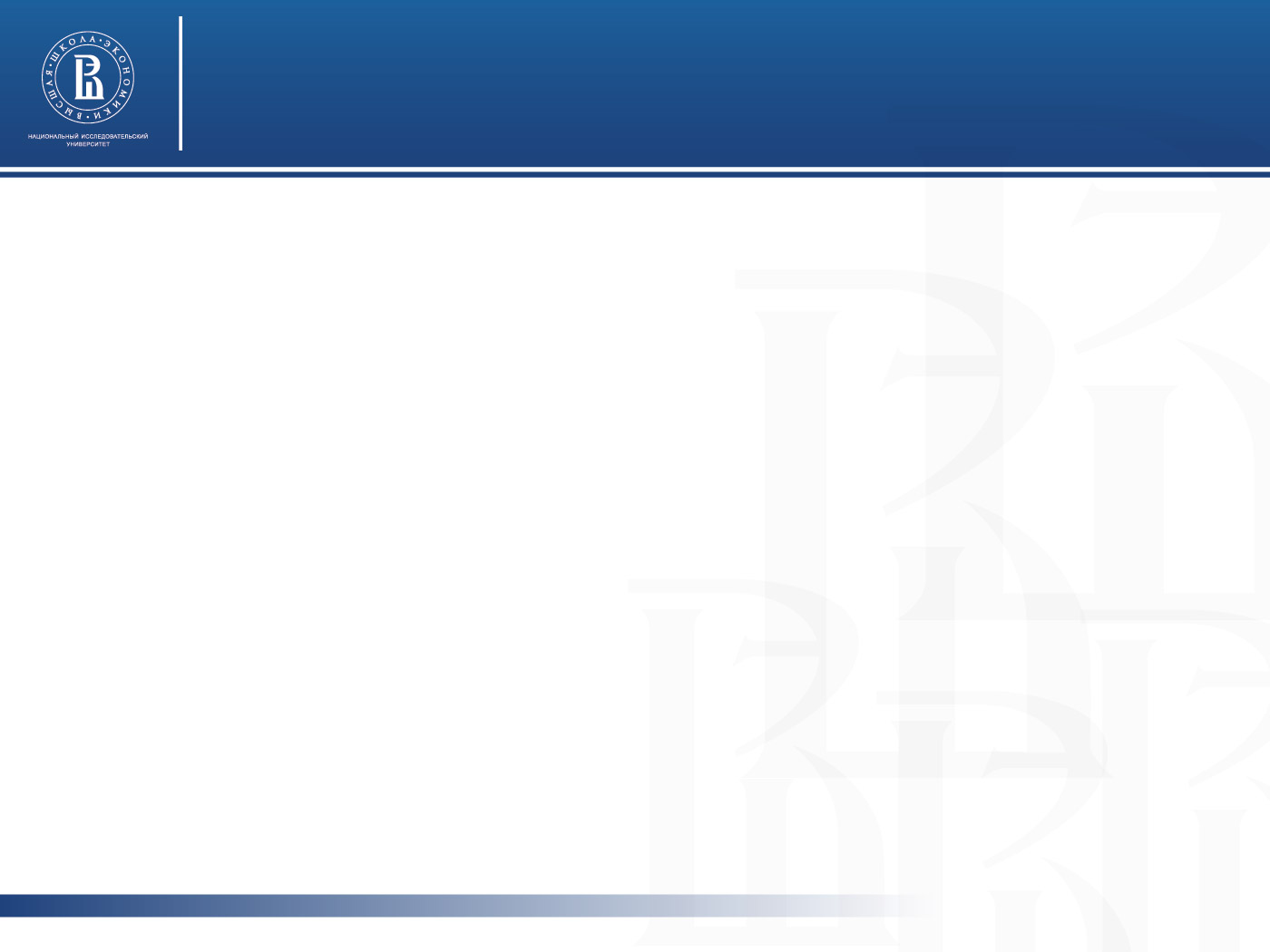 Безвозмездная помощь незнакомым нуждающимся людям за последний год и 
возраст
Характерные черты институциональной среды и устойчивости организаций третьего сектора Санкт-Петербурга
Распределение ответов на вопрос: «Приходилось ли вам за последний год безвозмездно помогать незнакомым нуждающимся людям…» в зависимости от возраста
(% от опрошенных)
Помощь деньгами                                              Помощь вещами
фото
фото
Помощь делами, поступками
фото
43
Высшая школа экономики, Москва, 2011
Высшая школа экономики, Москва, 2017
43
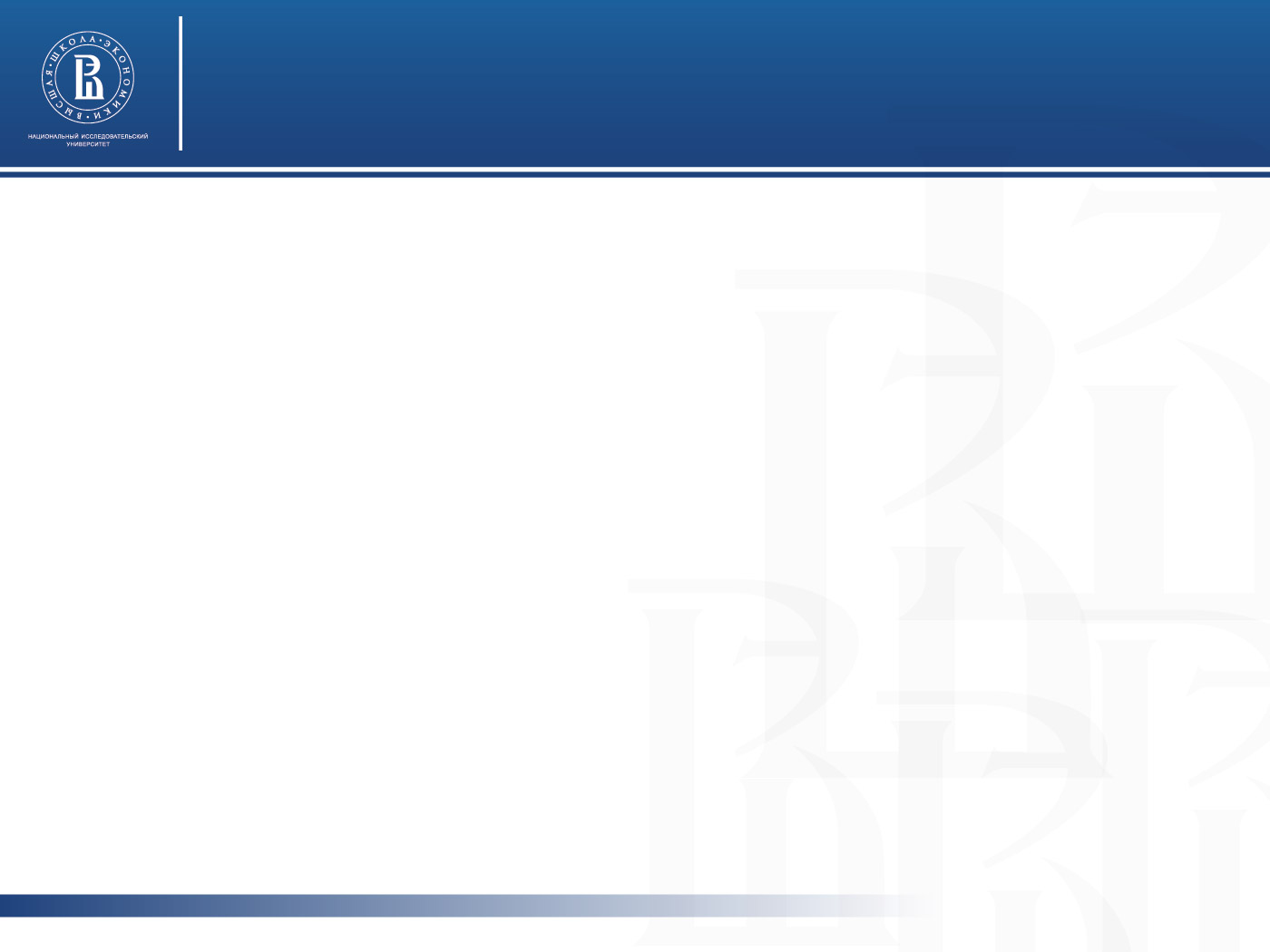 Безвозмездная помощь незнакомым нуждающимся людям за последний год и 
уровень образования
Характерные черты институциональной среды и устойчивости организаций третьего сектора Санкт-Петербурга
Распределение ответов на вопрос: «Приходилось ли вам за последний год безвозмездно помогать незнакомым нуждающимся людям…» в зависимости от уровня образования
(% от опрошенных)
Помощь деньгами                                              Помощь вещами
фото
фото
Помощь делами, поступками
фото
44
Высшая школа экономики, Москва, 2011
Высшая школа экономики, Москва, 2017
44
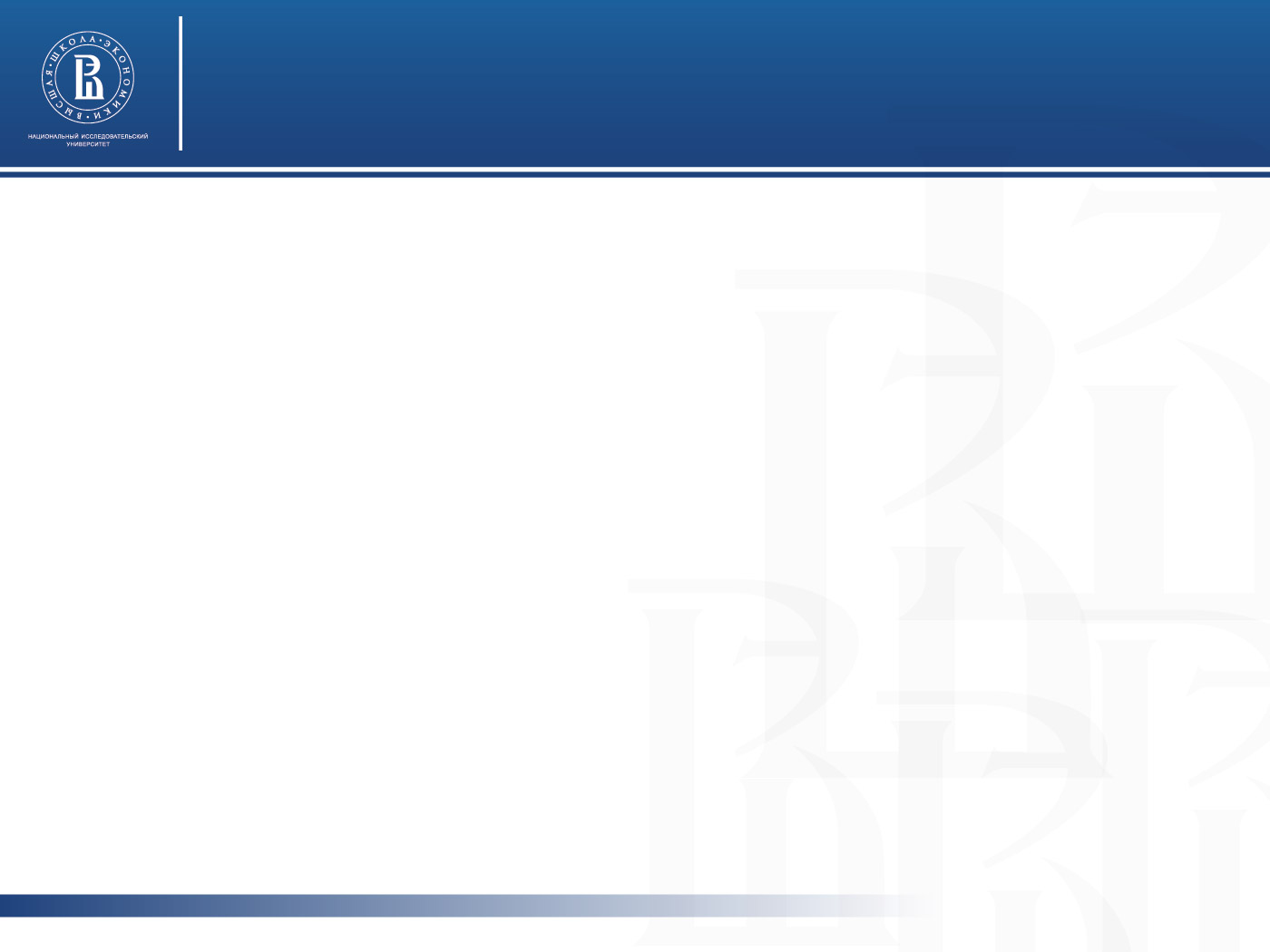 Безвозмездная помощь незнакомым нуждающимся людям за последний год и 
материальное положение
Характерные черты институциональной среды и устойчивости организаций третьего сектора Санкт-Петербурга
Распределение ответов на вопрос: «Приходилось ли вам за последний год безвозмездно помогать незнакомым нуждающимся людям…» в зависимости от материального положения семьи (% от опрошенных)
Помощь деньгами                                              Помощь вещами
фото
фото
Помощь делами, поступками
фото
45
Высшая школа экономики, Москва, 2011
Высшая школа экономики, Москва, 2017
45
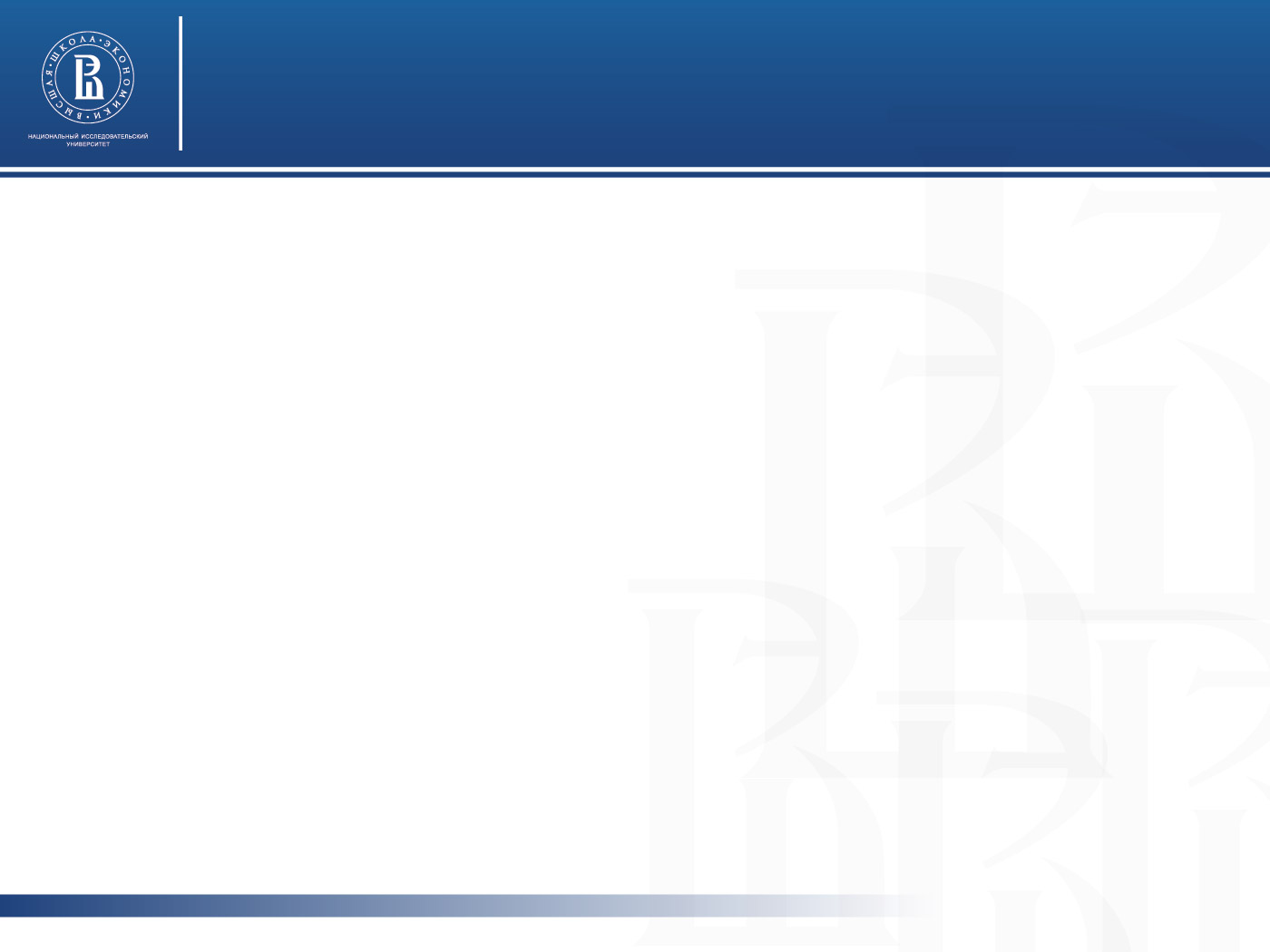 Безвозмездная помощь незнакомым нуждающимся людям за последний год и 
тип населенного пункта
Характерные черты институциональной среды и устойчивости организаций третьего сектора Санкт-Петербурга
Распределение ответов на вопрос: «Приходилось ли вам за последний год безвозмездно помогать незнакомым нуждающимся людям…» в зависимости от типа населенного пункта 
(% от опрошенных)
Помощь деньгами                                              Помощь вещами
фото
фото
Помощь делами, поступками
фото
46
Высшая школа экономики, Москва, 2011
Высшая школа экономики, Москва, 2017
46
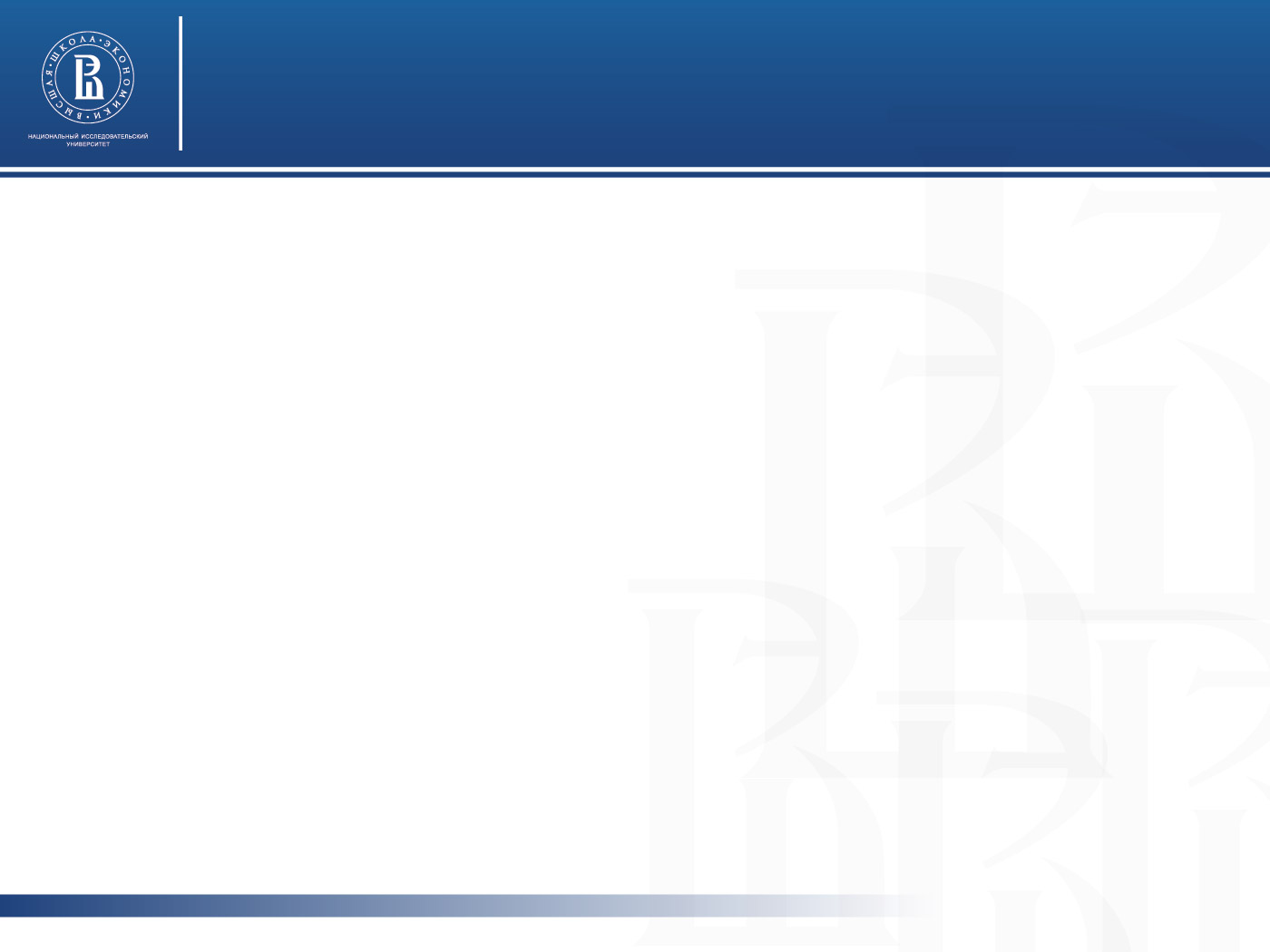 Безвозмездная помощь незнакомым нуждающимся людям за последний год и 
пользование интернетом
Характерные черты институциональной среды и устойчивости организаций третьего сектора Санкт-Петербурга
Распределение ответов на вопрос: «Приходилось ли вам за последний год безвозмездно помогать незнакомым нуждающимся людям…» в зависимости от типа населенного пункта (% от опрошенных)
Помощь деньгами                                              Помощь вещами
фото
фото
Помощь делами, поступками
фото
47
Высшая школа экономики, Москва, 2011
Высшая школа экономики, Москва, 2017
47
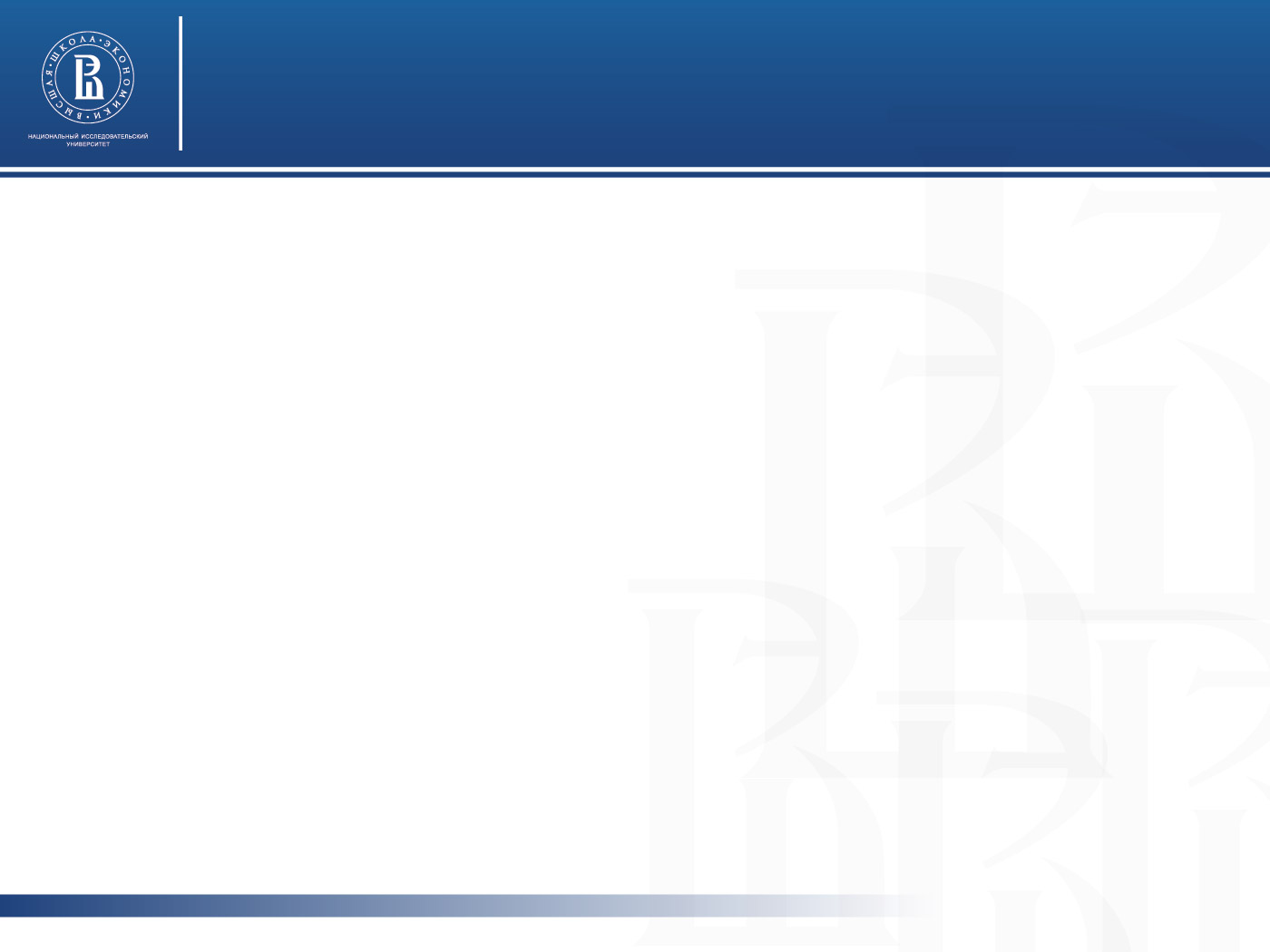 Безвозмездная помощь друзей и родственников незнакомым нуждающимся людям за последний год
Характерные черты институциональной среды и устойчивости организаций третьего сектора Санкт-Петербурга
Распределение ответов на вопрос: «Приходилось ли вашим друзьям, знакомым или родственникам безвозмездно помогать незнакомым нуждающимся людям деньгами, вещами или каким-то действиями, поступками?» 
(% от опрошенных, любое число ответов)
фото
фото
Около половины россиян заявили о том, что их друзьям, знакомым или родственникам приходилось помогать незнакомым нуждающимся людям вещами (53%) или деньгами (47%).
41% россиян отметили, что их друзьям, знакомым или родственникам приходилось помогать незнакомым нуждающимся людям поступками.
фото
48
Высшая школа экономики, Москва, 2011
Высшая школа экономики, Москва, 2017
48
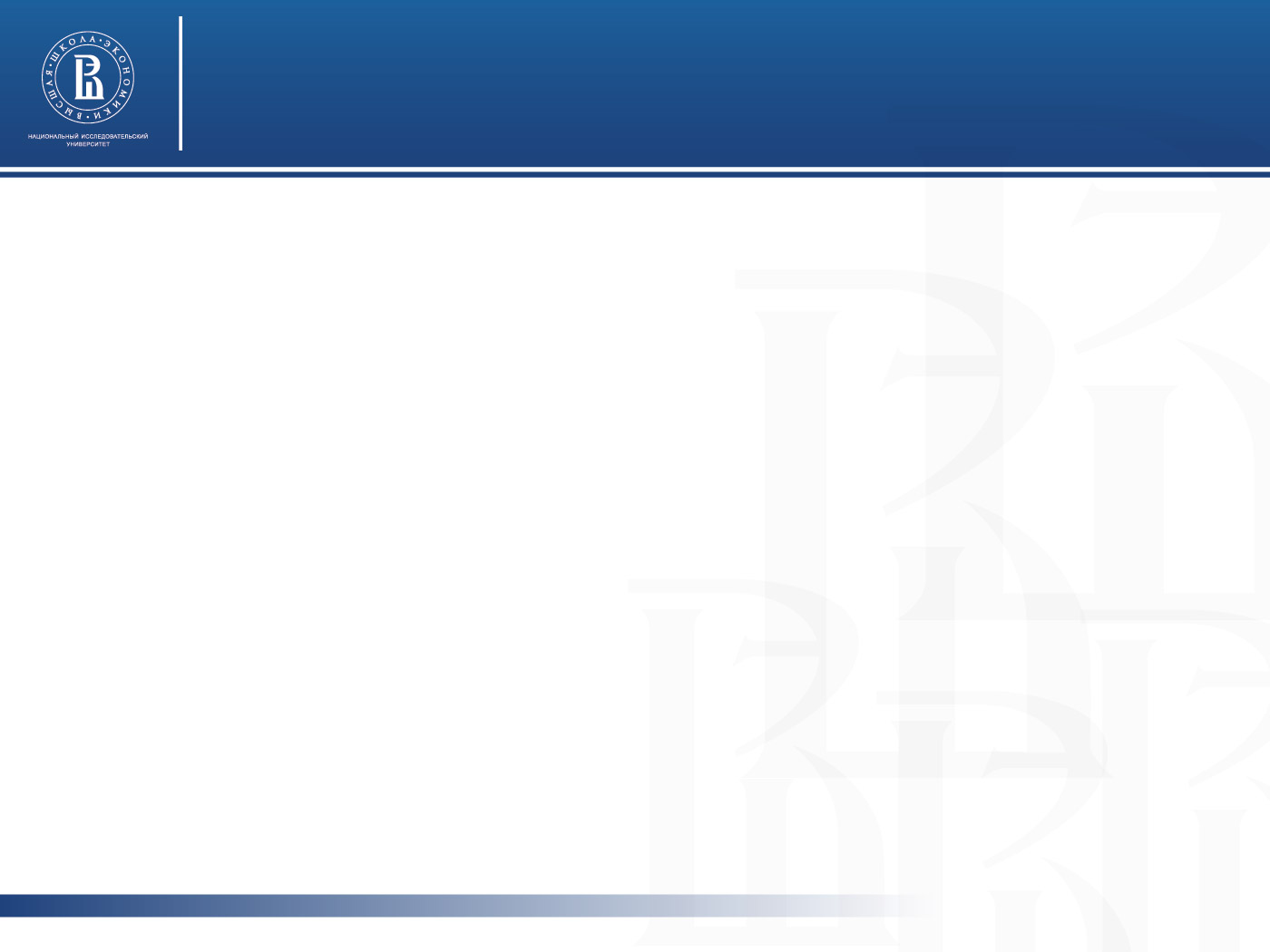 Обращались ли вы к другим людям за безвозмездной помощью в течении последнего года?
Характерные черты институциональной среды и устойчивости организаций третьего сектора Санкт-Петербурга
Распределение ответов на вопрос: «Обращались ли вы к другим людям за безвозмездной помощью – неважно для себя или для других людей в течении последнего года? Если обращался – получили ли вы требуемую помощь в необходимом размере?» (% от опрошенных, один ответ)
фото
фото
фото
49
Высшая школа экономики, Москва, 2011
Высшая школа экономики, Москва, 2017
49
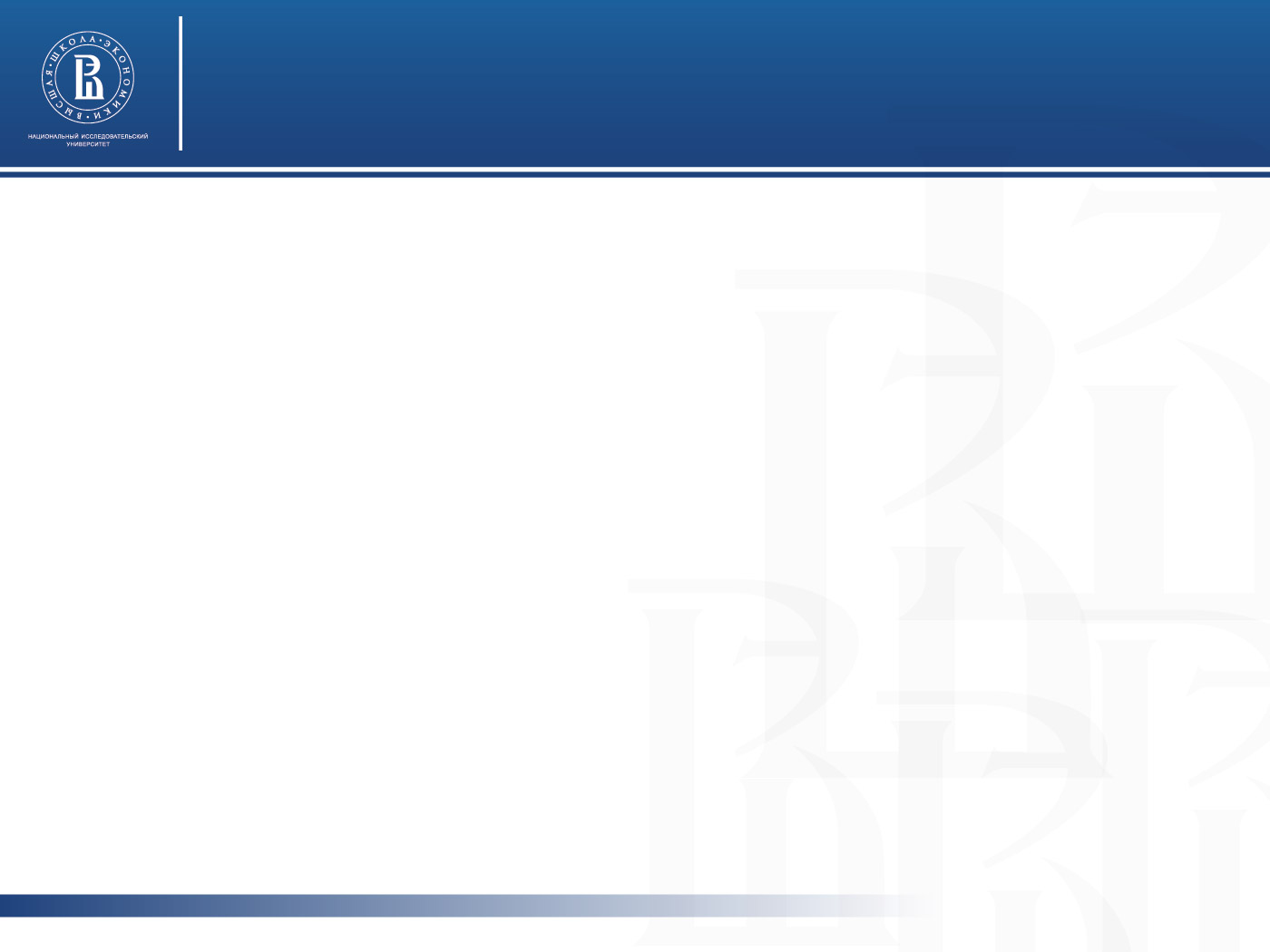 Обращались ли к вам другие люди за безвозмездной помощью 
в течение последнего года?
Характерные черты институциональной среды и устойчивости организаций третьего сектора Санкт-Петербурга
Распределение ответов на вопрос: «Обращались ли к вам другие люди за безвозмездной помощью – неважно для себя или для других людей в течение последнего года? Если обращались – сумели ли вы оказать требуемую помощь в необходимом размере?» (% от опрошенных, один ответ)
фото
фото
фото
50
Высшая школа экономики, Москва, 2011
Высшая школа экономики, Москва, 2017
50
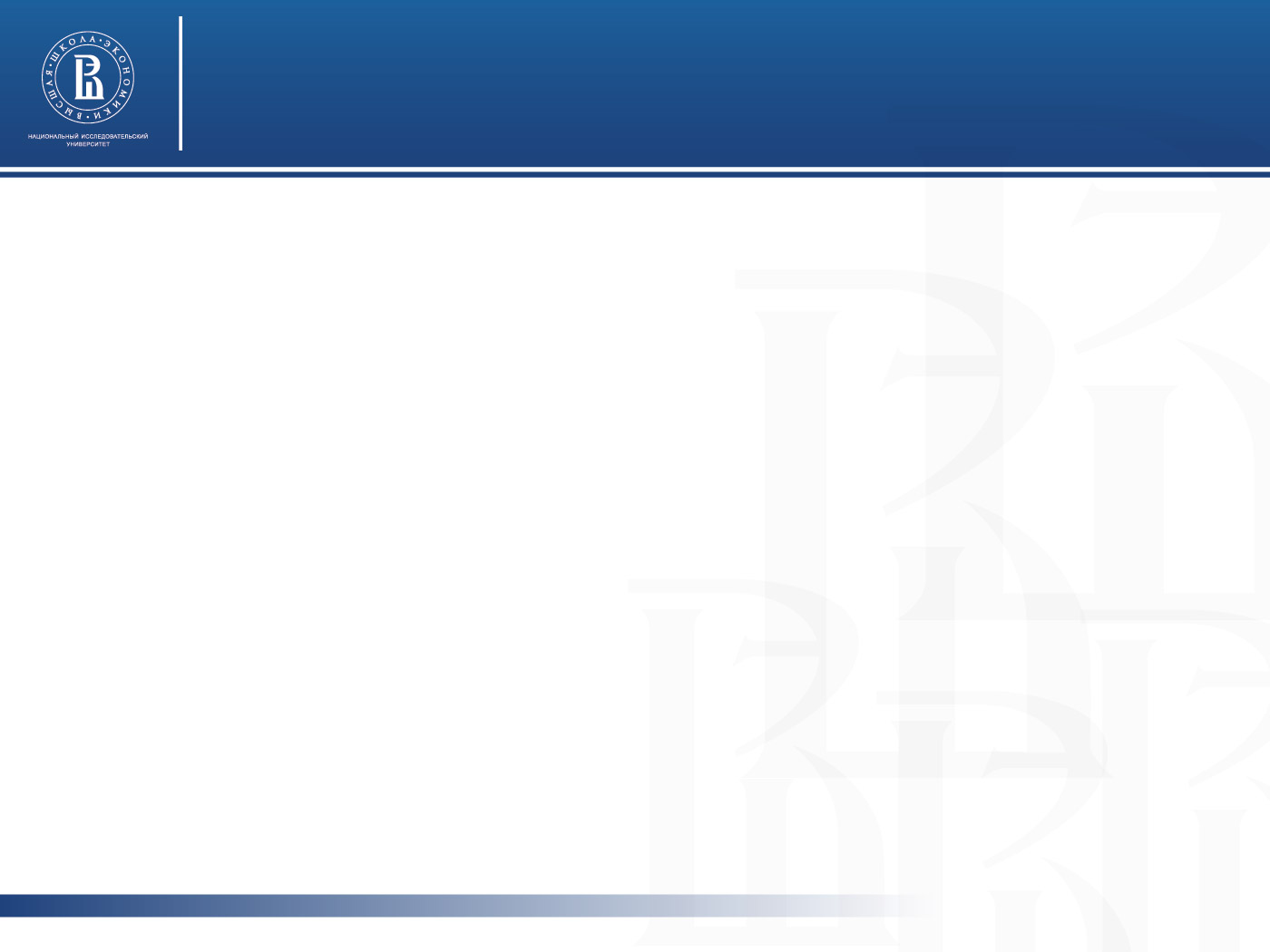 Характерные черты институциональной среды и устойчивости организаций третьего сектора Санкт-Петербурга
Почему Вы участвовали в безвозмездной помощи людям?
Распределение ответов на вопрос: «Вы сказали, что за последний год безвозмездно помогали людям. Можете ли вы сказать, почему вы участвовали в подобной деятельности. Что вас побудило так поступить?» (% от ответивших, любое число ответов)
фото
фото
фото
Основной стимул участия россиян в безвозмездной помощи людям – сострадание, сочувствие, сопереживание (28%)
51
Высшая школа экономики, Москва, 2011
Высшая школа экономики, Москва, 2017
51
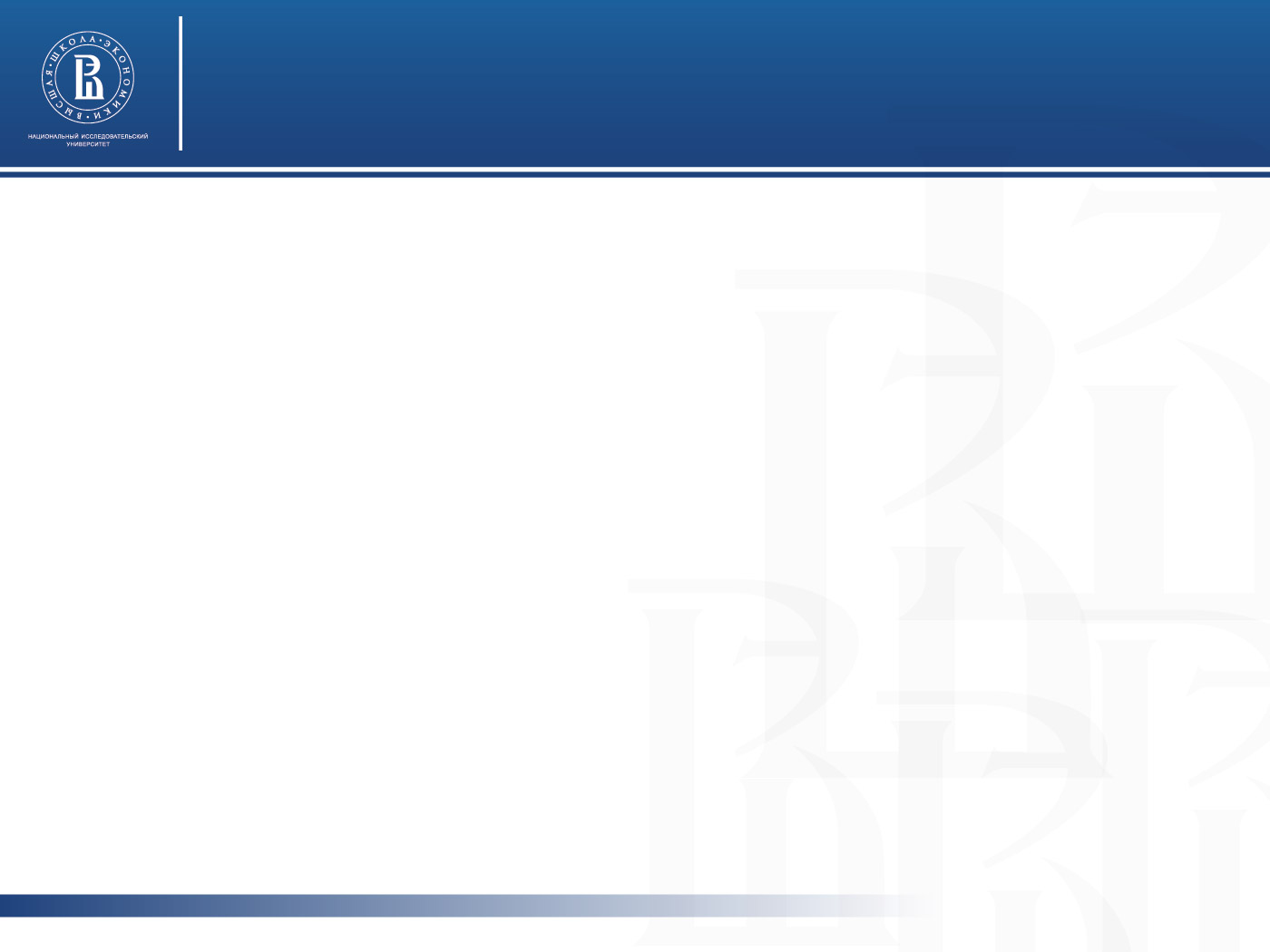 Характерные черты институциональной среды и устойчивости организаций третьего сектора Санкт-Петербурга
Почему Вы не участвовали в безвозмездной помощи людям?
Распределение ответов на вопрос: «Вы сказали, что за последний год не помогали незнакомым людям поступками. Почему вам не приходилось тратить свое время на безвозмездную помощь?» (% от ответивших, любое число ответов)
фото
фото
фото
Среди основных причин неучастия россиян в безвозмездной помощи людям поступками – отсутствие просьб о помощи (41%) и отсутствие свободного времени (22%)
52
Высшая школа экономики, Москва, 2011
Высшая школа экономики, Москва, 2017
52
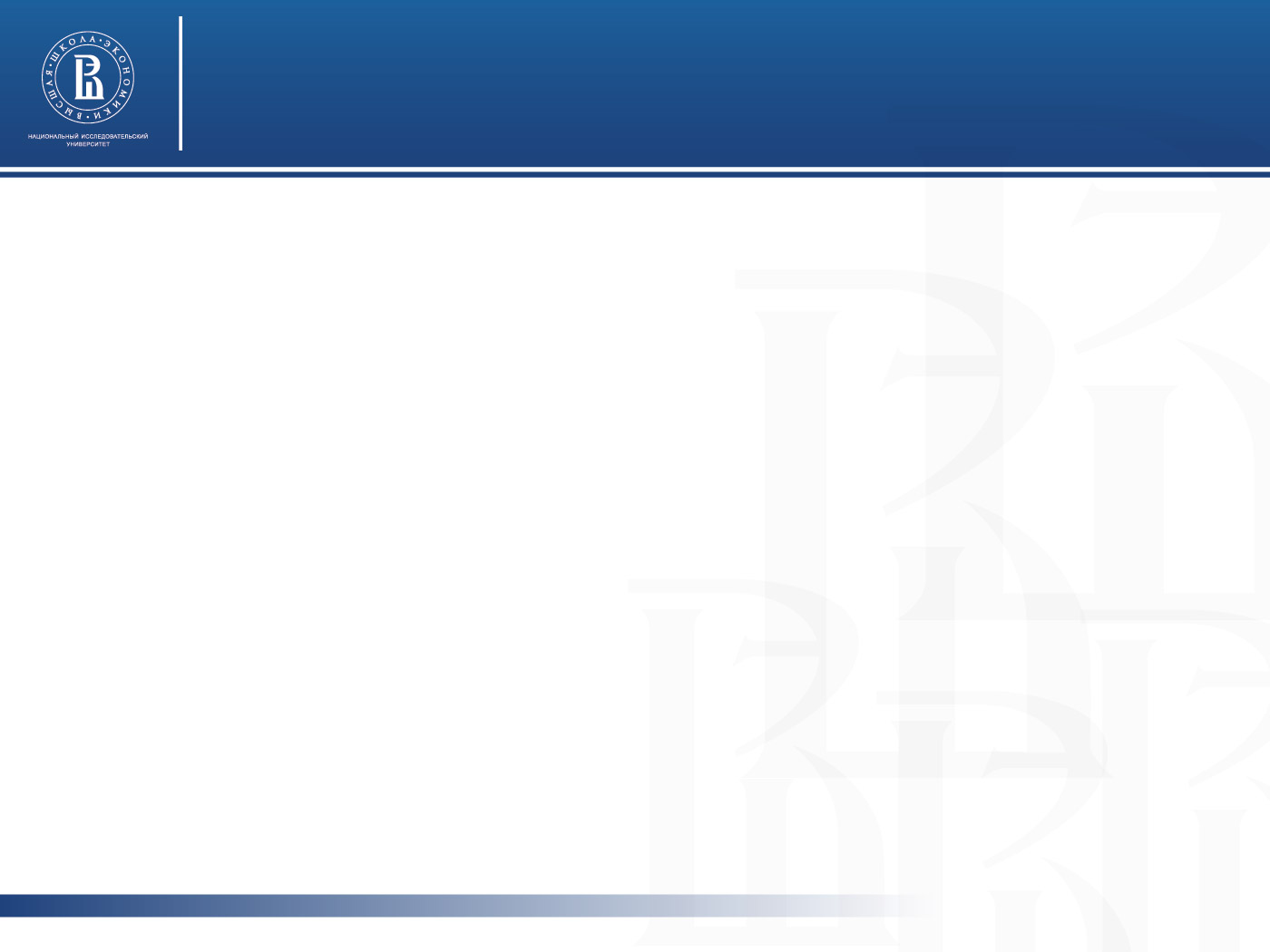 Характерные черты институциональной среды и устойчивости организаций третьего сектора Санкт-Петербурга
Способствует ли опыт добровольчества
развитию и успеху самого 
добровольца?
Распределение ответов на вопрос: «Как вы думаете, опыт добровольчества и помощи людям способствует развитию и успеху самого добровольца или никакого влияния на его развитие и успех не имеет?» (% от опрошенных, один ответ)
фото
фото
фото
57% россиян считают, что опыт добровольчества и помощи людям способствует развитию и успеху самого добровольца
53
Высшая школа экономики, Москва, 2011
Высшая школа экономики, Москва, 2017
53
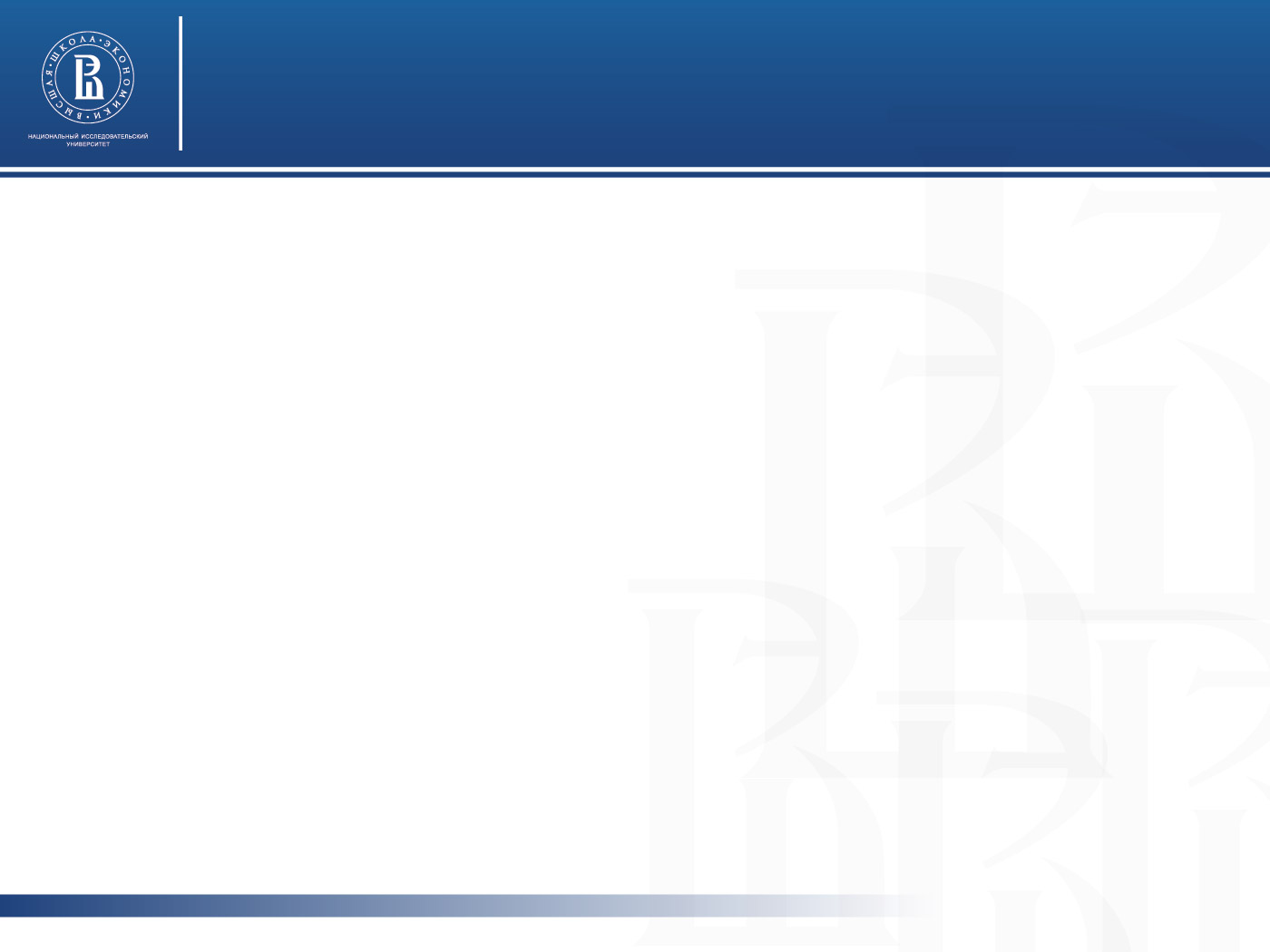 Способствует ли опыт добровольчества и помощи людям…
Характерные черты институциональной среды и устойчивости организаций третьего сектора Санкт-Петербурга
Распределение ответов на вопрос: «Как вы думаете, способствует ли опыт добровольчества и помощи людям...» (% опрошенных, один ответ)
фото
фото
фото
59% россиян считают, что опыт добровольчества и помощи людям способствует развитию профессиональных качеств добровольца, его квалификации, 83% – самореализации, развитию положительных качеств, 79% – формированию личной гражданской позиции.
54
Высшая школа экономики, Москва, 2011
Высшая школа экономики, Москва, 2017
54
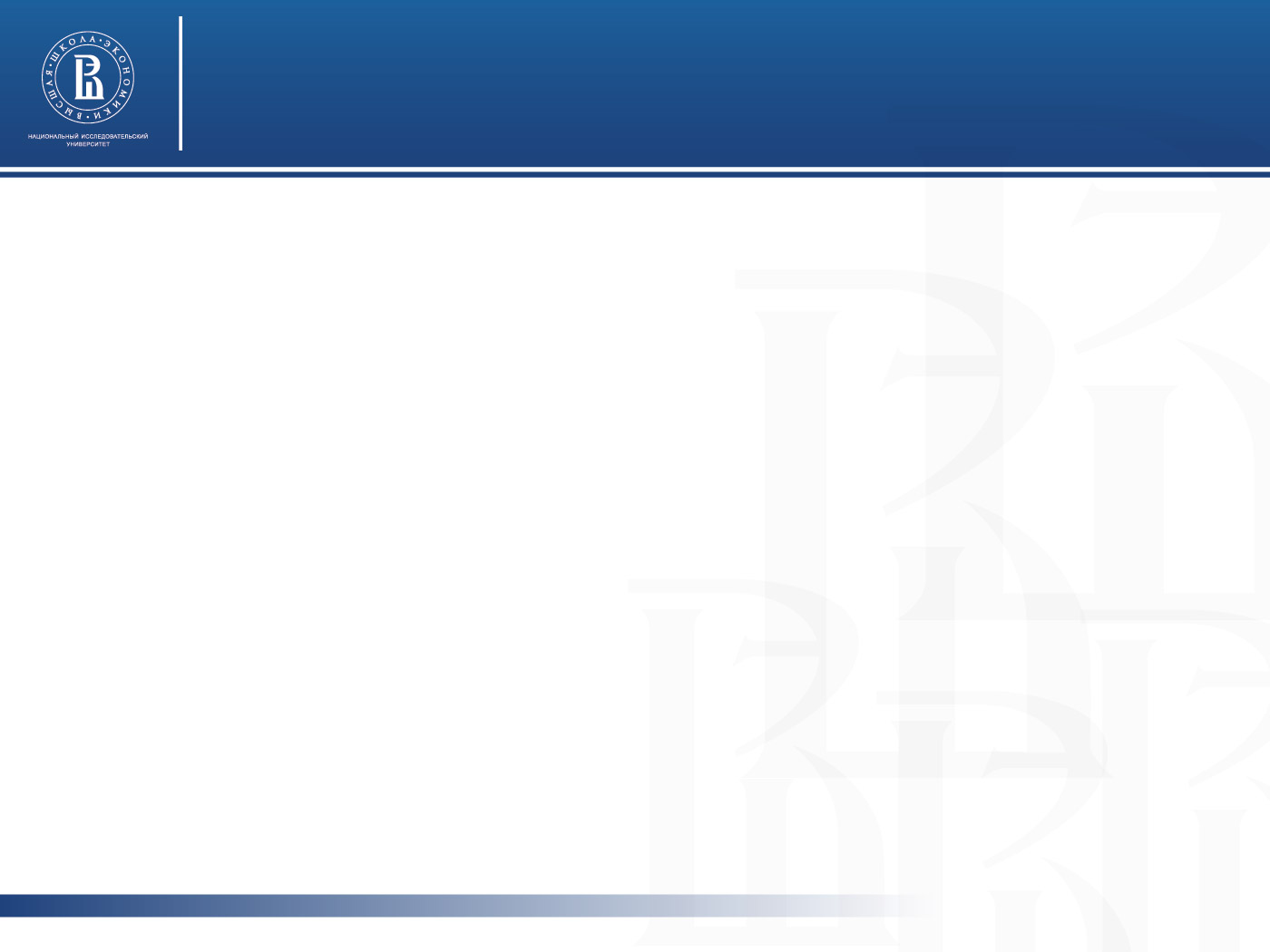 Учитывается ли опыт добровольчества 
при приеме добровольца на работу 
или на учебу?
Характерные черты институциональной среды и устойчивости организаций третьего сектора Санкт-Петербурга
Распределение ответов на вопрос: «Как вы думаете, учитывается ли опыт добровольчества и помощи людям при приеме добровольца на работу или на учебу или никакого влияния на них не имеет?» (% от отпрошенных, один ответ)
фото
фото
фото
Треть россиян (33%) считает, что опыт добровольчества и помощи людям учитывается при приеме добровольца на работу или на учебу
55
Высшая школа экономики, Москва, 2011
Высшая школа экономики, Москва, 2017
55
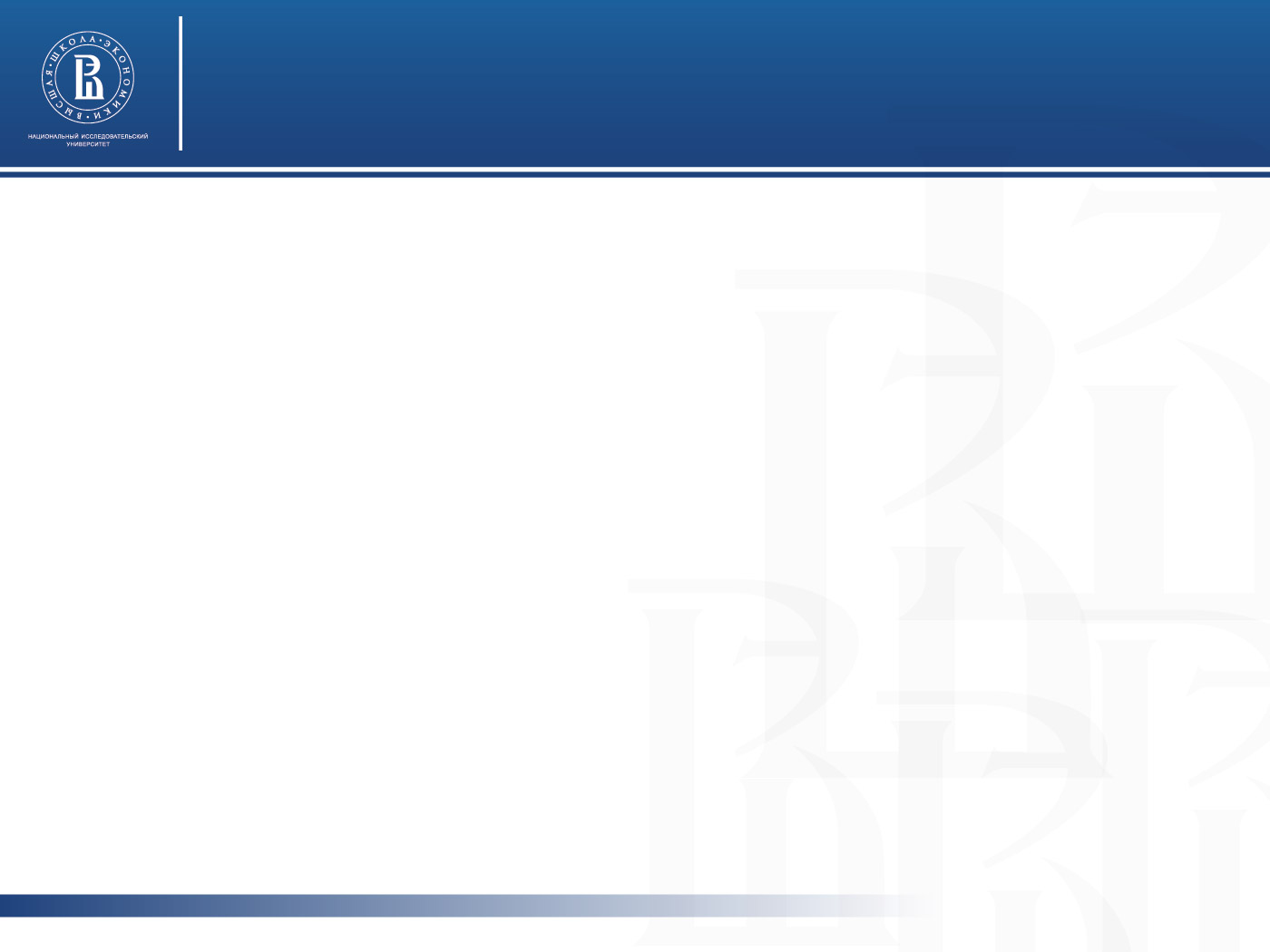 Характерные черты институциональной среды и устойчивости организаций третьего сектора Санкт-Петербурга
Кто был инициатором и организатором безвозмездной помощи?
Распределение ответов на вопрос: «Скажите, пожалуйста, когда вы помогали незнакомым нуждающимся людям деньгами, вещами или каким-то действиями, поступками, в том числе, когда вы участвовали в добровольческих (волонтёрских) мероприятиях, проектах, акциях, кто был инициатором и организатором данной помощи?»
фото
фото
Большинство россиян, вовлеченных в безвозмездную помощь, помогают незнакомым нуждающимся людям деньгами, вещами или поступками по своей инициативе, самостоятельно (71%). Через общественные, некоммерческие организации это делали 11% россиян, через инициативные группы – 10%, через волонтерские центры – 8%.
фото
56
Высшая школа экономики, Москва, 2011
Высшая школа экономики, Москва, 2017
56
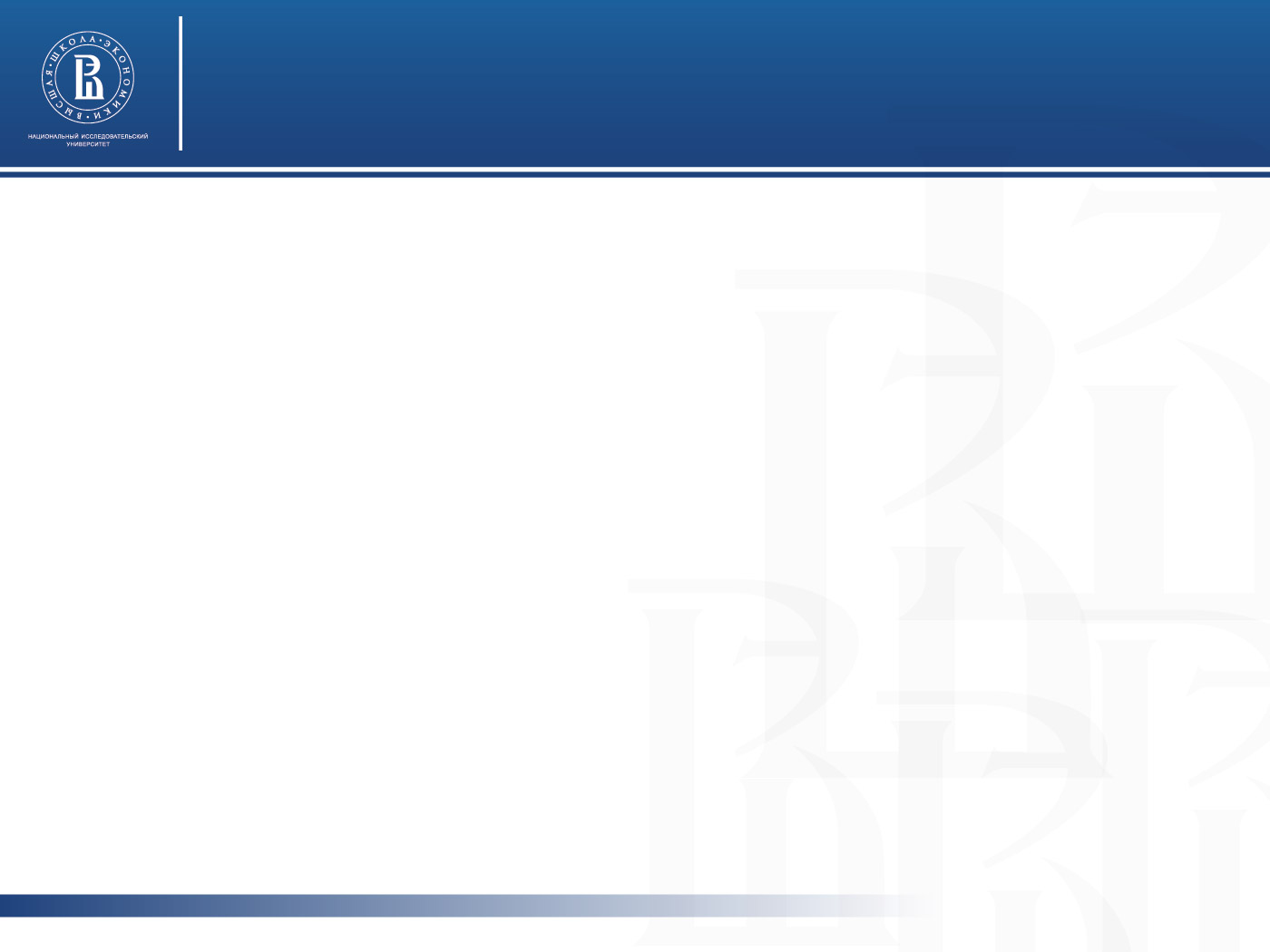 Характерные черты институциональной среды и устойчивости организаций третьего сектора Санкт-Петербурга
Идентификация себя как волонтера
Распределение ответов на вопрос: «Можно ли вас назвать волонтёром?»
(% от ответивших, один ответ)
фото
фото
фото
Идентифицируют себя как волонтеров 18% россиян, в том числе 6% говорят о том, что однозначно можно назвать их волонтерами, 12% - что скорее можно назвать их волонтерами.
57
Высшая школа экономики, Москва, 2011
Высшая школа экономики, Москва, 2017
57
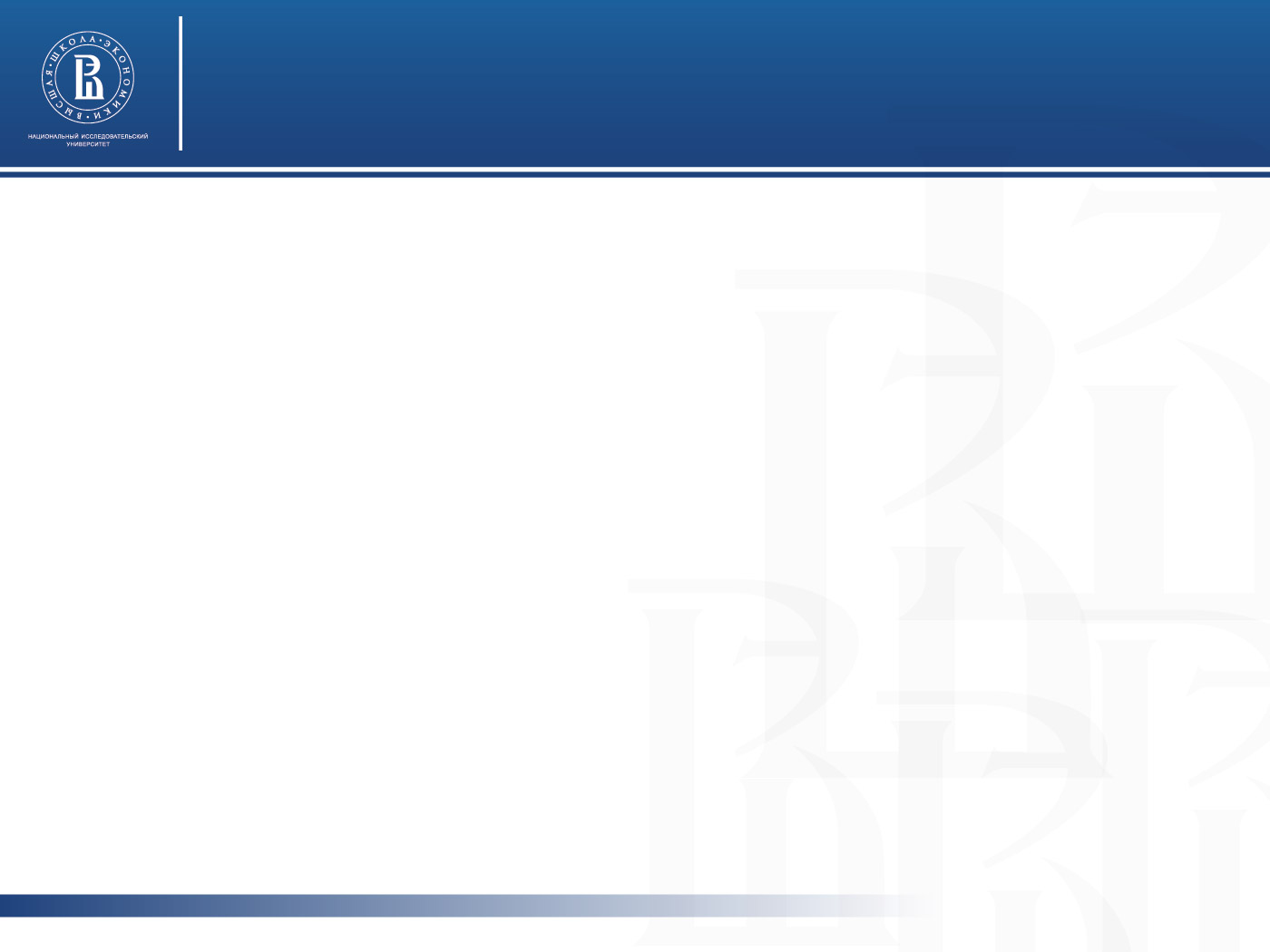 Идентификация себя как волонтера
Характерные черты институциональной среды и устойчивости организаций третьего сектора Санкт-Петербурга
В среднем по выборке идентифицировали себя как волонтера 18% россиян.

Чаще, чем в среднем по выборке идентифицировали себя как волонтера: 
россияне в возрасте 18-24 года (27%), 
жители городов с населением менее 50 тыс. (23%) и с населением от 50 до 100 тыс. (26%),
недельная аудитория интернета (26%). 	

Реже, чем в среднем по выборке идентифицировали себя как волонтера: 
россияне старше 60 лет (14%),
неработающие пенсионеры (13%),
те, кому никогда не приходилось пользоваться интернетом (10%)
фото
фото
фото
58
Высшая школа экономики, Москва, 2011
Высшая школа экономики, Москва, 2017
58
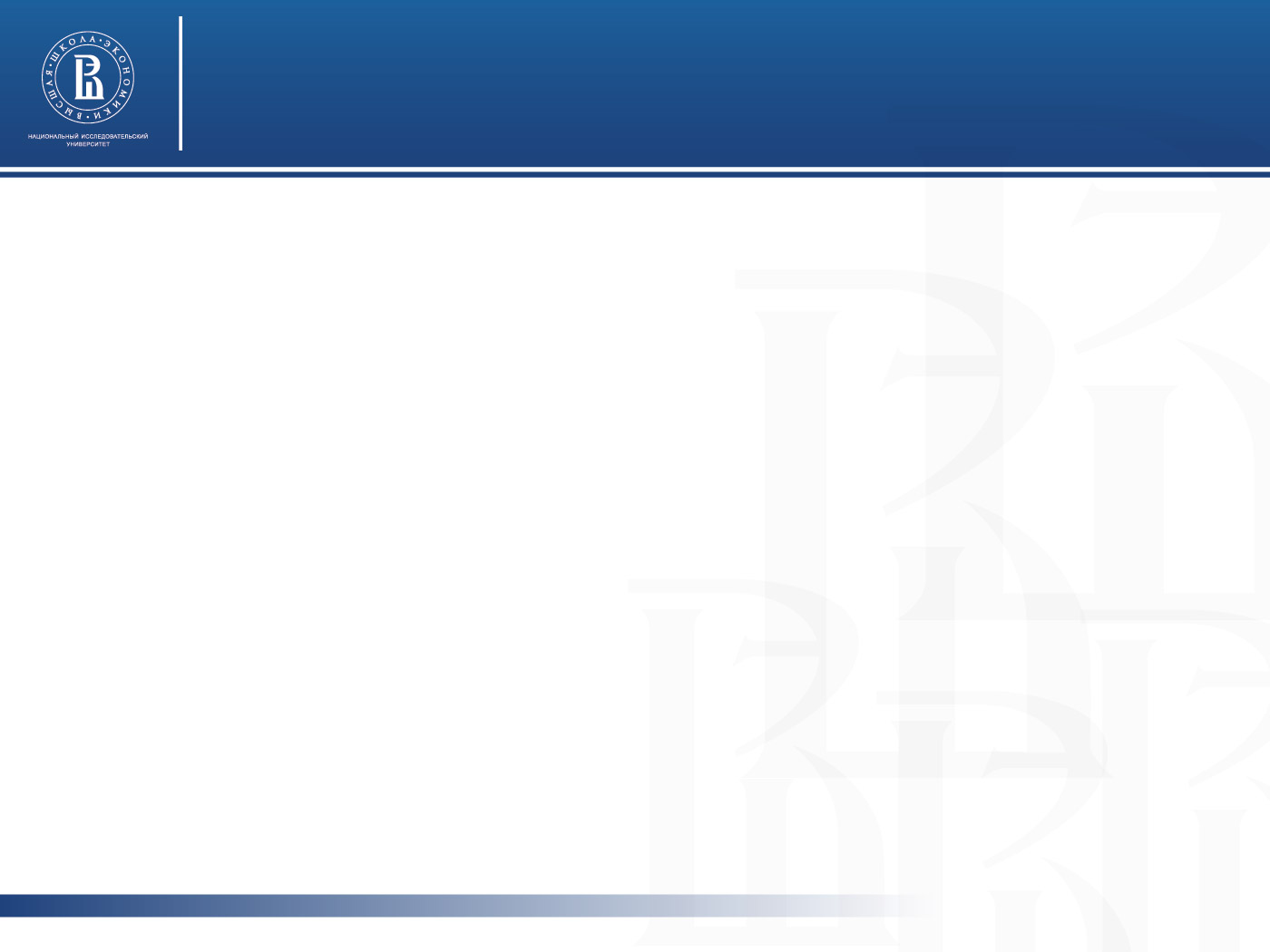 Идентификация себя как волонтера и 
пол, возраст
Характерные черты институциональной среды и устойчивости организаций третьего сектора Санкт-Петербурга
Распределение ответов на вопрос: «Можно ли вас назвать волонтёром?» 
в зависимости от пола, возраста (% от ответивших, один ответ)
фото
фото
Различий в самоидентификации себя как волонтера в зависимости от гендерной принадлежности не выявлено.
Чаще, чем в среднем по выборке идентифицируют себя как волонтера россияне в возрасте 18-24 года (27%), реже - россияне в возрасте старше 60 лет (14%) ( в среднем по выборке – 18%)
фото
59
Высшая школа экономики, Москва, 2011
Высшая школа экономики, Москва, 2017
59
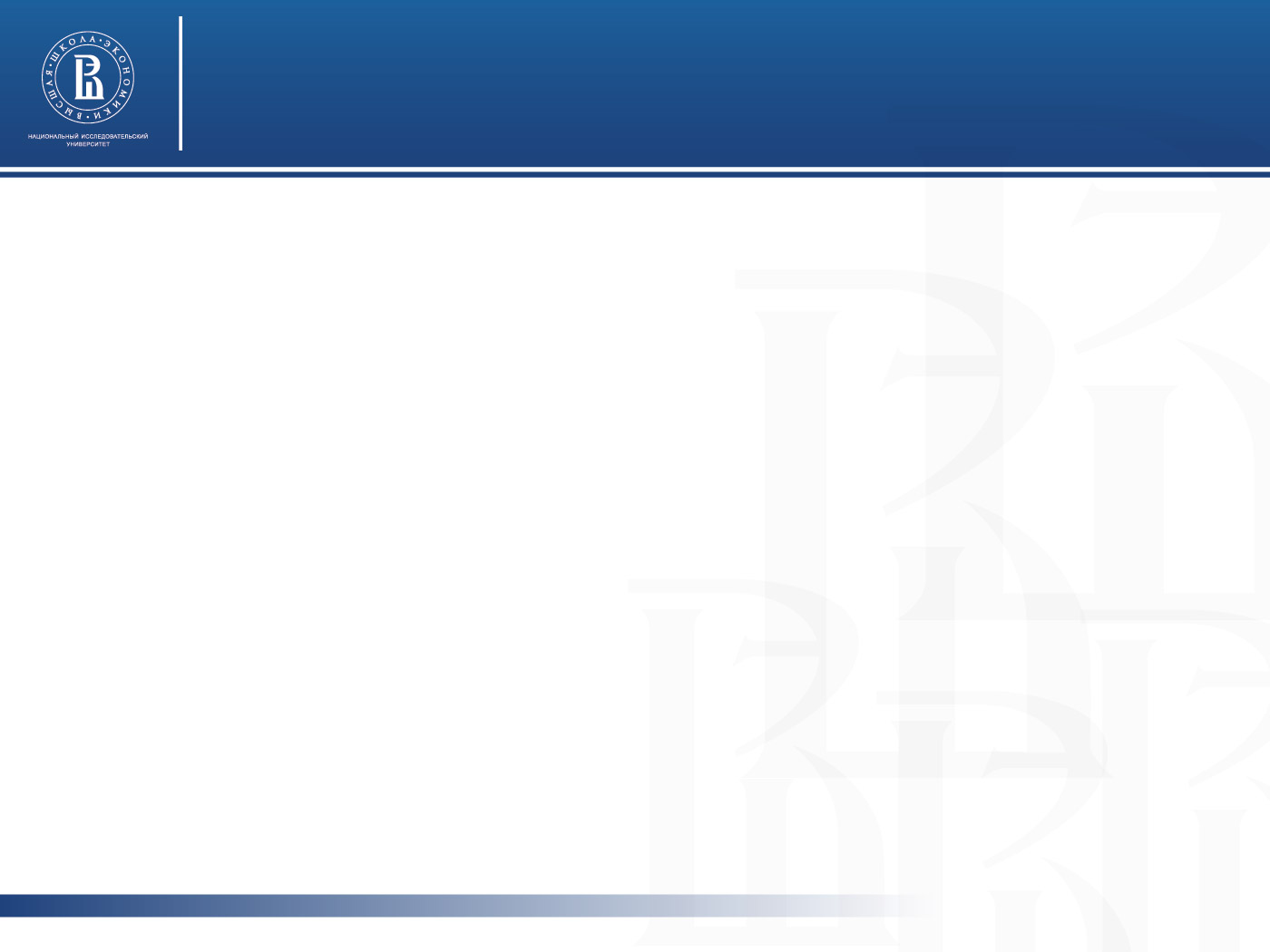 Идентификация себя как волонтера и 
уровень образования, материальное положение семьи
Характерные черты институциональной среды и устойчивости организаций третьего сектора Санкт-Петербурга
Распределение ответов на вопрос: «Можно ли вас назвать волонтёром?» 
в зависимости от уровня образования, материального положения семьи 
(% от ответивших, один ответ)
фото
фото
фото
60
Высшая школа экономики, Москва, 2011
Высшая школа экономики, Москва, 2017
60
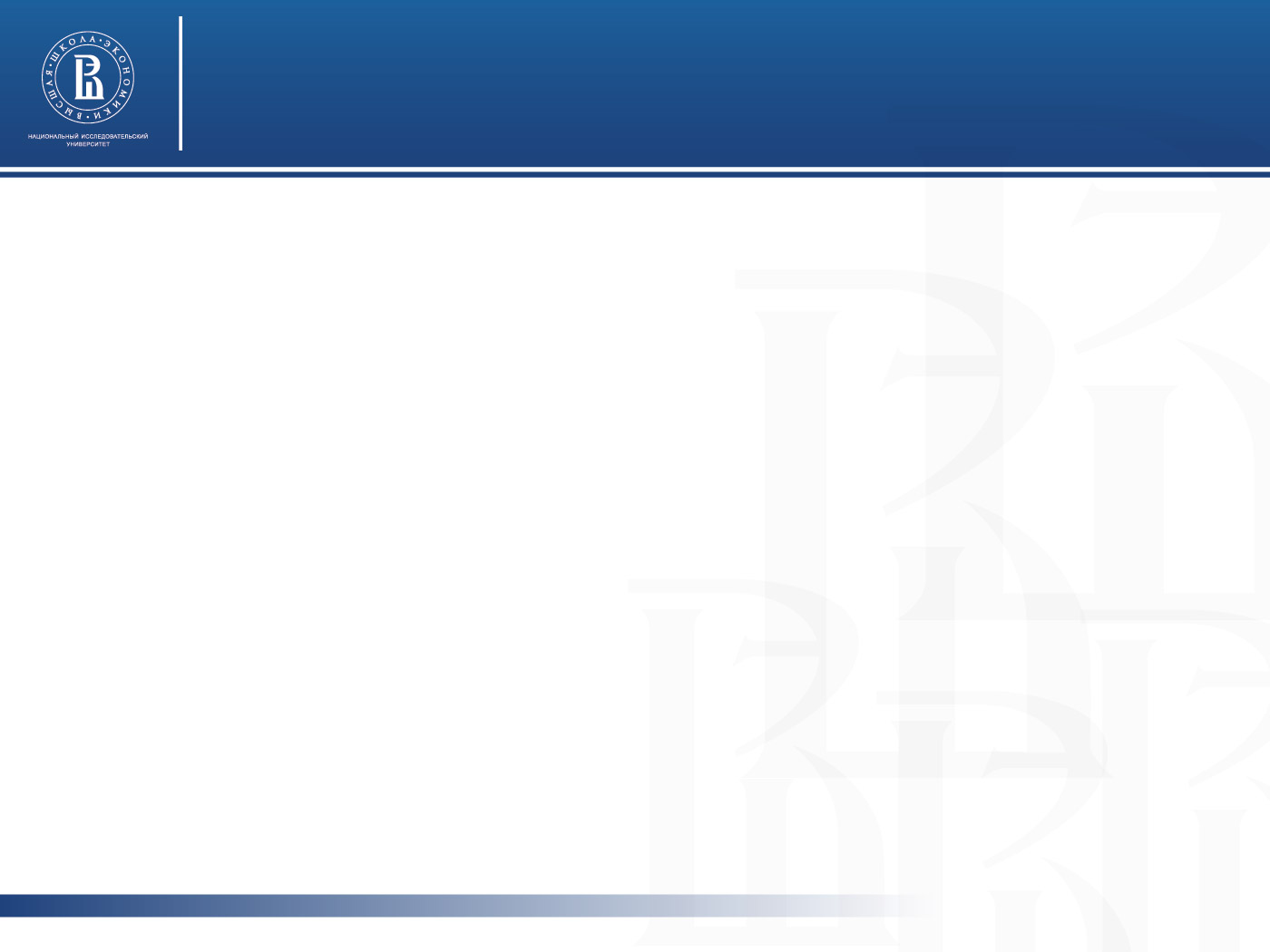 Идентификация себя как волонтера и 
род занятий
Характерные черты институциональной среды и устойчивости организаций третьего сектора Санкт-Петербурга
Распределение ответов на вопрос: «Можно ли вас назвать волонтёром?» 
в зависимости от рода занятий (% от ответивших, один ответ)
фото
фото
Чаще, чем в среднем идентифицируют себя как волонтеров руководители высшего звена предприятия (24%), те, кто не работает, но ищет работу (28%) и студенты (27%). Реже – руководители подразделения (15%) и неработающие пенсионеры (13%).
фото
61
Высшая школа экономики, Москва, 2011
Высшая школа экономики, Москва, 2017
61
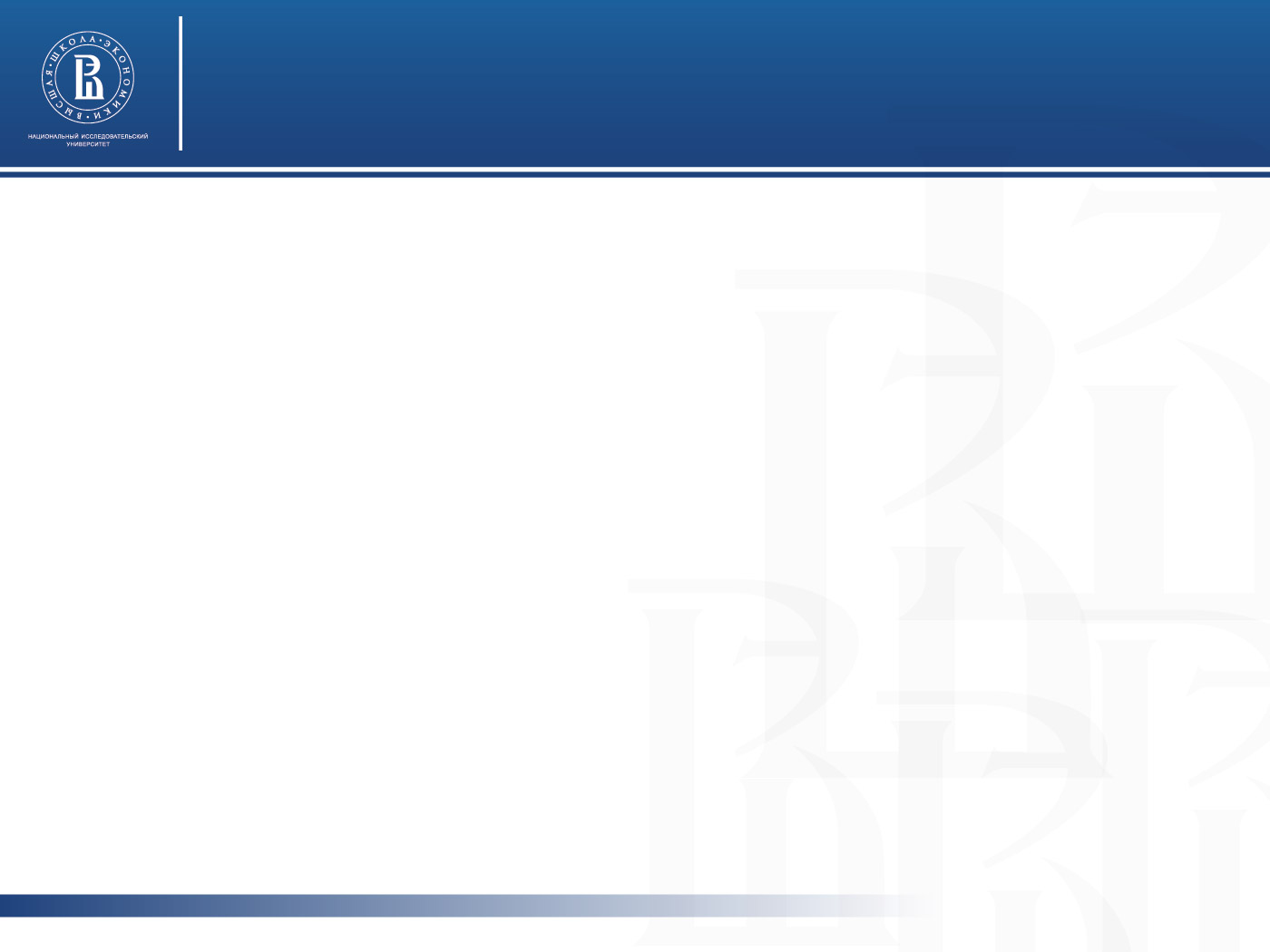 Идентификация себя как волонтера и 
тип населенного пункта
Характерные черты институциональной среды и устойчивости организаций третьего сектора Санкт-Петербурга
Распределение ответов на вопрос: «Можно ли вас назвать волонтёром?» 
в зависимости от типа населенного пункта (% от ответивших, один ответ)
фото
фото
фото
Чаще, чем в среднем идентифицируют себя как волонтеров жители городов с населением от 50 до 100 тыс. человек и менее 50 тыс. чел. (26 и 23% против 18% в целом по выборке)
62
Высшая школа экономики, Москва, 2011
Высшая школа экономики, Москва, 2017
62
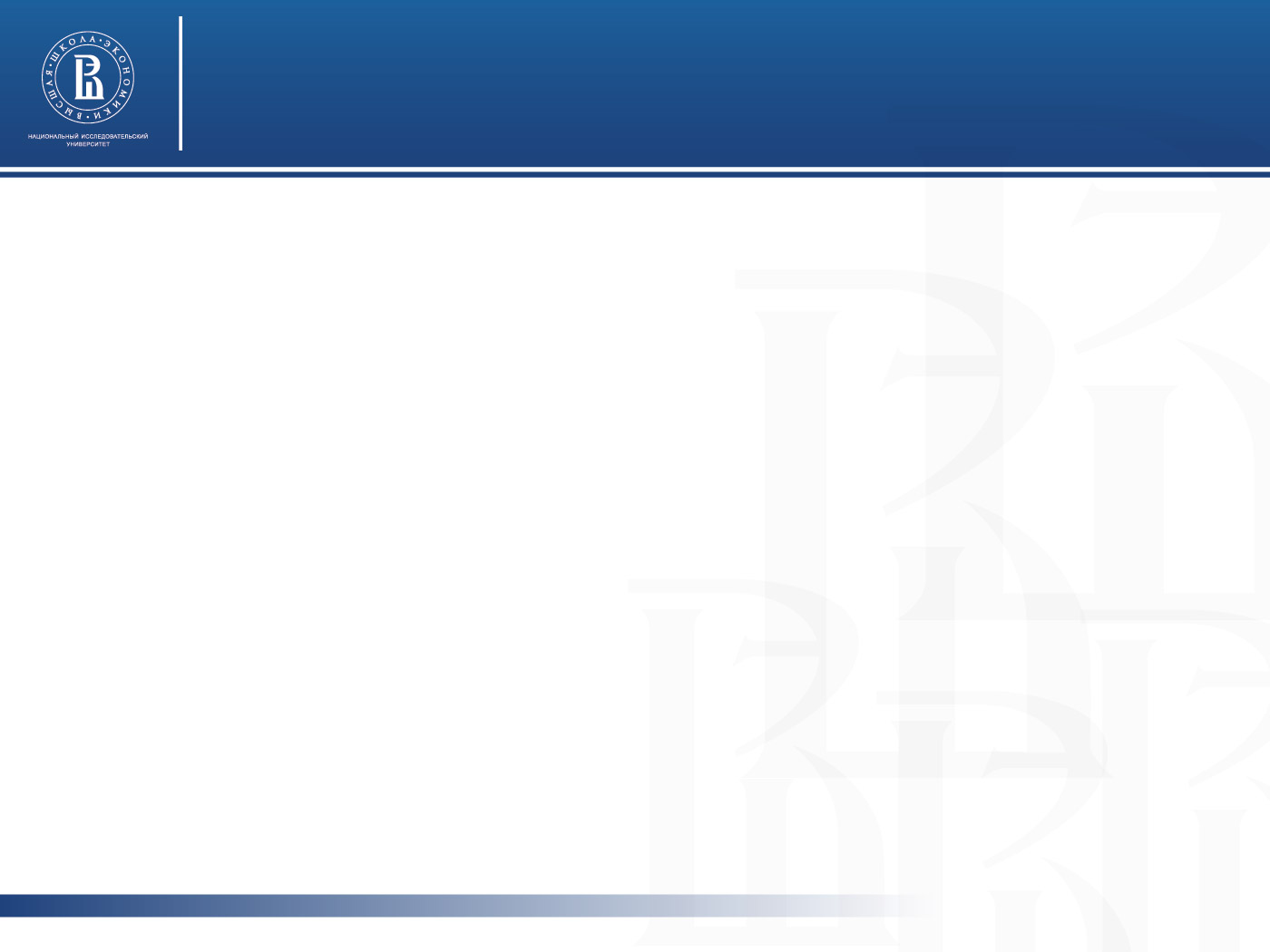 Идентификация себя как волонтера и пользование интернетом
Характерные черты институциональной среды и устойчивости организаций третьего сектора Санкт-Петербурга
Распределение ответов на вопрос: «Можно ли вас назвать волонтёром?» 
в зависимости от пользования интернетом (% от ответивших, один ответ)
фото
фото
Чаще, чем в среднем по выборке идентифицируют себя как волонтера россияне, пользующиеся интернетом в последнюю неделю (но не в последние сутки); реже – те, кому никогда не приходилось пользоваться интернетом (26 и 10% против 18% в целом по выборке)
фото
63
Высшая школа экономики, Москва, 2011
Высшая школа экономики, Москва, 2017
63
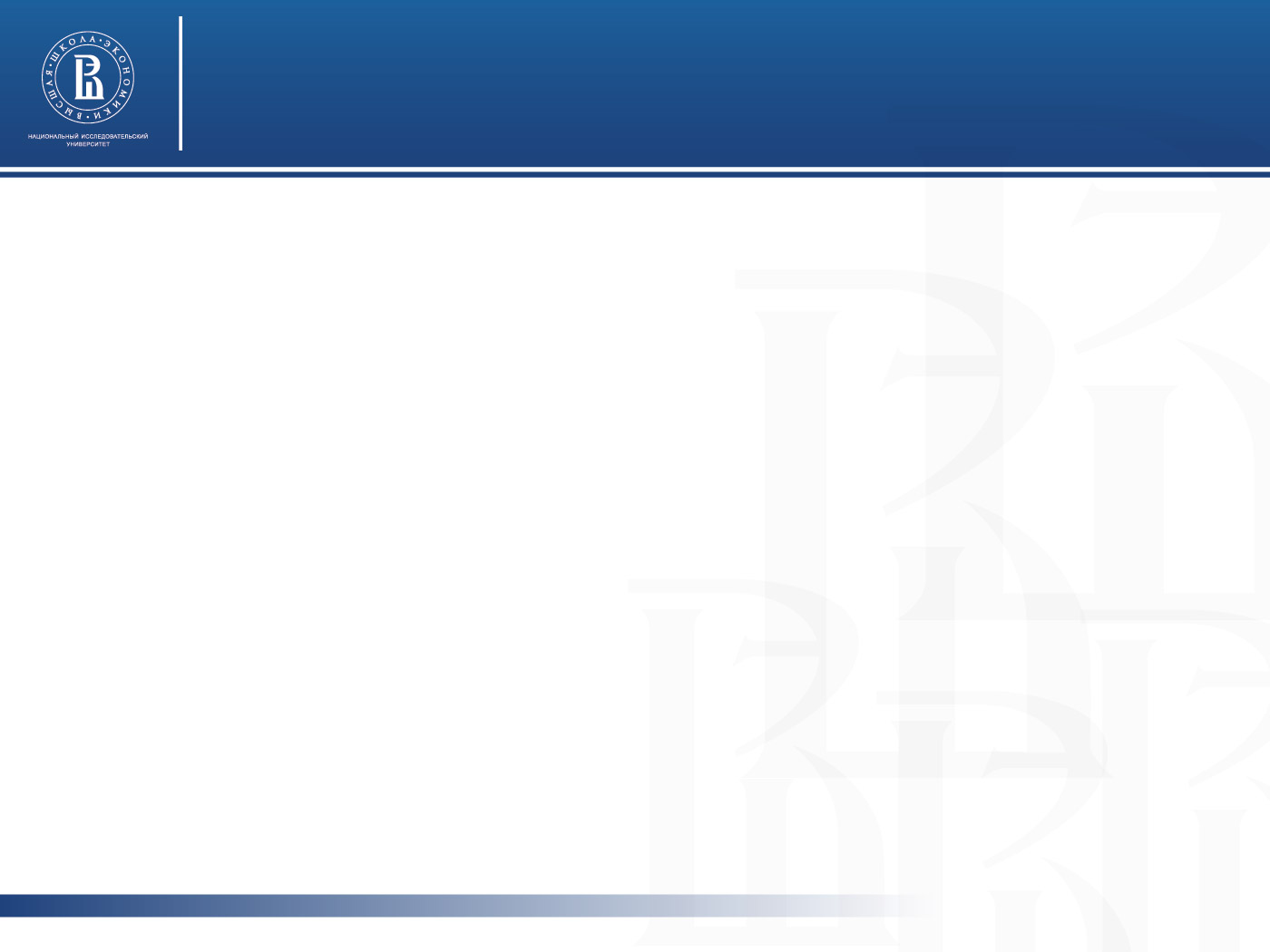 Безвозмездная помощь незнакомым нуждающимся людям в целом и среди тех, 
кто идентифицирует себя как волонтер
Характерные черты институциональной среды и устойчивости организаций третьего сектора Санкт-Петербурга
Помощь деньгами
фото
Помощь вещами
фото
Помощь делами ,поступками
фото
64
Высшая школа экономики, Москва, 2011
Высшая школа экономики, Москва, 2017
64
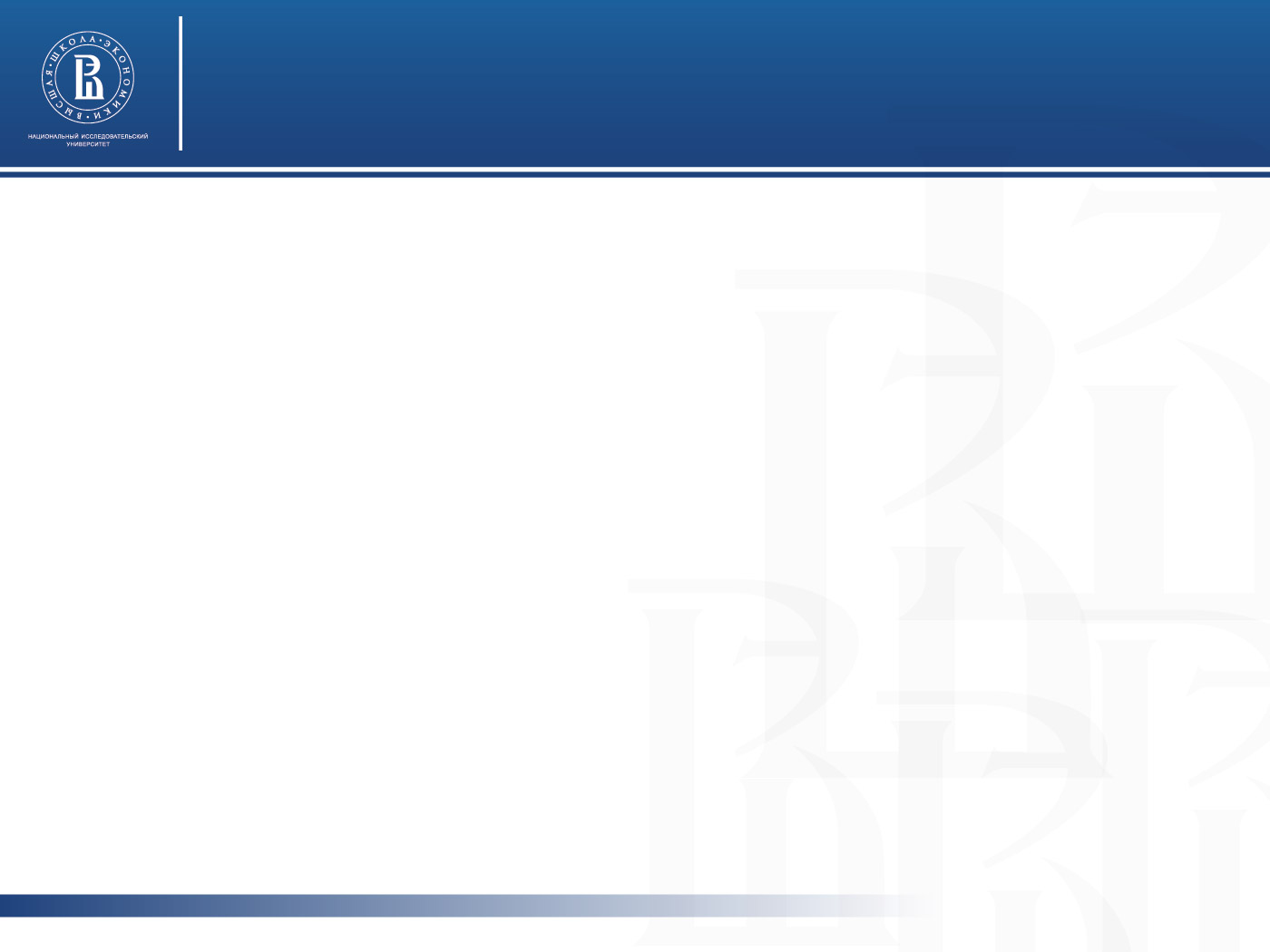 Направления безвозмездной помощи в целом и среди тех, кто идентифицирует себя как волонтер
Характерные черты институциональной среды и устойчивости организаций третьего сектора Санкт-Петербурга
фото
фото
фото
65
Высшая школа экономики, Москва, 2011
Высшая школа экономики, Москва, 2017
65
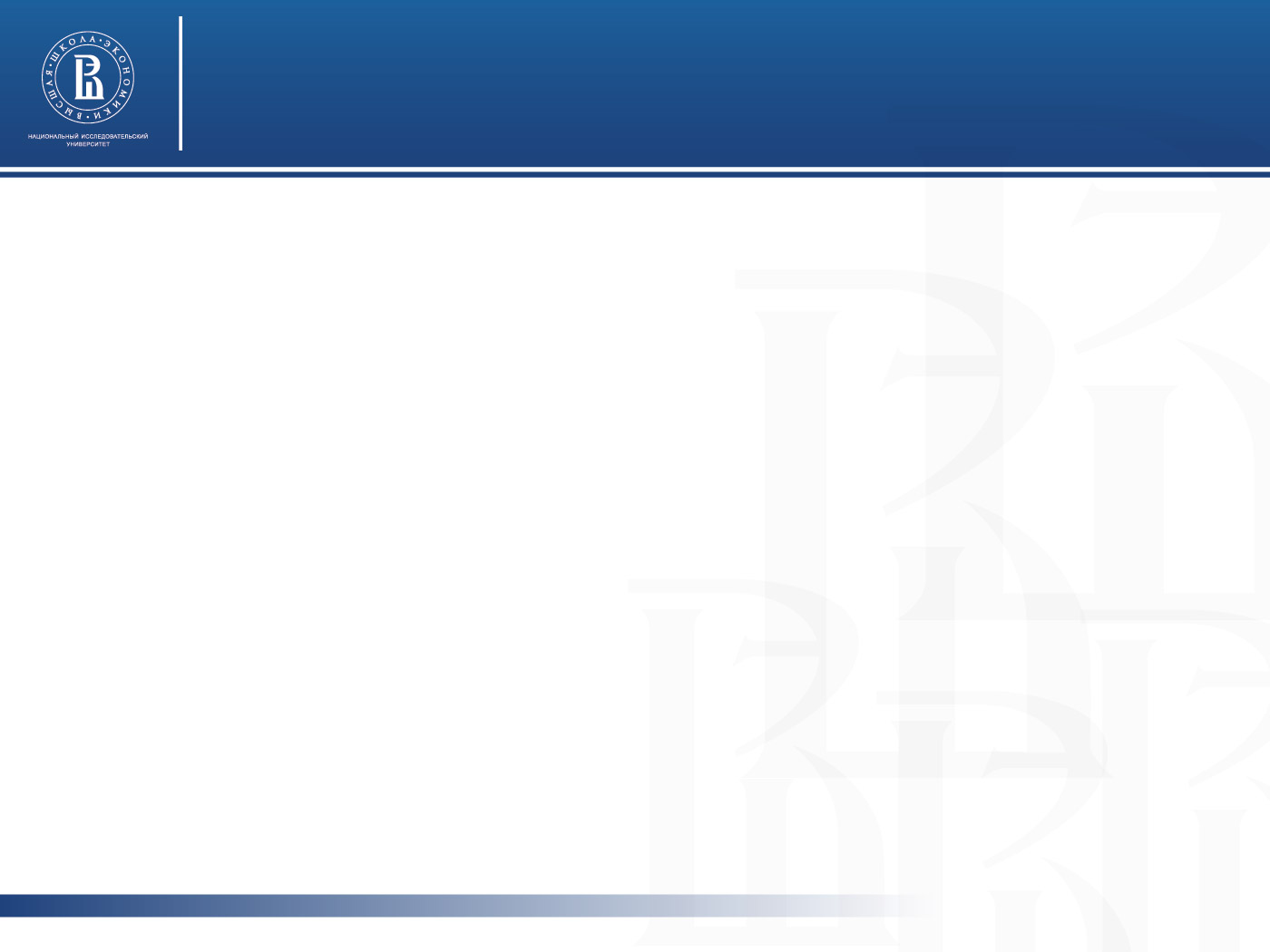 Характерные черты институциональной среды и устойчивости организаций третьего сектора Санкт-Петербурга
СОЦИАЛЬНО-ДЕМОГРАФИЧЕСКИЙ ПОРТРЕТ: ПОМОГАЮЩЕЕ ПОВЕДЕНИЕ, ИДЕНТИФИКАЦИЯ СЕБЯ КАК ВОЛОНТЕРА (ДОБРОВОЛЬЦА)
фото
фото
фото
66
Высшая школа экономики, Москва, 2011
Высшая школа экономики, Москва, 2017
66
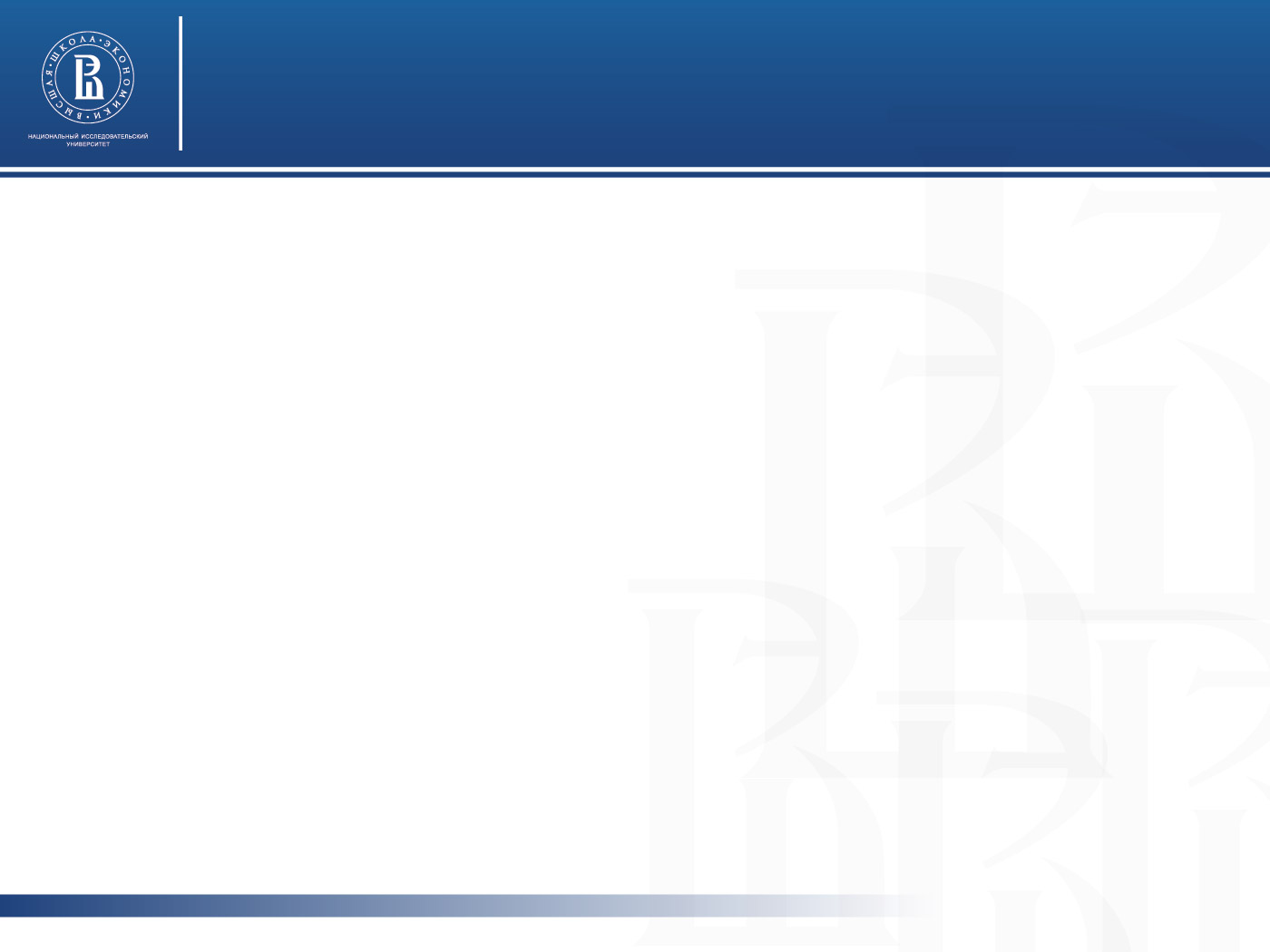 Социально-демографический портрет:
пол
Характерные черты институциональной среды и устойчивости организаций третьего сектора Санкт-Петербурга
фото
фото
Среди тех, кто помогает вещами – женщин заметно больше, чем в целом по выборке (60%), среди тех, кто помогает поступками – напротив, несколько меньше, чем в целом по выборке – 50% (в целом по выборке – 54%).
фото
67
Высшая школа экономики, Москва, 2011
Высшая школа экономики, Москва, 2017
67
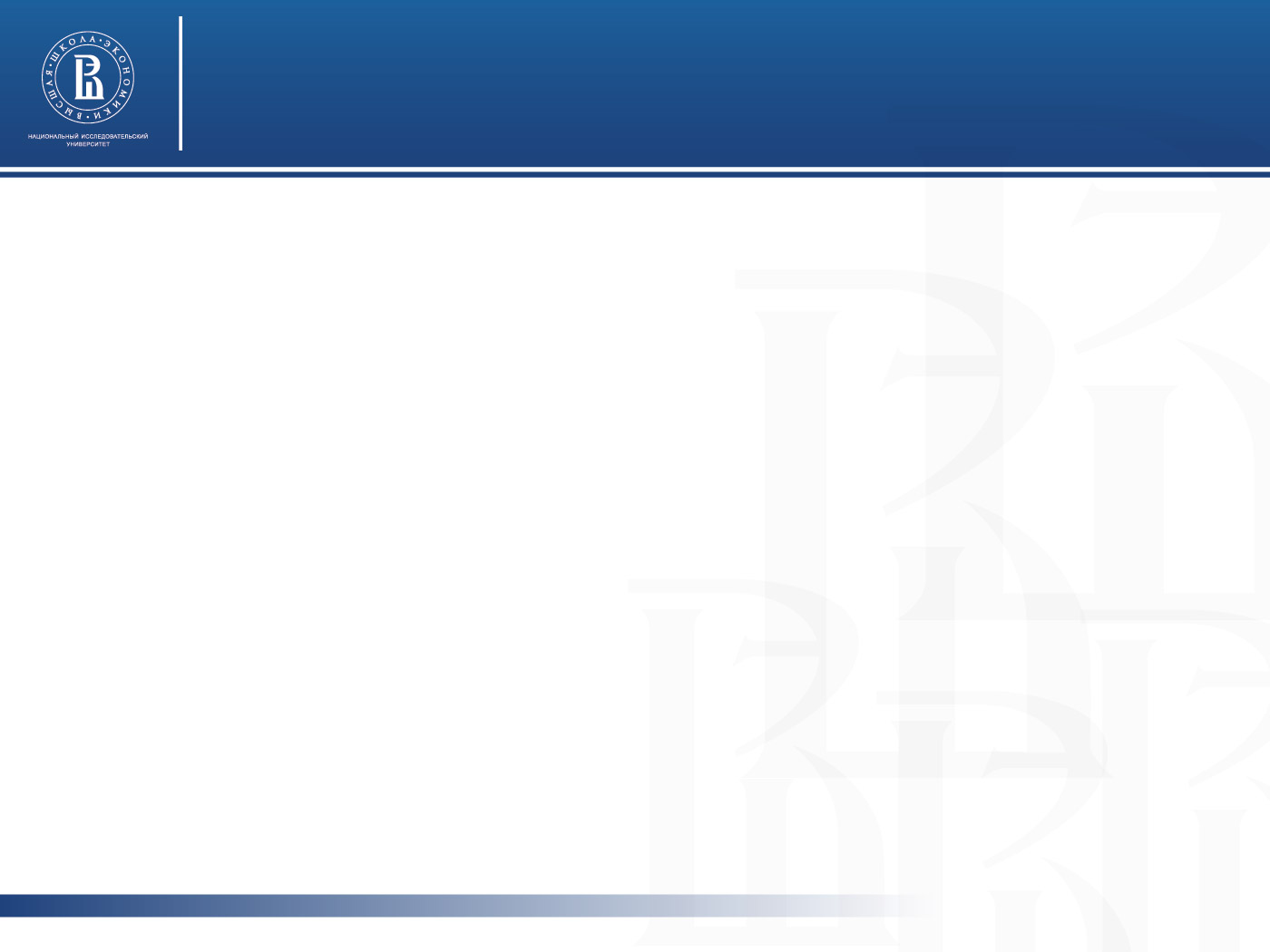 Социально-демографический портрет:
возраст
Характерные черты институциональной среды и устойчивости организаций третьего сектора Санкт-Петербурга
фото
фото
Среди тех, кто помогает деньгами или поступками, а также тех, кто вовлечен во все три типа помогающего поведения (помощь деньгами, вещами, поступками), заметно ниже, чем в среднем по выборке доля граждан в возрасте старше 60 лет (по 16% против 21%).
Среди тех, кто идентифицирует себя как волонтера заметно выше, чем в среднем по выборке доля граждан в возрасте 18-24 года (15 против 10%) и ниже – доля граждан в возрасте старше 60 лет (15 против 21%)
фото
68
Высшая школа экономики, Москва, 2011
Высшая школа экономики, Москва, 2017
68
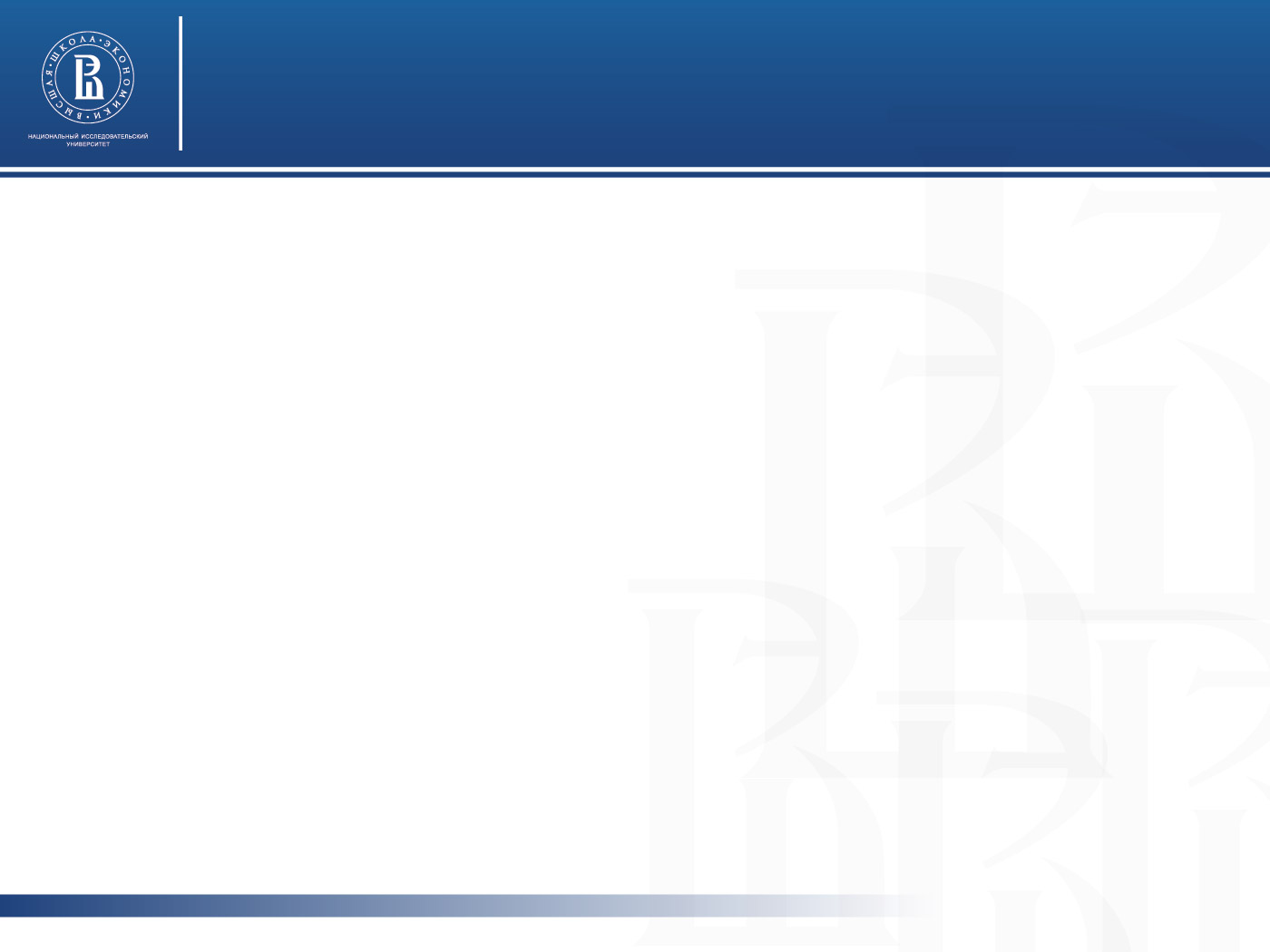 Социально-демографический портрет:
уровень образования
Характерные черты институциональной среды и устойчивости организаций третьего сектора Санкт-Петербурга
фото
фото
Среди тех, кто помогает и деньгами, и вещами, и поступками – заметно выше доля тех, кто имеет высшее образование (48% против 41% в целом по выборке).
Среди тех, кто не помогает ни деньгами, ни вещами, ни поступками заметно выше доля россиян со средним общим и средним специальным образованием и ниже – с высшим образованием.
фото
69
Высшая школа экономики, Москва, 2011
Высшая школа экономики, Москва, 2017
69
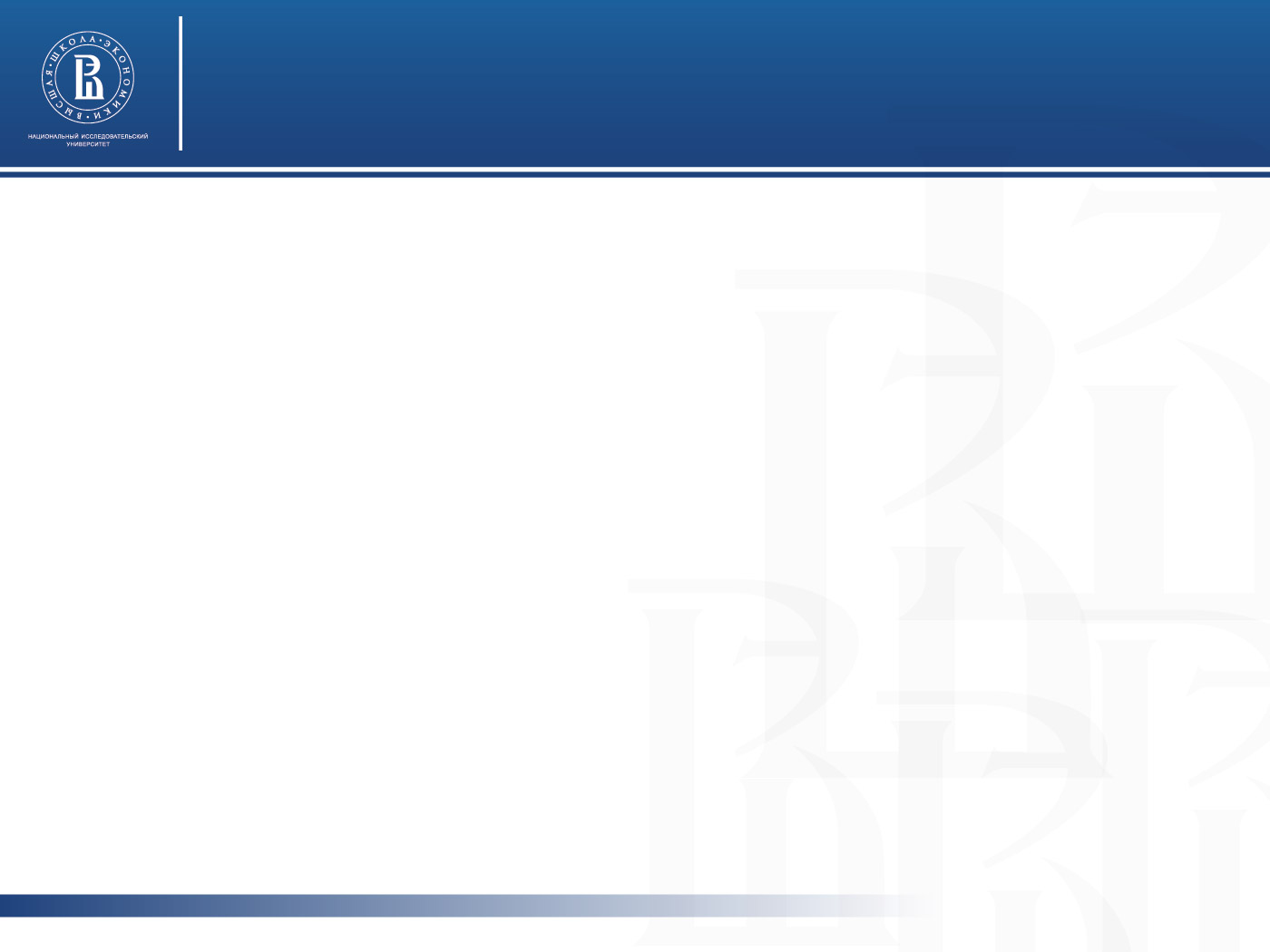 Социально-демографический портрет:
материальное положение семьи
Характерные черты институциональной среды и устойчивости организаций третьего сектора Санкт-Петербурга
фото
фото
Среди тех, кто не помогает ни деньгами, ни вещами, ни поступками заметно выше доля малообеспеченных россиян – тех, кому денег хватает на питание, но одежду и обувь купить не могут(16 против 12% в целом по выборке) и тех, кому на одежду, обувь денег хватает, но крупную бытовую технику купить не могут (34 против 29% в целом по выборке)
фото
70
Высшая школа экономики, Москва, 2011
Высшая школа экономики, Москва, 2017
70
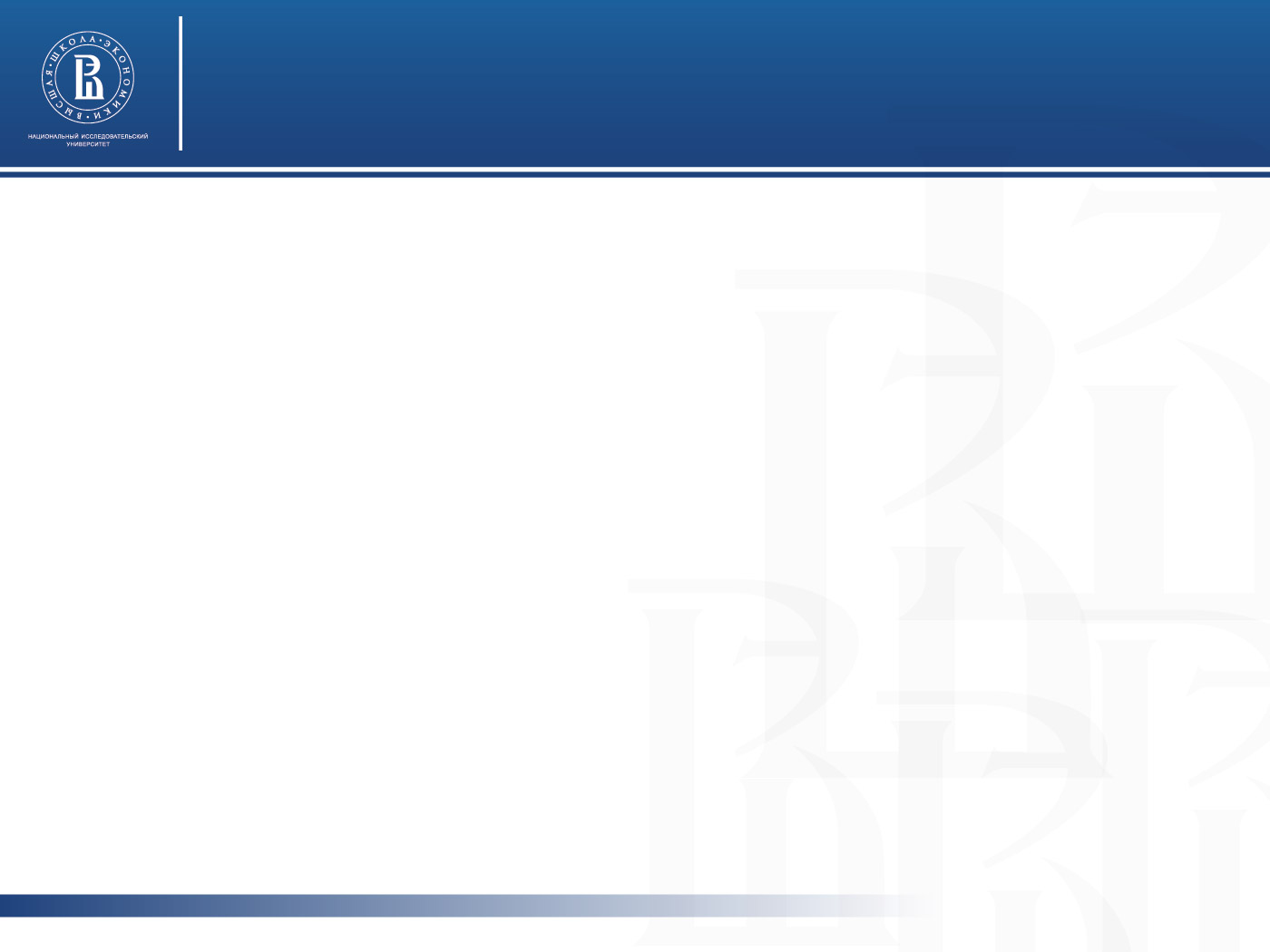 Социально-демографический портрет:
род занятий
Характерные черты институциональной среды и устойчивости организаций третьего сектора Санкт-Петербурга
фото
фото
фото
Среди тех, кто не помогает ни деньгами, ни вещами, ни поступками заметно выше доля неработающих пенсионеров (35 против 25% в целом по выборке)
71
Высшая школа экономики, Москва, 2011
Высшая школа экономики, Москва, 2017
71
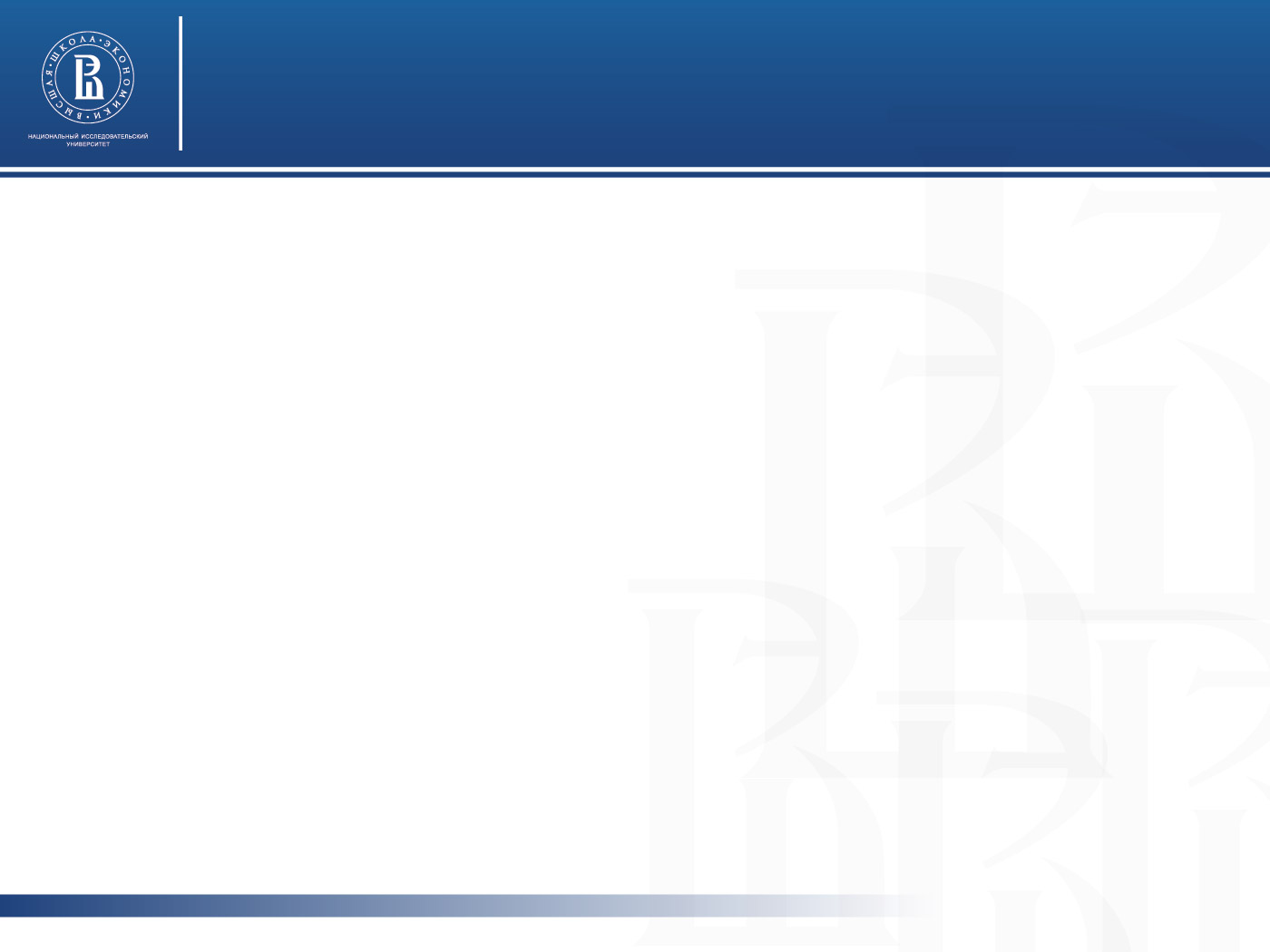 Социально-демографический портрет:
тип населенного пункта
Характерные черты институциональной среды и устойчивости организаций третьего сектора Санкт-Петербурга
фото
фото
фото
Среди тех, кто не помогает ни деньгами, ни вещами, ни поступками заметно выше доля граждан, проживающих в селе (27% против 21% в целом по выборке)
72
Высшая школа экономики, Москва, 2011
Высшая школа экономики, Москва, 2017
72
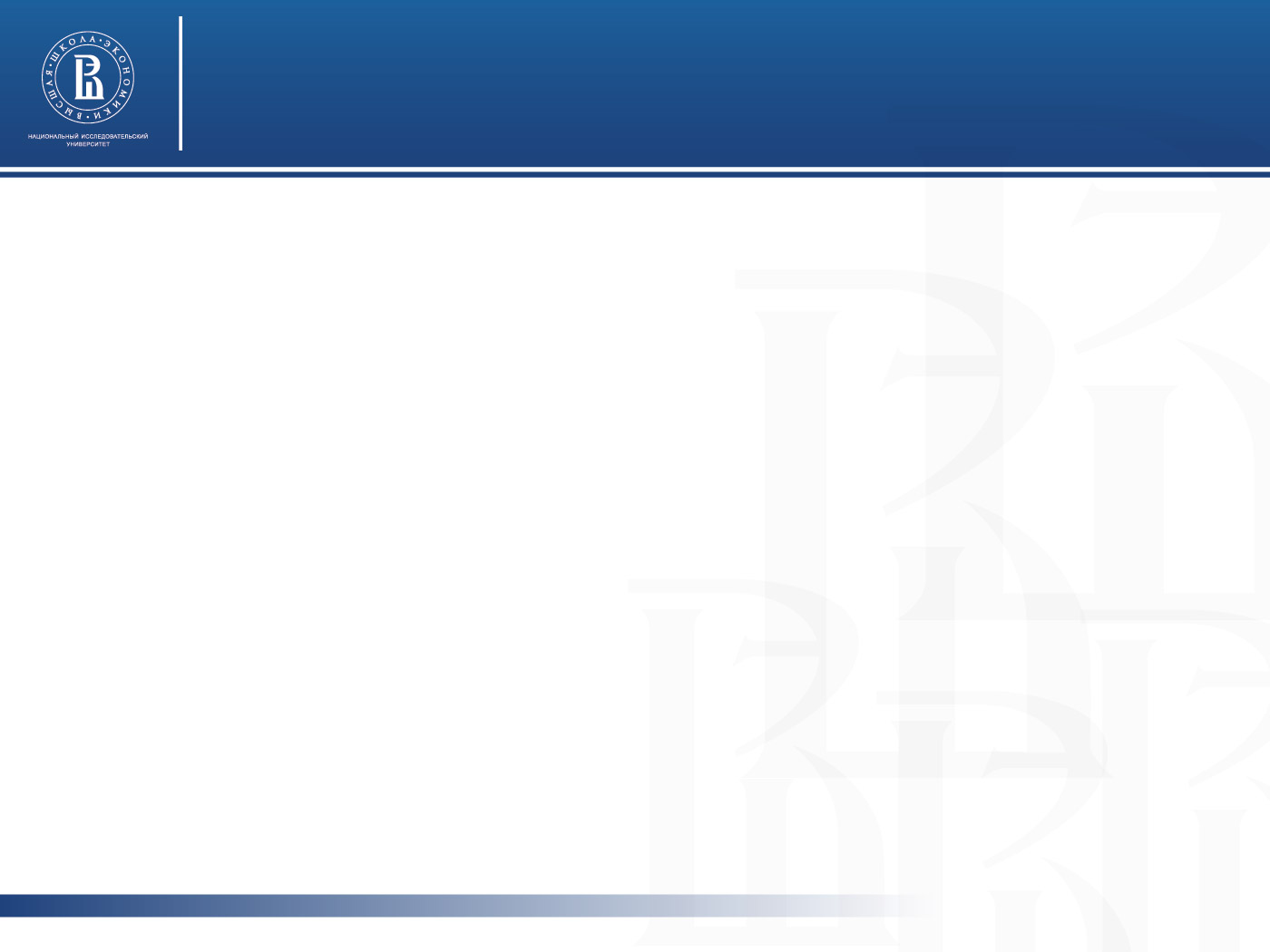 Социально-демографический портрет:
пользование интернетом
Характерные черты институциональной среды и устойчивости организаций третьего сектора Санкт-Петербурга
фото
фото
фото
Среди тех, кто помогает и деньгами, и вещами, и поступками заметно выше доля граждан, пользующихся интернетом каждый день (77% против 71% в целом по выборке)
73
Высшая школа экономики, Москва, 2011
Высшая школа экономики, Москва, 2017
73
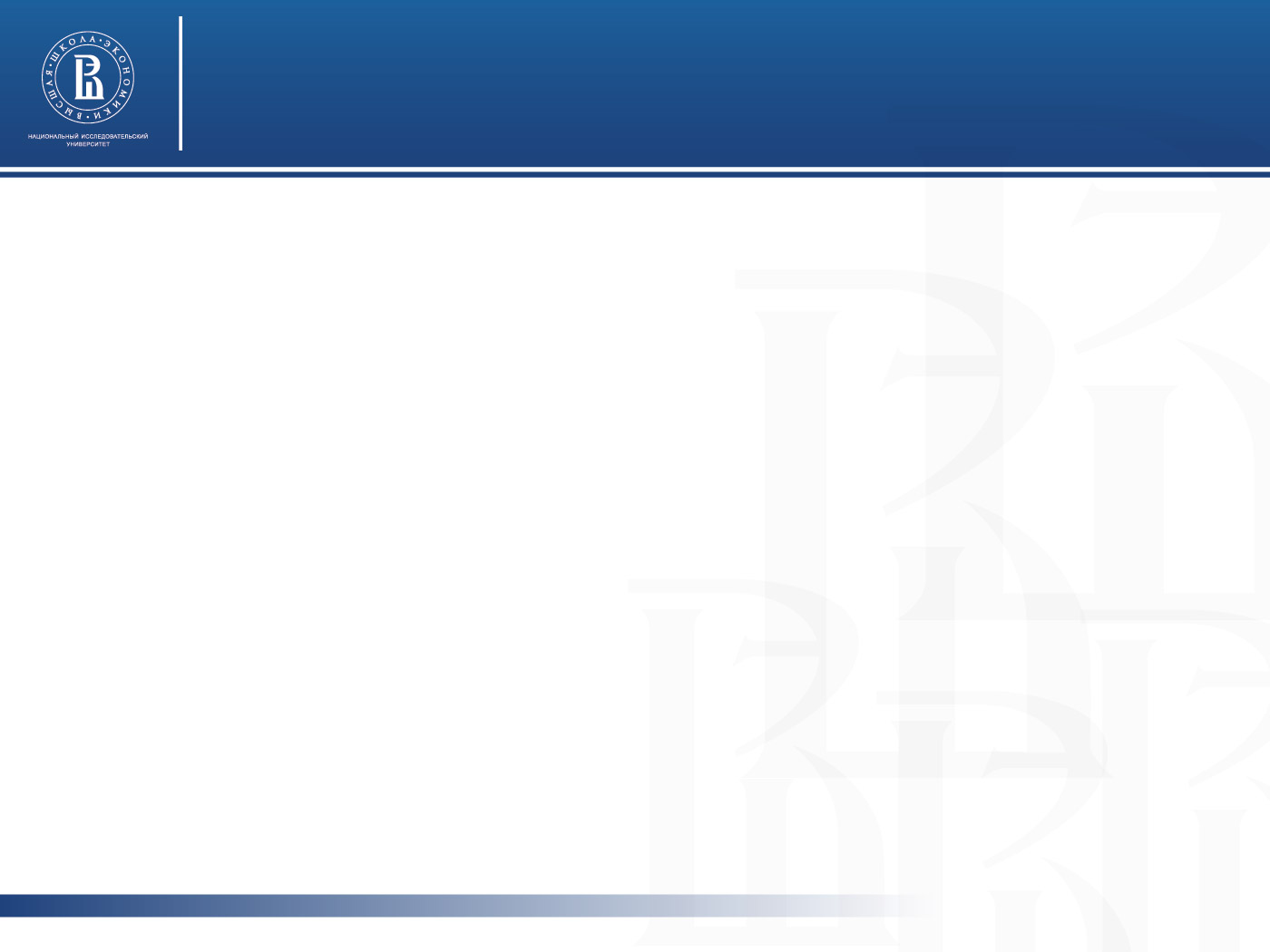 Характерные черты институциональной среды и устойчивости организаций третьего сектора Санкт-Петербурга
НАИБОЛЕЕ ПРИОРИТЕТНЫЕ НАПРАВЛЕНИЯ ЛИЧНОГО УЧАСТИЯ ГРАЖДАН В ДОБРОВОЛЬЧЕСКОЙ (ВОЛОНТЕРСКОЙ) ДЕЯТЕЛЬНОСТИ
фото
фото
фото
74
Высшая школа экономики, Москва, 2011
Высшая школа экономики, Москва, 2017
74
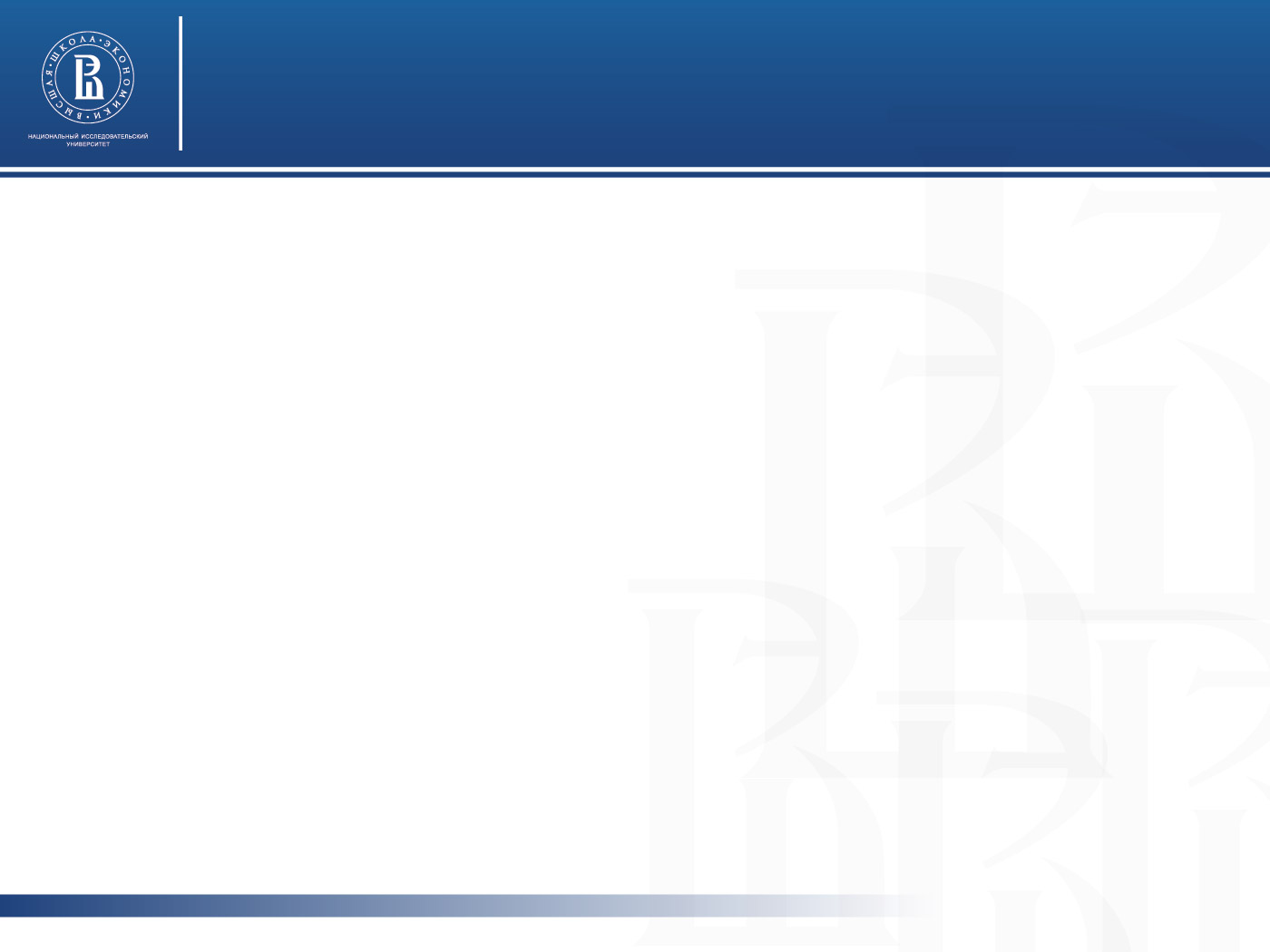 Характерные черты институциональной среды и устойчивости организаций третьего сектора Санкт-Петербурга
Направления помощи (ТОП-10)
Распределение ответов на вопрос: «Сейчас я зачитаю вам различные сферы помощи, а вы, пожалуйста, скажите, в каких именно из них вы принимали участие за последний год?» (% от ответивших, любое число ответов)
фото
фото
фото
75
Высшая школа экономики, Москва, 2011
Высшая школа экономики, Москва, 2017
75
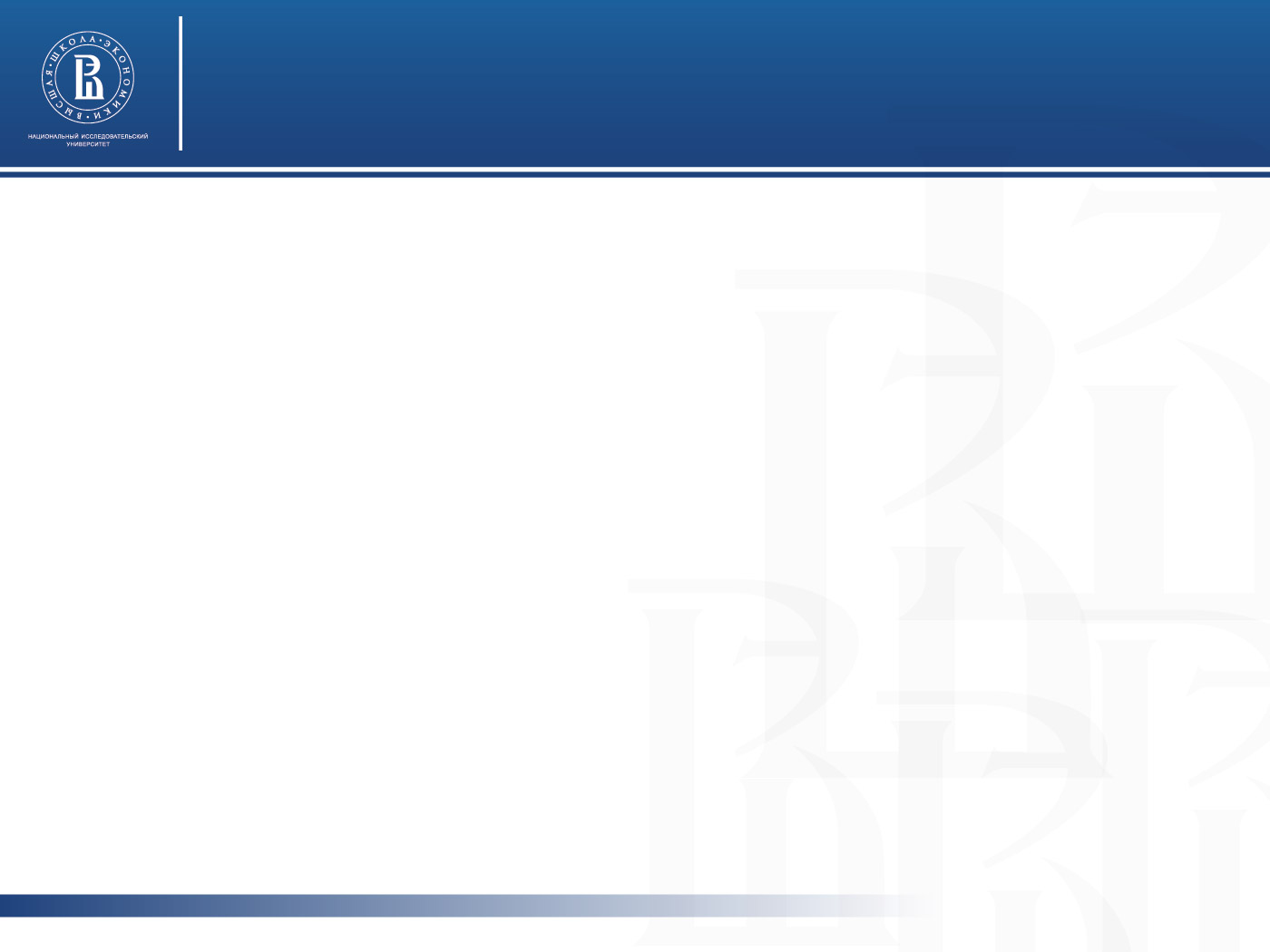 Характерные черты институциональной среды и устойчивости организаций третьего сектора Санкт-Петербурга
Направления помощи (ВСЕ НАПРАВЛЕНИЯ)
Распределение ответов на вопрос: «Сейчас я зачитаю вам различные сферы помощи, а вы, пожалуйста, скажите, в каких именно из них вы принимали участие за последний год?» (% от ответивших, любое число ответов)
фото
фото
фото
76
Высшая школа экономики, Москва, 2011
Высшая школа экономики, Москва, 2017
76
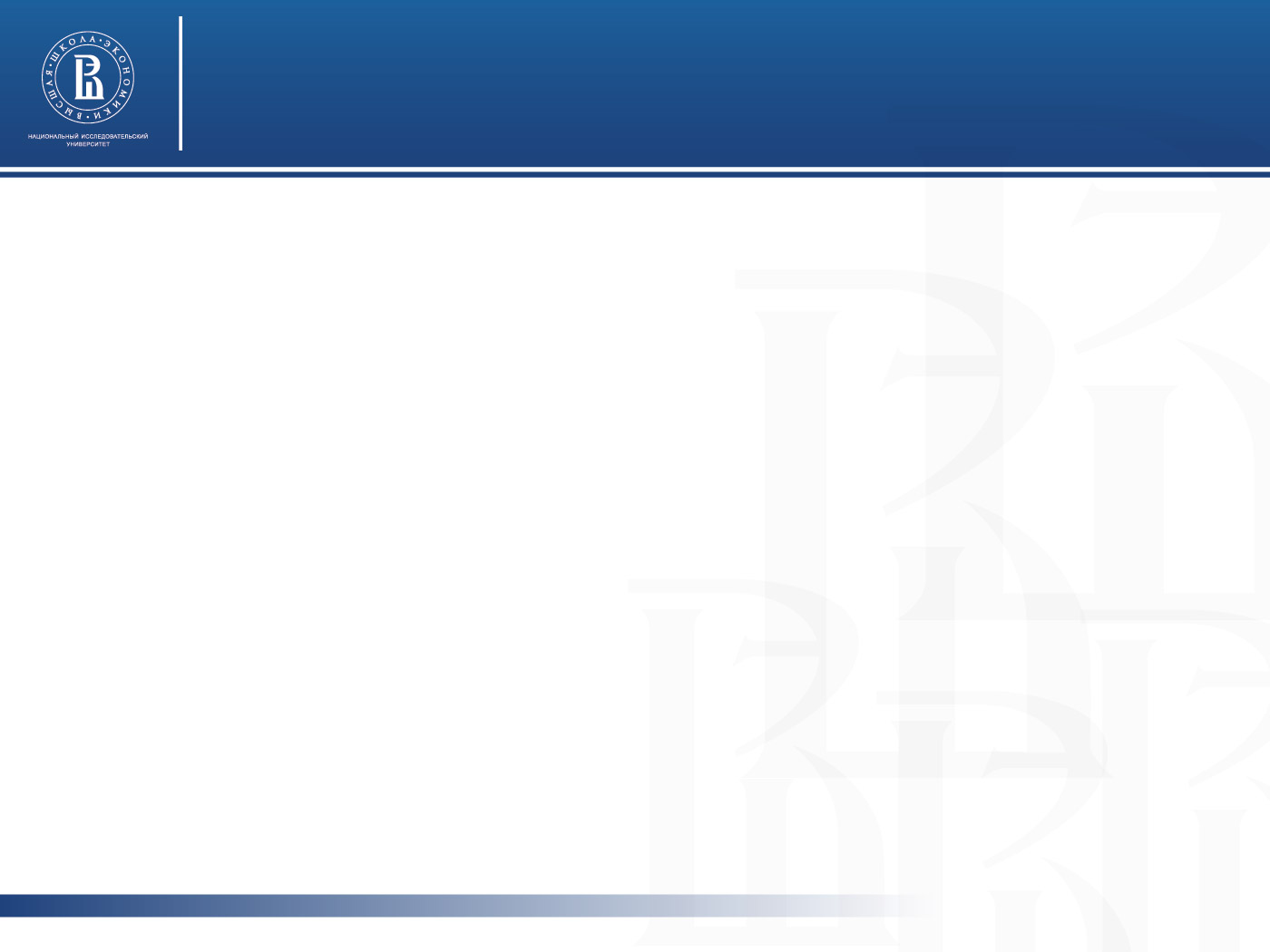 Характерные черты институциональной среды и устойчивости организаций третьего сектора Санкт-Петербурга
Направления помощи
фото
фото
фото
77
Высшая школа экономики, Москва, 2011
Высшая школа экономики, Москва, 2017
77
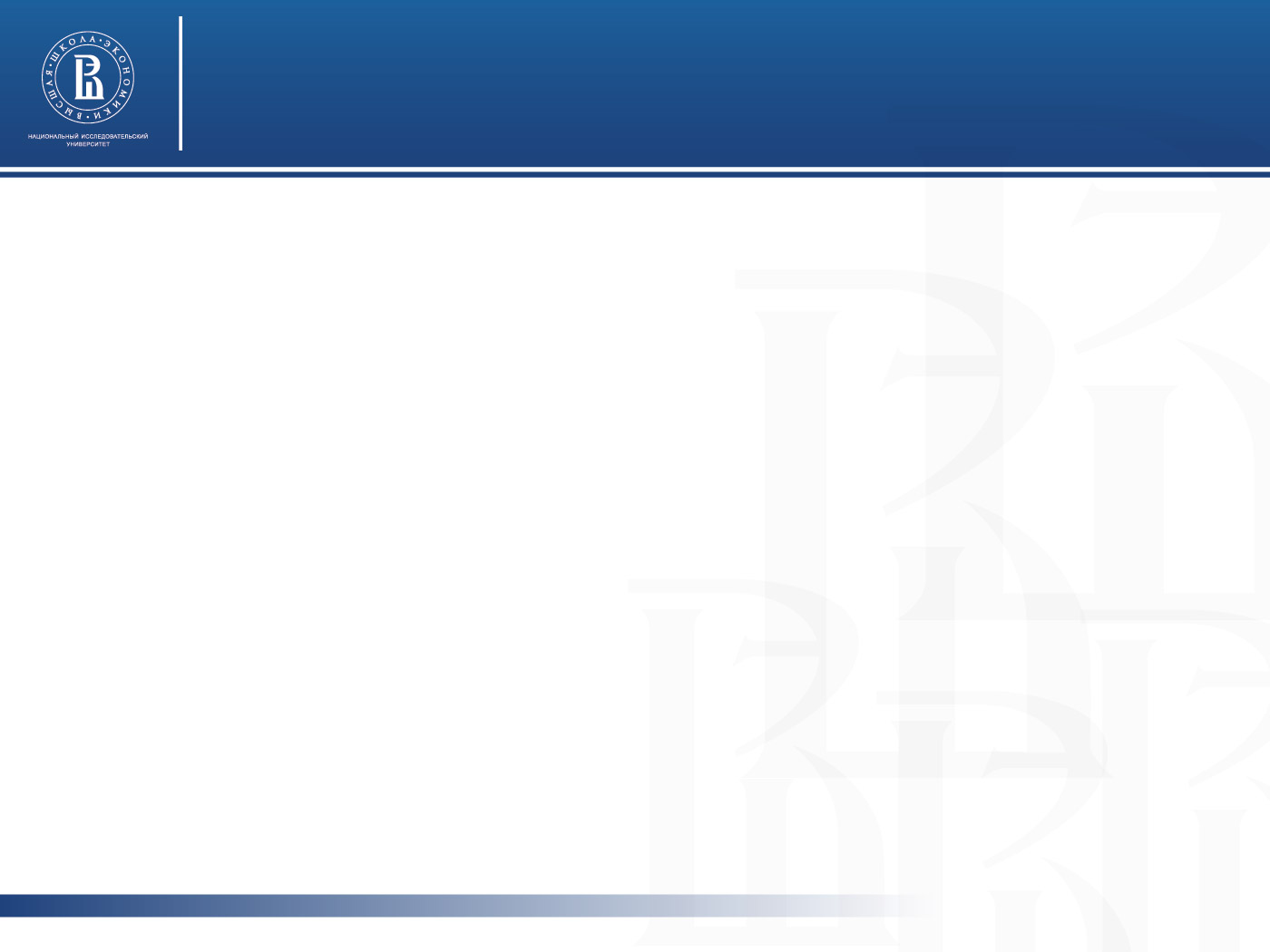 Характерные черты институциональной среды и устойчивости организаций третьего сектора Санкт-Петербурга
Направления помощи: 
рейтинг важности / участия
фото
фото
фото
78
Высшая школа экономики, Москва, 2011
Высшая школа экономики, Москва, 2017
78
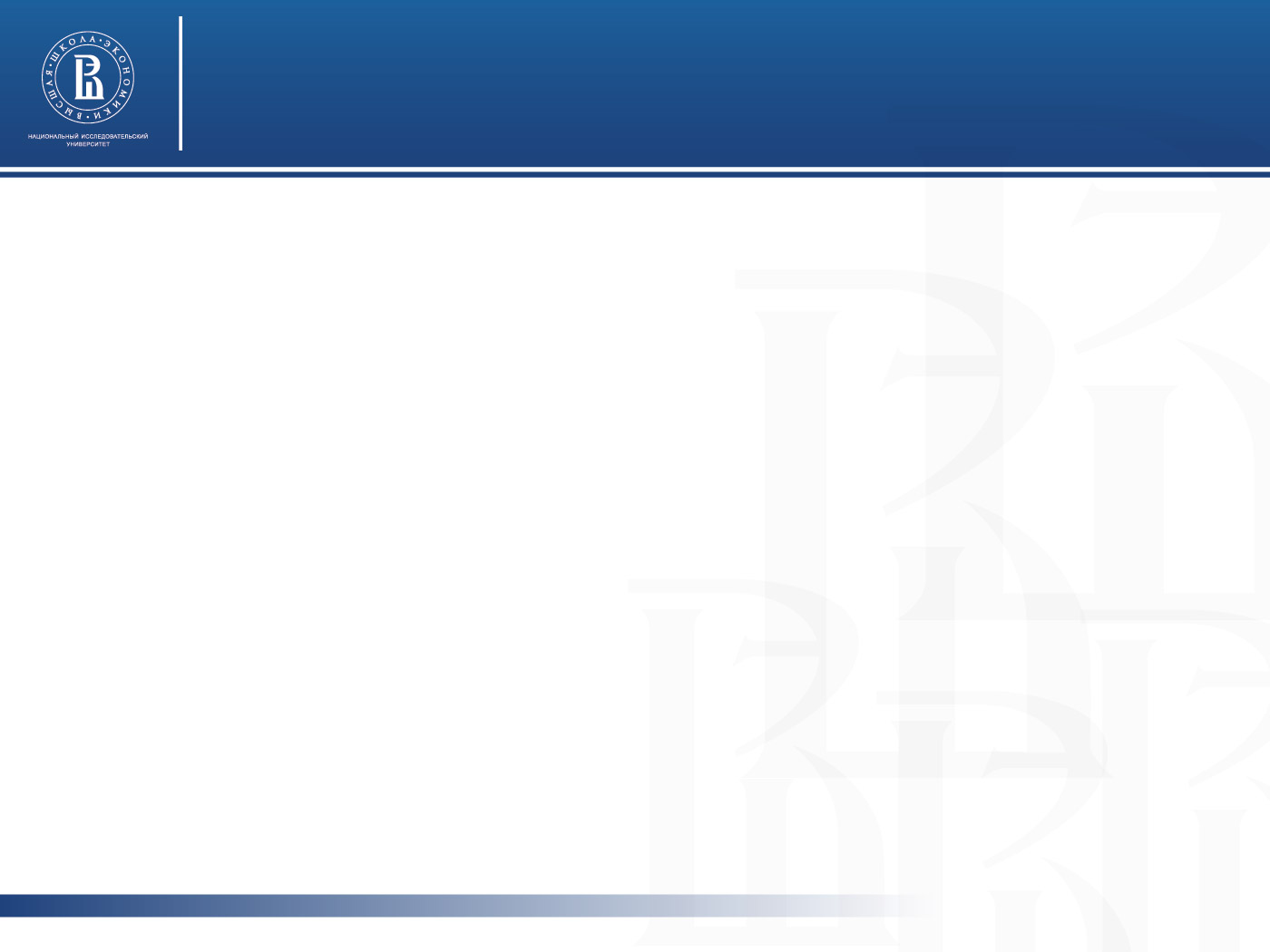 Характерные черты институциональной среды и устойчивости организаций третьего сектора Санкт-Петербурга
Направление помощи и возраст:
 анализ соответствий
Анализ соответствий - это разведочный метод, использующийся, когда отсутствуют априорные гипотезы, но необходимо найти характеристики, по которым исследуемые объекты наиболее различаются. Анализ соответствий дает возможность определить наличие связей между двумя переменными, а также визуально их представить. Он отображает данные как точки на плоскости, наглядно демонстрируя структурные связи между ними. Чем выше взаимозависимость, тем ближе переменные из двух категорий расположены друг к другу. 
Анализ соответствий по переменным Направление помощи / возраст показал, что:
Россияне в возрасте 18-30 лет чаще остальных занимаются 1) организацией мероприятий, работа волонтерами на выставках, фестивалях, 2) организацией и сопровождение соревнований, подготовка спортивных площадок, 3) организация детских лагерей, чтение лекций, проведение выставок, 4) участвуют в работе народных дружин, постов.
Россияне в возрасте 31-45 лет чаще остальных: 1) занимаются поиском пропавших людей, помощь в чрезвычайных ситуациях; 2) занимаются добровольческой деятельностью по месту работы.
Россияне в возрасте 46 лет и старше чаще остальных выбирают такие направления помощи как: 1) охрана и восстановление памятников культуры, археологии; 2) оказание квалифицированной помощи в медучреждениях, госпиталях; 3) помощь людям, детям-сиротам, семьям, оказавшимся в трудной жизненной ситуации, тяжелобольным; 4) экологические патрули, акции по сбору мусора, общественный контроль, 5) поиск пропавших людей, помощь в чрезвычайных ситуациях.
фото
фото
фото
79
Высшая школа экономики, Москва, 2011
Высшая школа экономики, Москва, 2017
79
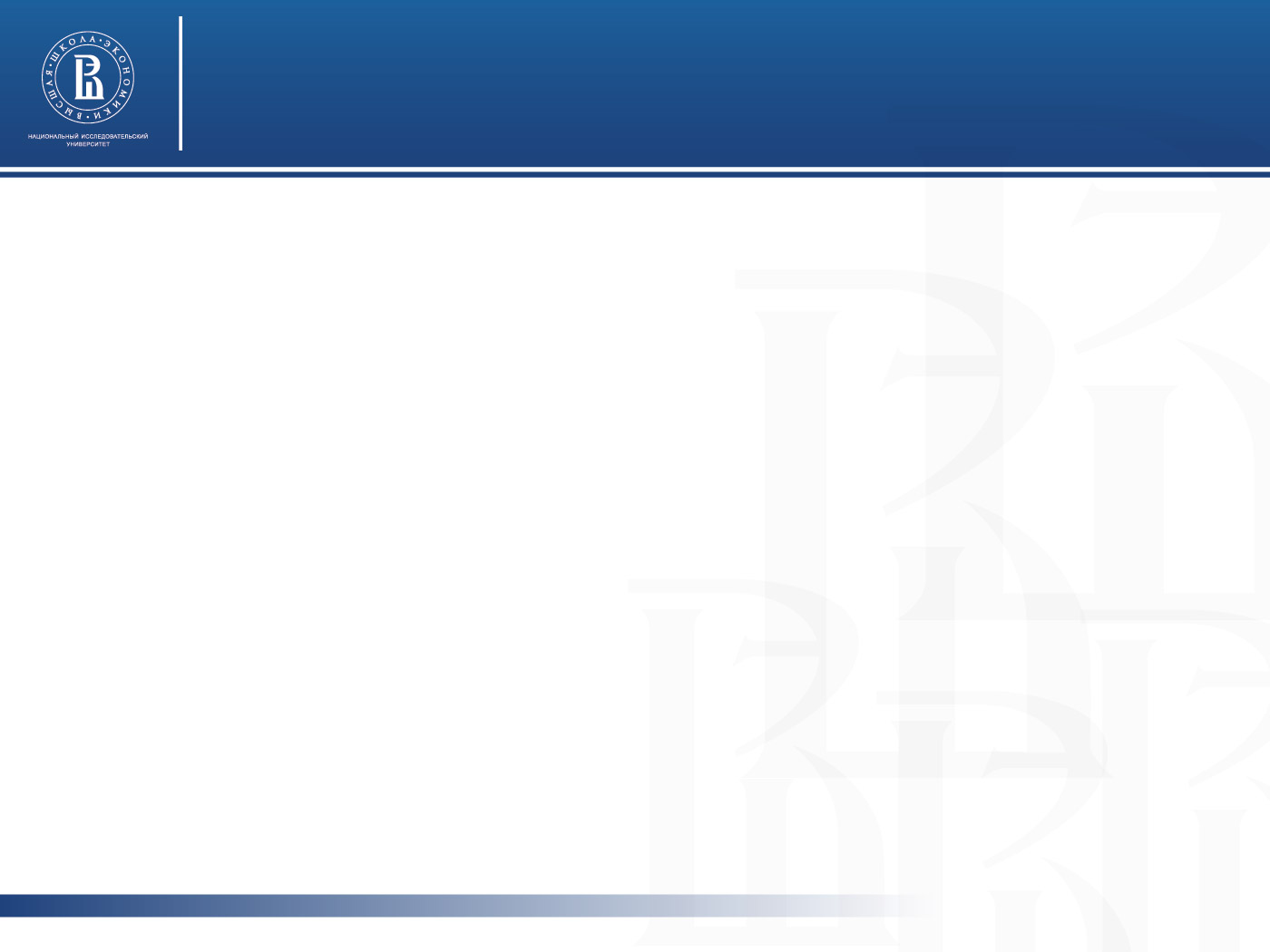 Характерные черты институциональной среды и устойчивости организаций третьего сектора Санкт-Петербурга
Направления помощи и возраст:
анализ соответствий
фото
фото
фото
80
Высшая школа экономики, Москва, 2011
Высшая школа экономики, Москва, 2017
80
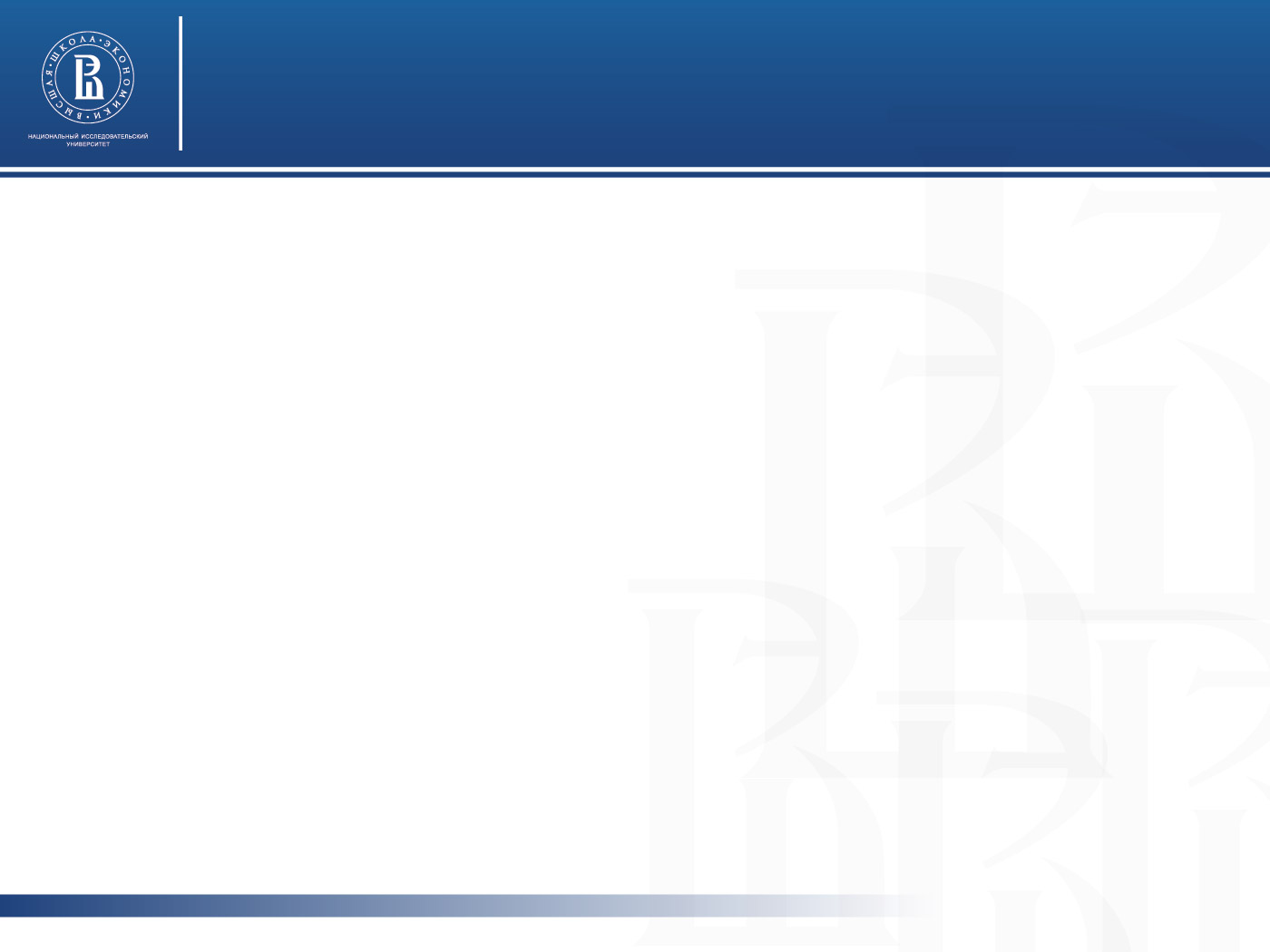 Характерные черты институциональной среды и устойчивости организаций третьего сектора Санкт-Петербурга
Направление помощи и род занятий:
 анализ соответствий
Анализ соответствий - это разведочный метод, использующийся, когда отсутствуют априорные гипотезы, но необходимо найти характеристики, по которым исследуемые объекты наиболее различаются. Анализ соответствий дает возможность определить наличие связей между двумя переменными, а также визуально их представить. Он отображает данные как точки на плоскости, наглядно демонстрируя структурные связи между ними. Чем выше взаимозависимость, тем ближе переменные из двух категорий расположены друг к другу. 
Анализ соответствий по переменным Направление помощи / род занятий показал, что:
Руководители, служащие, технические исполнители чаще выбирают направления помощи: 1) проведение парадов, учений, патриотических акций, поиск захоронений солдат; 2) организация детских лагерей, чтение лекций, проведение выставок; 3) поиск пропавших людей, помощь в чрезвычайных ситуациях; 4) добровольческая деятельность по месту работы.
Студенты чаще выбирают направления помощи: 1) организация мероприятий, работа волонтерами на выставках, фестивалях, 2) организация и сопровождение соревнований, подготовка спортивных площадок. 
Безработные и неработающие пенсионеры чаще выбирают направления помощи: 1) помощь людям, детям-сиротам, семьям, оказавшимся в трудной жизненной ситуации, тяжелобольным; 2) экологические патрули, акции по сбору мусора, общественный контроль; 3) привлечение людей старшего поколения к добровольческой работе с целью их психологической поддержки; 4) оказание квалифицированной помощи в медучреждениях; 5) перечисление денежных средств фондам, передача продуктов, одежды нуждающимся.
фото
фото
фото
81
Высшая школа экономики, Москва, 2011
Высшая школа экономики, Москва, 2017
81
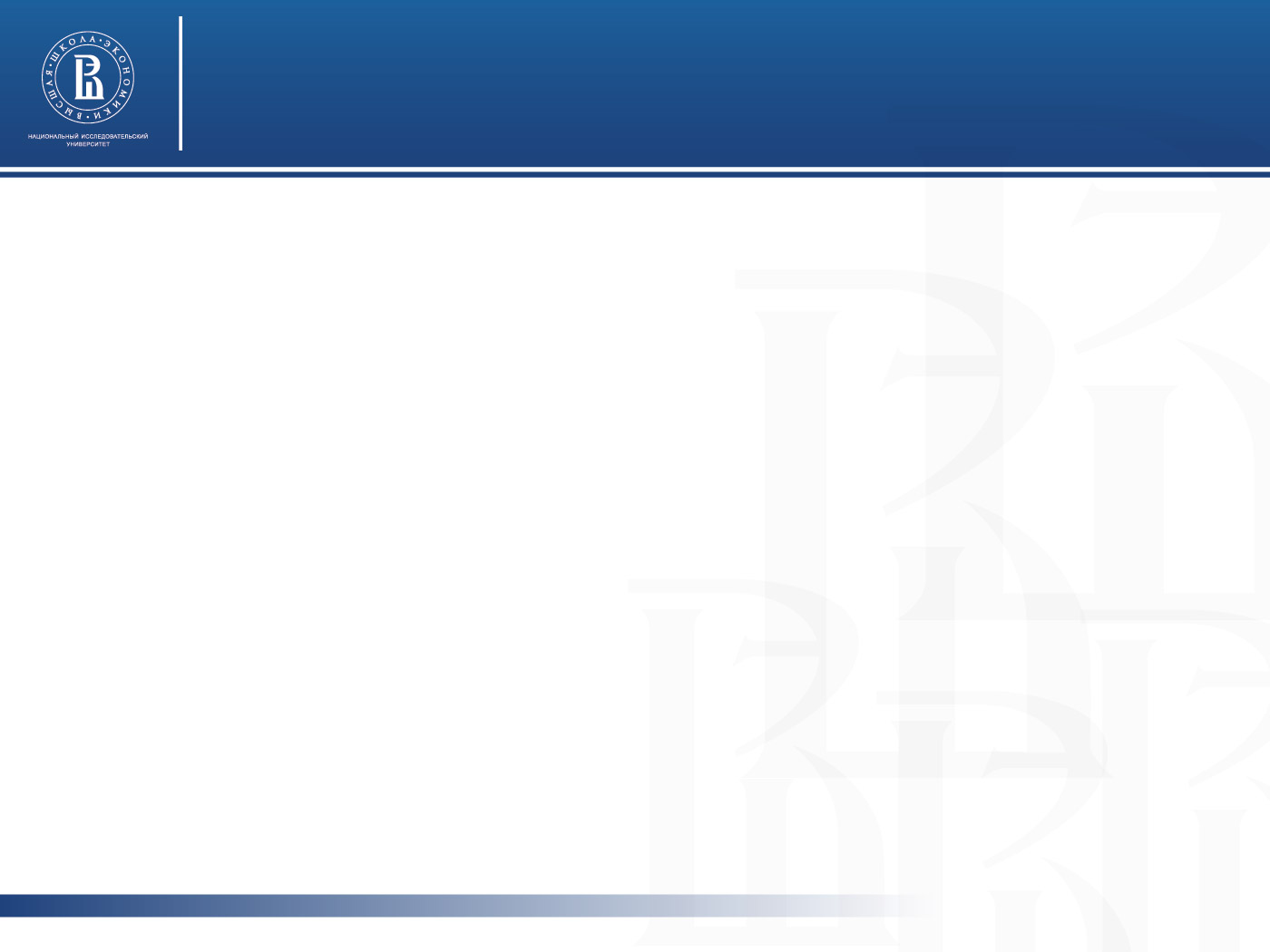 Характерные черты институциональной среды и устойчивости организаций третьего сектора Санкт-Петербурга
Направления помощи и род занятий: 
анализ соответствий
фото
фото
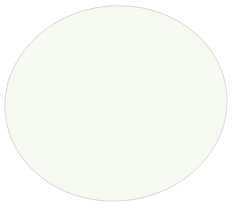 фото
82
Высшая школа экономики, Москва, 2011
Высшая школа экономики, Москва, 2017
82
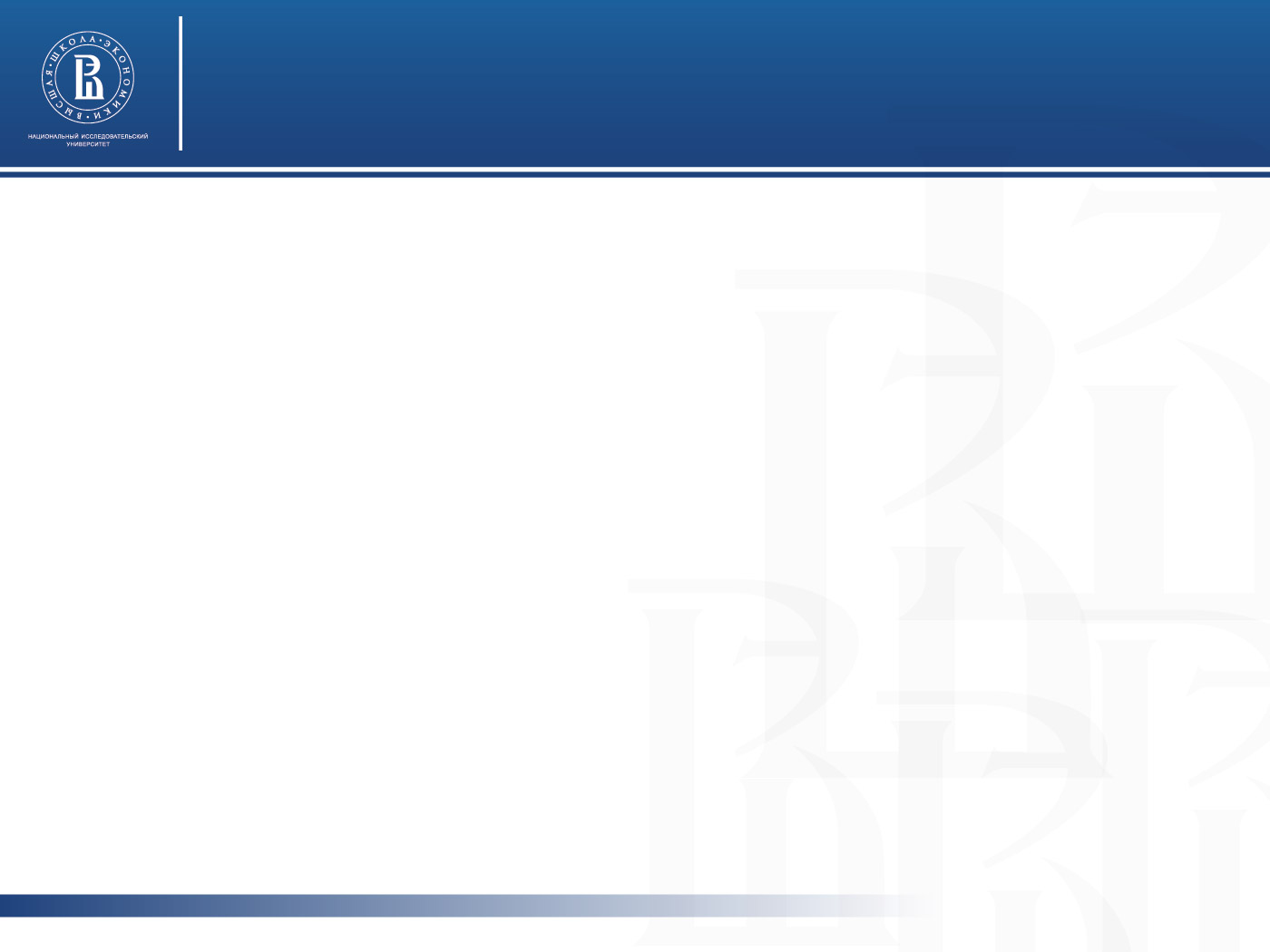 Характерные черты институциональной среды и устойчивости организаций третьего сектора Санкт-Петербурга
ВРЕМЯ, ЗАТРАЧИВАЕМОЕ РОССИЯНАМИ НА ДОБРОВОЛЬЧЕСКУЮ РАБОТУ
фото
фото
фото
83
Высшая школа экономики, Москва, 2011
Высшая школа экономики, Москва, 2017
83
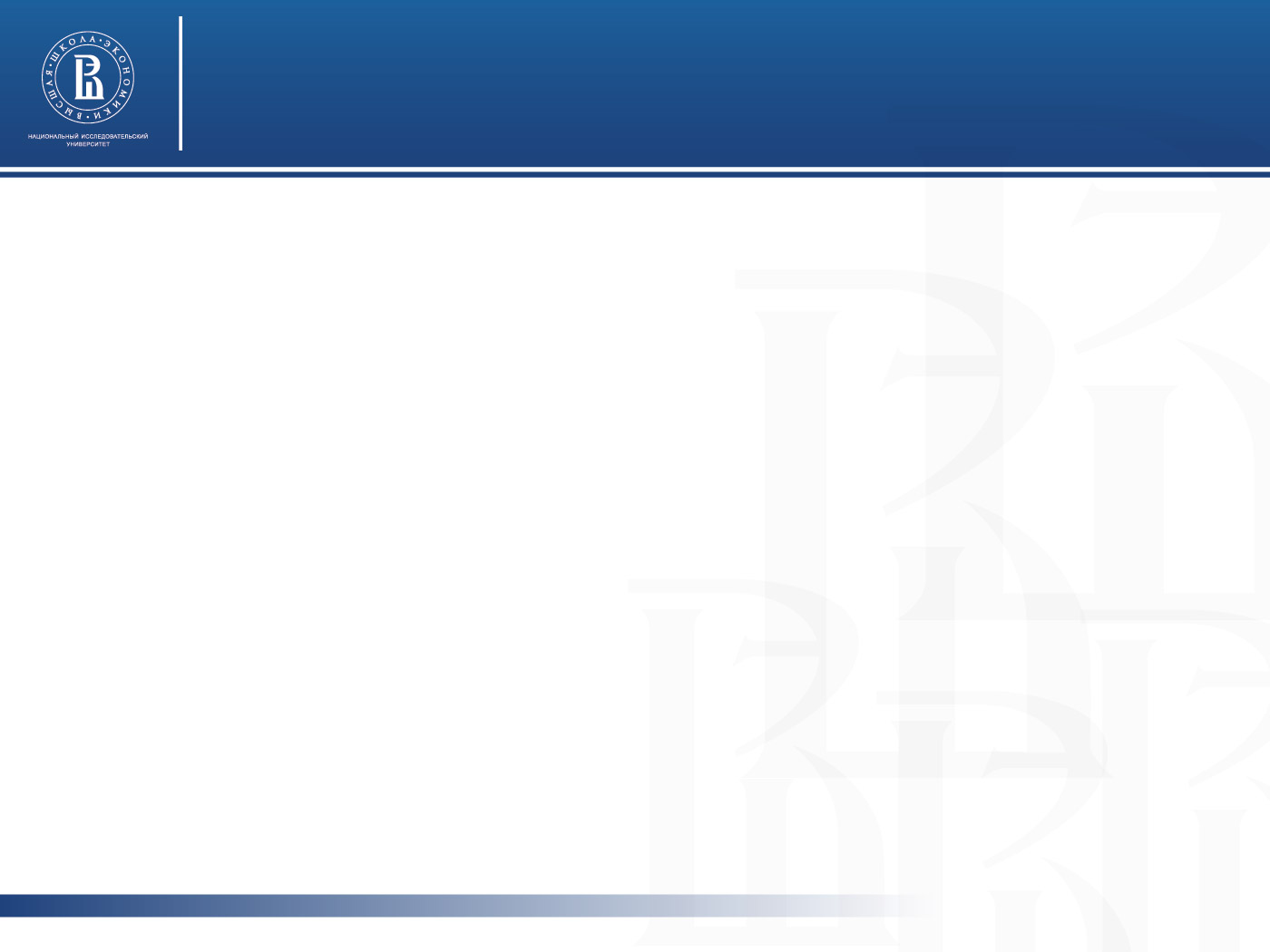 Сколько часов Вы затратили на безвозмездную помощь незнакомым людям за последний месяц?
Характерные черты институциональной среды и устойчивости организаций третьего сектора Санкт-Петербурга
Распределение ответов на вопрос: «Сколько часов вы помогали безвозмездно незнакомым людям в совокупности (сумме) за последний месяц?»
 (% от опрошенных, один ответ)
фото
фото
фото
55% россиян, вовлеченных в добровольческую работу, тратят на нее не более 10 часов в месяц
84
Высшая школа экономики, Москва, 2011
Высшая школа экономики, Москва, 2017
84
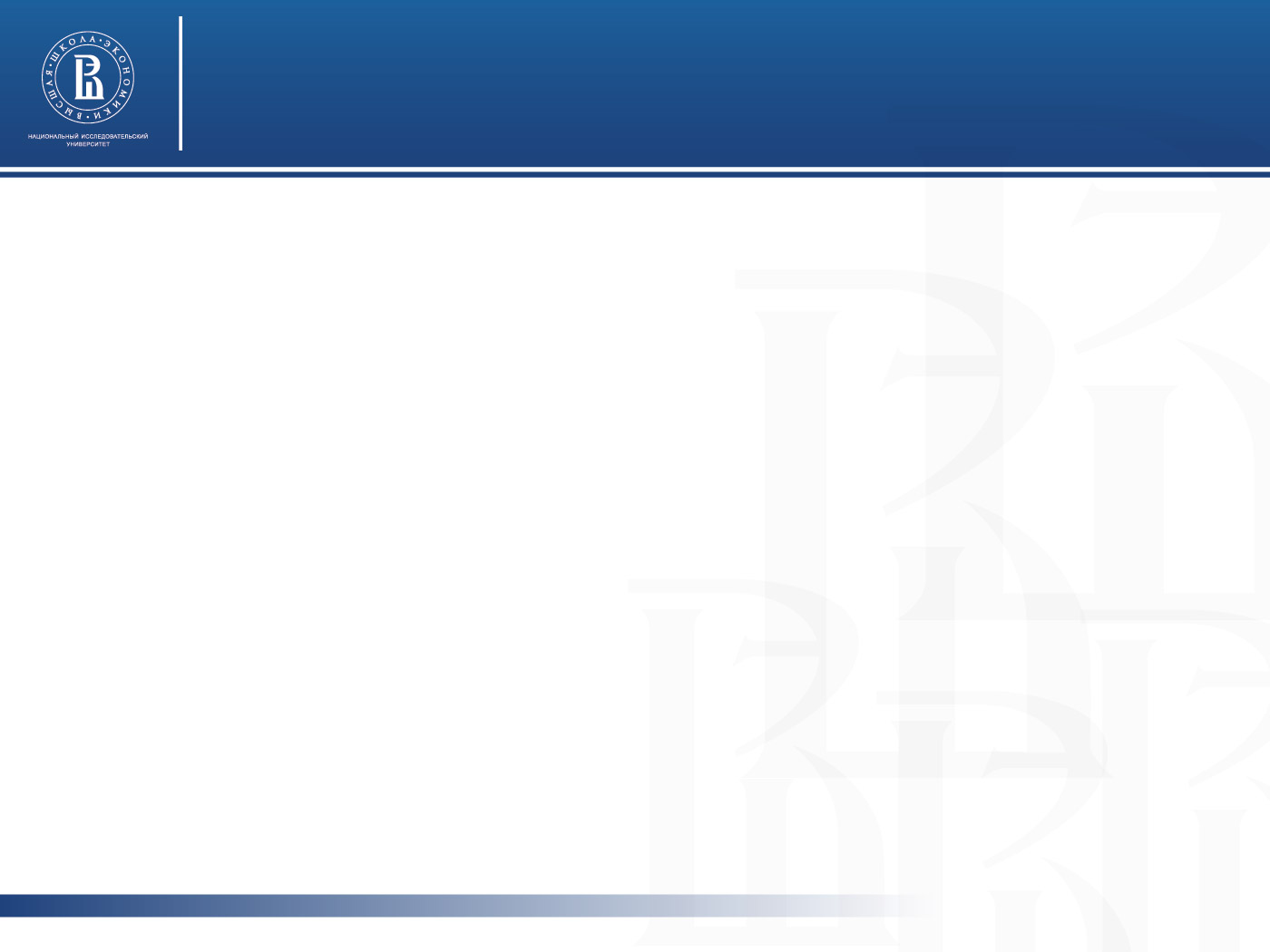 Характерные черты институциональной среды и устойчивости организаций третьего сектора Санкт-Петербурга
Время, затрачиваемое на безвозмездную помощь и направления этой помощи
анализ соответствий
Анализ соответствий - это разведочный метод, использующийся, когда отсутствуют априорные гипотезы, но необходимо найти характеристики, по которым исследуемые объекты наиболее различаются. Анализ соответствий дает возможность определить наличие связей между двумя переменными, а также визуально их представить. Он отображает данные как точки на плоскости, наглядно демонстрируя структурные связи между ними. Чем выше взаимозависимость, тем ближе переменные из двух категорий расположены друг к другу. 
Анализ соответствий по переменным Время, затрачиваемое на безвозмездную помощь / направления помощи показал, что:
Россияне, которые тратят на безвозмездную помощь менее 1 часа, чаще остальных выбирают такие направления помощи, как 1) помощь людям, детям-сиротам, семьям, оказавшимся в трудной жизненной ситуации, тяжелобольным, 2) перечисление денежных средств фондам, передача продуктов, одежды.
Россияне, которые тратят на безвозмездную помощь 1-3 часа, чаще остальных выбирают такие направления помощи, как 1) добровольческая деятельность по месту работы, 2) экологические патрули, акции по сбору мусора, общественный контроль.
Россияне, которые тратят на безвозмездную помощь 3-10 часов, чаще остальных выбирают такие направления помощи, как 1) организация и сопровождение соревнований, подготовка спортивных площадок, 2) привлечение людей старшего поколения к добровольческой работе с целью их психологической поддержки.
Россияне, которые тратят на безвозмездную помощь 10-30 часов, чаще остальных выбирают такие направления помощи, как 1) поиск пропавших людей, помощь в чрезвычайных ситуациях.
Россияне, которые тратят на безвозмездную помощь более 30 часов, чаще остальных выбирают такие направления помощи, как 1) участие в работе народных дружин, постов; 2) оказание квалифицированной помощи в медучреждениях, госпиталях; 3) организация мероприятий, работа волонтерами на выставках, фестивалях; 4) организация детских лагерей, чтение лекций, проведение выставок.
фото
фото
фото
85
Высшая школа экономики, Москва, 2011
Высшая школа экономики, Москва, 2017
85
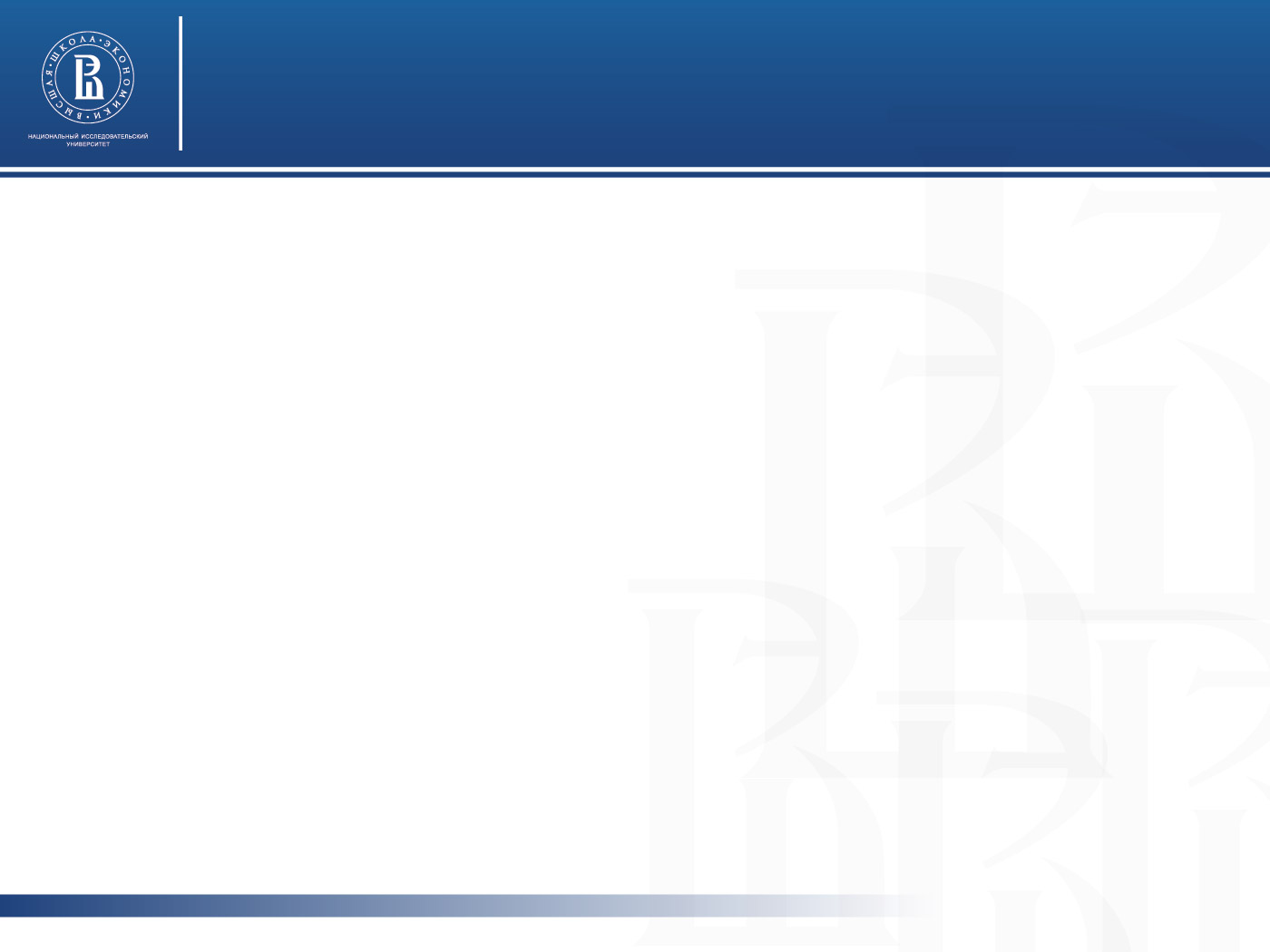 Характерные черты институциональной среды и устойчивости организаций третьего сектора Санкт-Петербурга
Время, затрачиваемое на безвозмездную помощь и направления этой помощи
анализ соответствий
фото
фото
фото
86
Высшая школа экономики, Москва, 2011
Высшая школа экономики, Москва, 2017
86
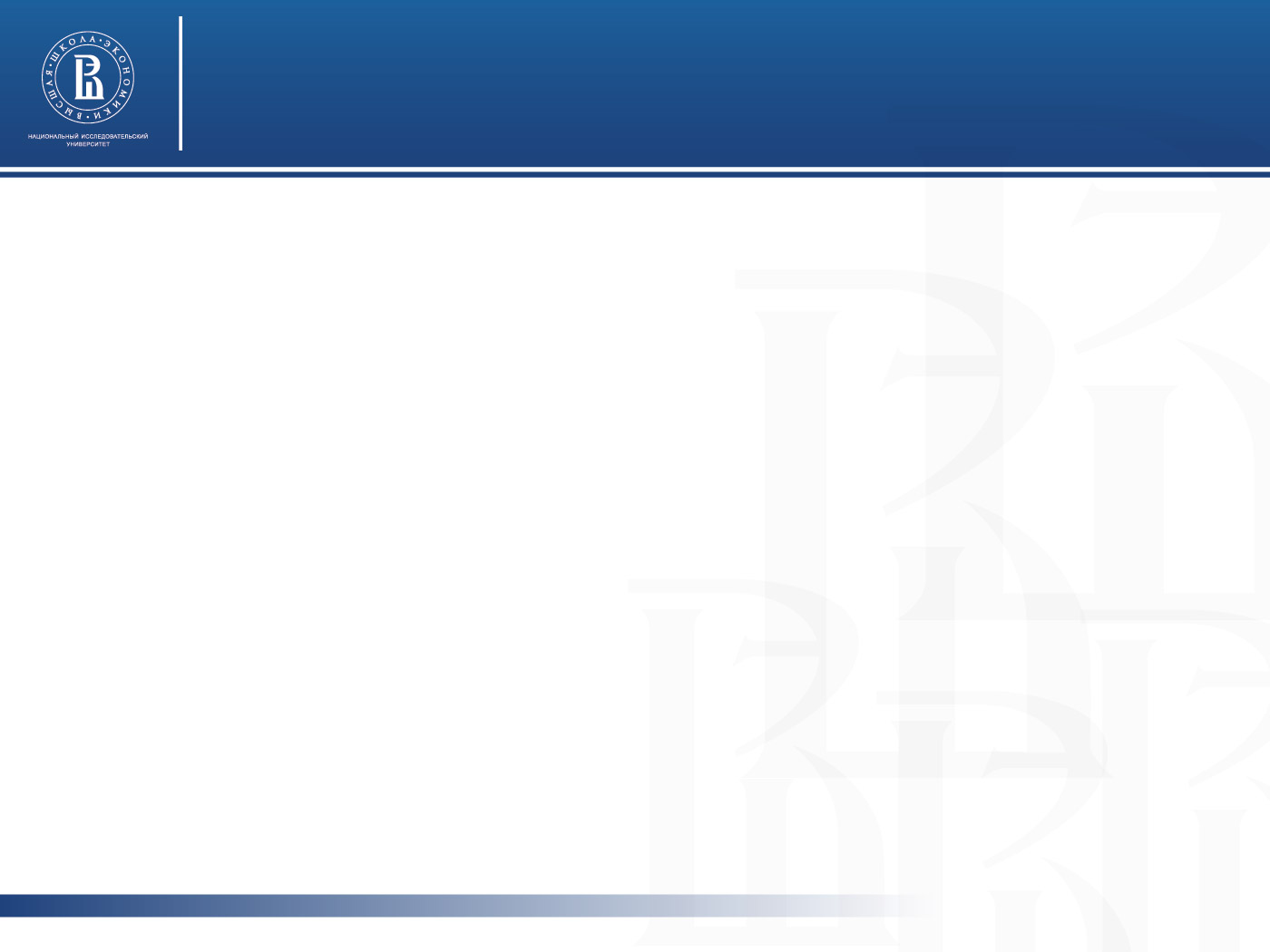 Характерные черты институциональной среды и устойчивости организаций третьего сектора Санкт-Петербурга
ОЦЕНКА РОЛИ РАЗЛИЧНЫХ ИНСТИТУТОВ
В РАЗВИТИИ ДОБРОВОЛЬЧЕСТВА (ВОЛОНТЕРСТВА)
фото
фото
фото
87
Высшая школа экономики, Москва, 2011
Высшая школа экономики, Москва, 2017
87
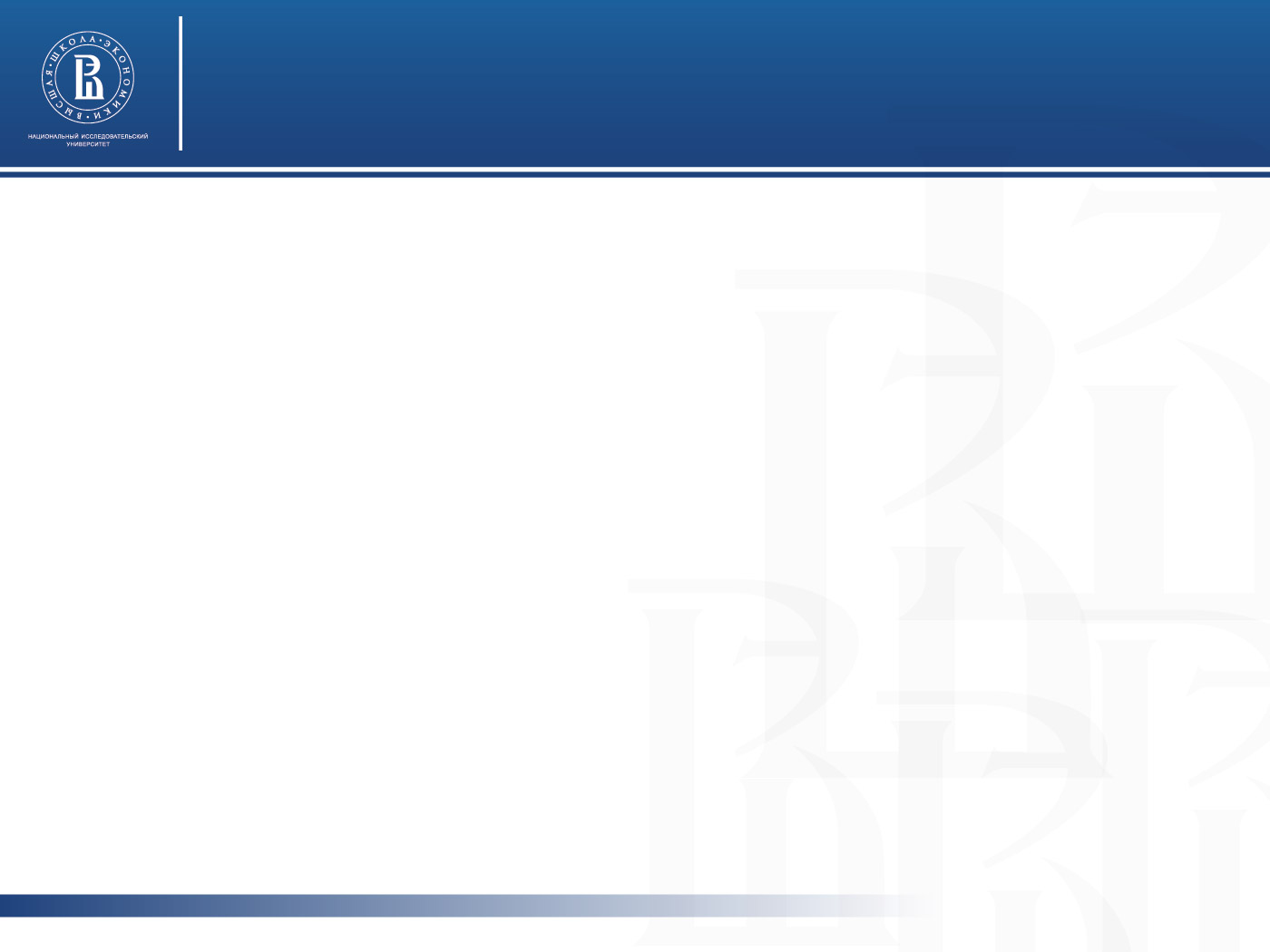 Как вы думаете, способствуют ли развитию добровольчества в нашей стране…
Характерные черты институциональной среды и устойчивости организаций третьего сектора Санкт-Петербурга
Распределение ответов на вопрос: «Как вы думаете, способствуют ли развитию добровольчества в нашей стране…» (% опрошенных, один вариант)
фото
фото
фото
88
Высшая школа экономики, Москва, 2011
Высшая школа экономики, Москва, 2017
88
Как вы думаете, способствуют ли развитию добровольчества в нашей стране…
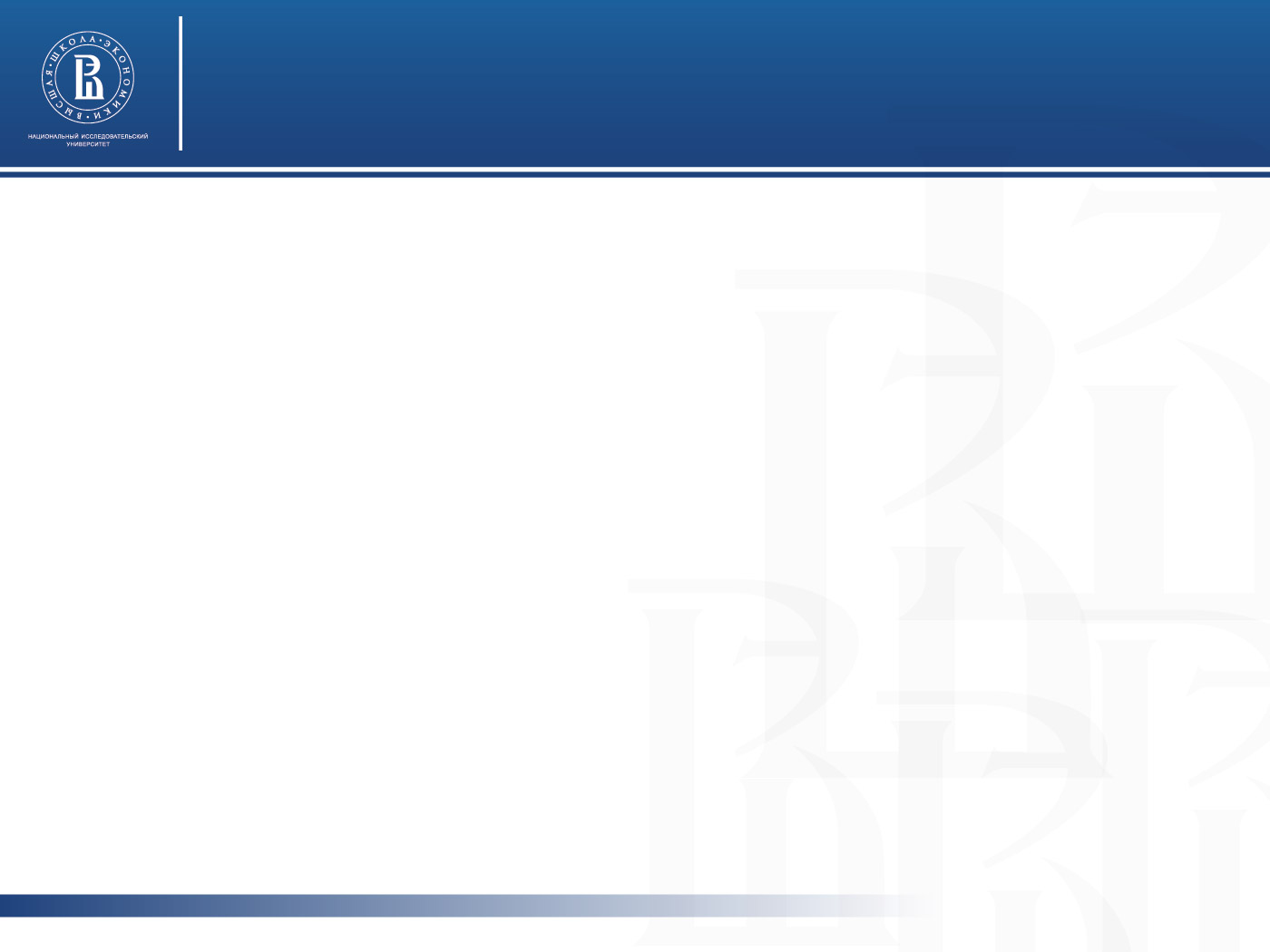 Характерные черты институциональной среды и устойчивости организаций третьего сектора Санкт-Петербурга
Распределение ответов на вопрос: «Как вы думаете, способствуют ли развитию добровольчества в нашей стране…» (% опрошенных, один вариант)
фото
фото
фото
89
Высшая школа экономики, Москва, 2011
Высшая школа экономики, Москва, 2017
89
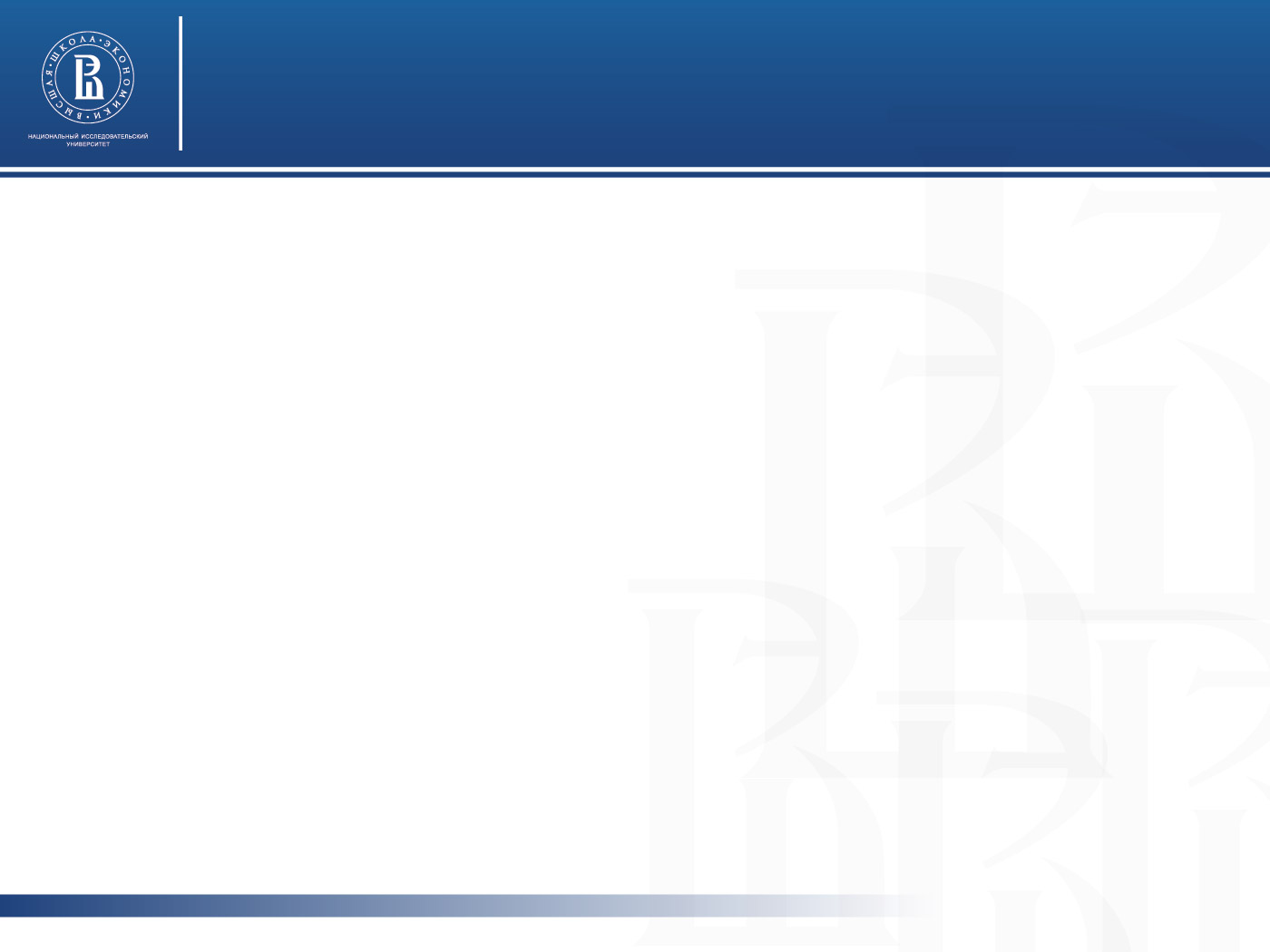 Характерные черты институциональной среды и устойчивости организаций третьего сектора Санкт-Петербурга
РЕГРЕССИОННЫЙ АНАЛИЗ: СТАТИСТИЧЕСКИЕ ЗАКОНОМЕРНОСТИ В РЕШЕНИЯХ ОБ УЧАСТИИ В ВОЛОНТЕРСКОЙ ДЕЯТЕЛЬНОСТИ
фото
фото
фото
90
Высшая школа экономики, Москва, 2011
Высшая школа экономики, Москва, 2017
90
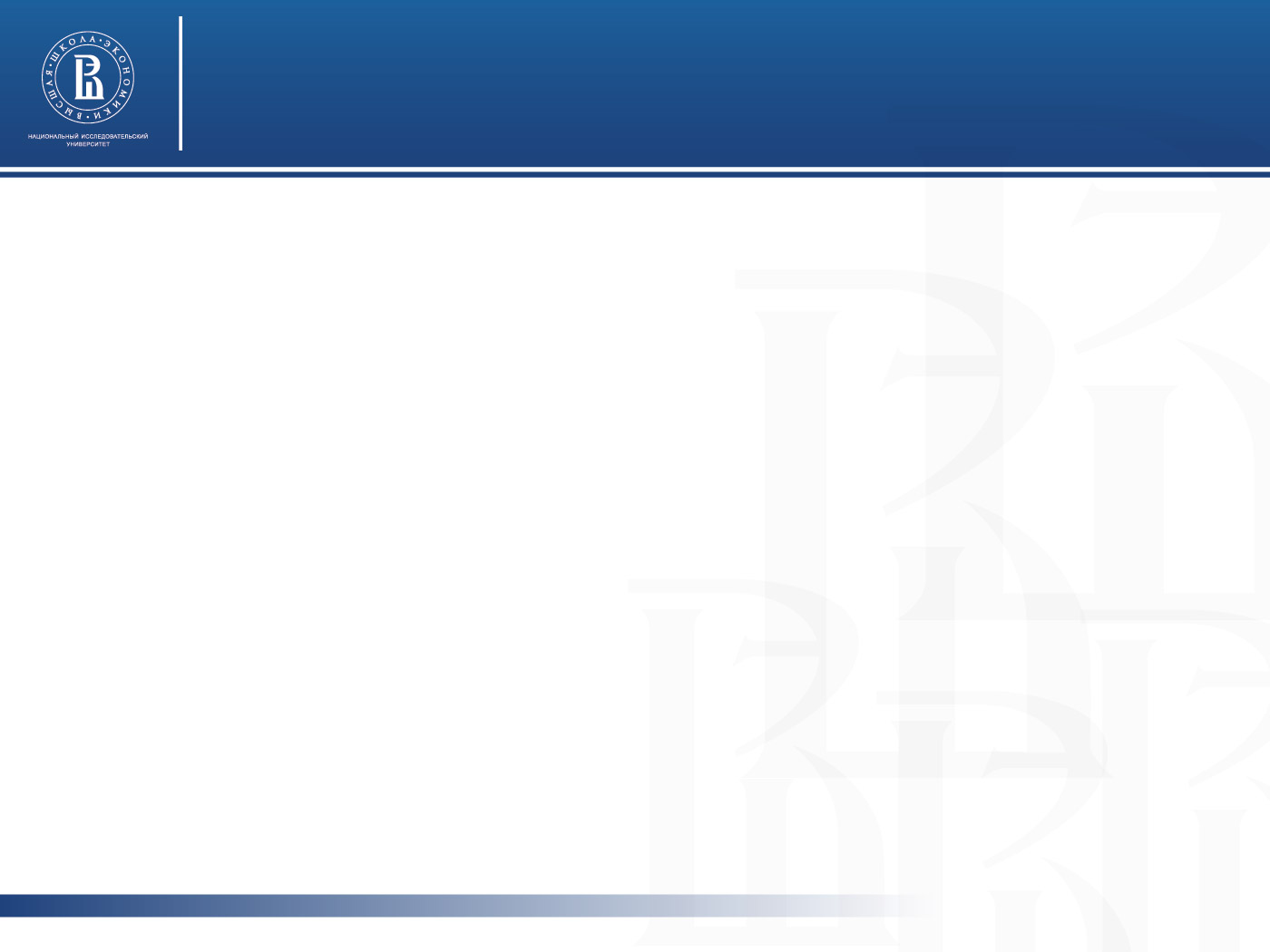 Регрессионный анализ: статистические закономерности в решениях об участии в волонтерской деятельности (1)
Характерные черты институциональной среды и устойчивости организаций третьего сектора Санкт-Петербурга
Для более глубокого понимания механизмов, стоящих за решениями об участии в волонтерской деятельности, был применен регрессионный анализ. 
В качестве зависимых переменных были выбраны ответы на следующие вопросы:
Отношение к помощи людям: По вашему мнению, нужно ли помогать людям, нуждающимся в помощи, но лично вам незнакомым? (1 – скорее да, да; 0 – скорее нет, нет);
Факт помощи деньгами: Приходилось ли вам за последний год безвозмездно помогать незнакомым нуждающимся людям деньгами? (1 – да; 0 – нет);
Факт помощи вещами: Приходилось ли вам за последний год безвозмездно помогать незнакомым нуждающимся людям вещами? (1 – да; 0 – нет);
Факт помощи действиями: Приходилось ли вам за последний год безвозмездно помогать незнакомым нуждающимся людям какими-то действиями, поступками? (1 – да; 0 – нет);
Факт участия в волонтерской деятельности: 1, если в хотя бы одном из трех предыдущих вопросов был дан ответ “Да”; 0 –  иначе;
Социальная оценка волонтерства: Как вы думаете, способствует ли решению проблем, стоящих перед нашим обществом, деятельность волонтеров, добровольцев, всех тех, кто на безвозмездной основе помогает незнакомым людям. (1 – скорее способствует, способствует; 0 – скорее всего не способствует, не способствует);
Самоопределение как волонтера: Можно ли вас назвать волонтером? (1 – скорее да, да; 0 – скорее нет, нет);
Регистрация на сайте для волонтеров: Если бы существовал специализированный сайт, где добровольцы могли бы узнавать о том, где и когда они могли бы оказать помощь нуждающимся, подобрать себе волонтерскую работу «по душе», зарегистрировались бы вы на таком сайте? (1 – скорее да, да, 0 – не уверен (-а), скорее нет, нет).
фото
фото
фото
91
Высшая школа экономики, Москва, 2011
Высшая школа экономики, Москва, 2017
91
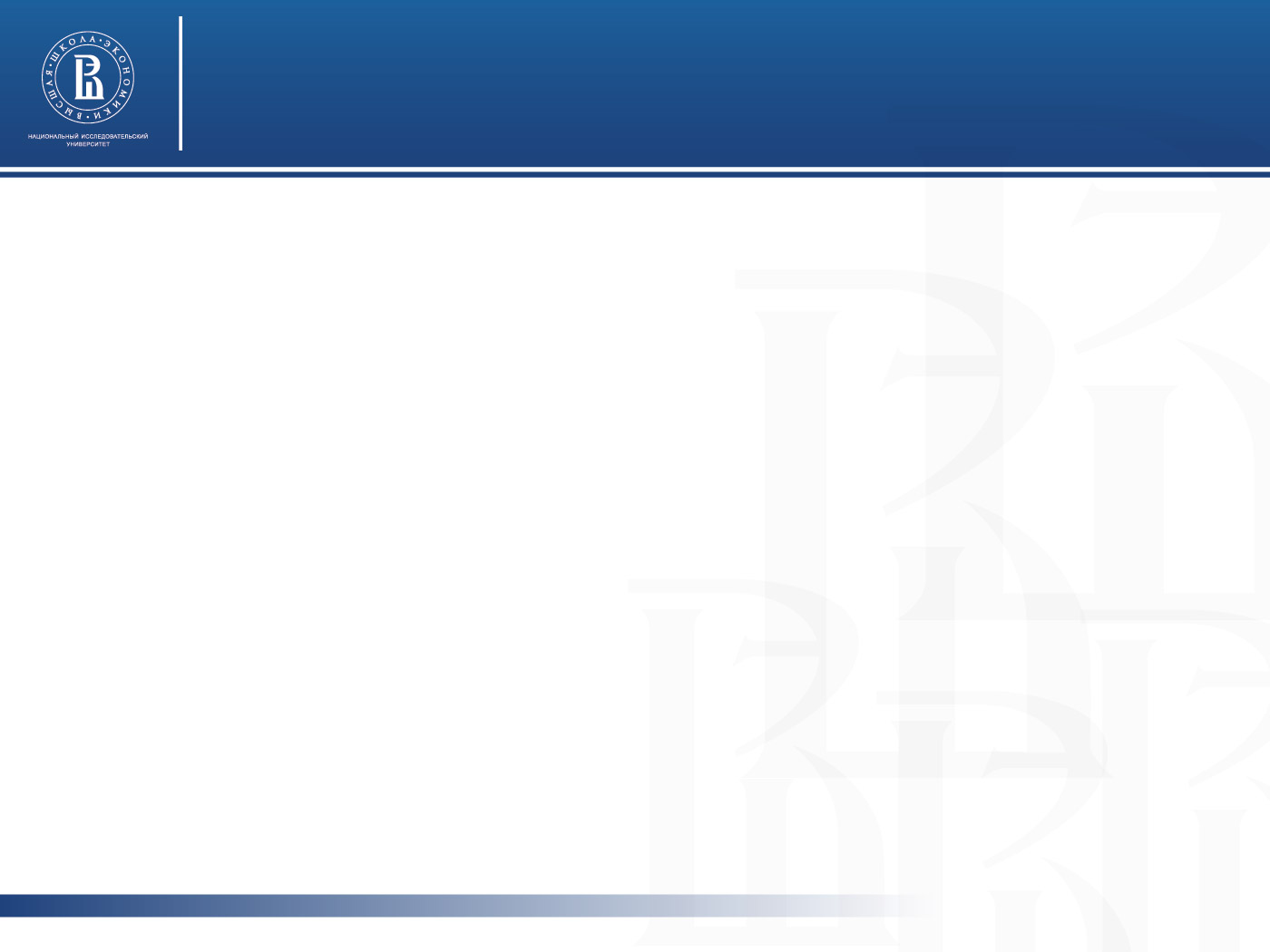 Регрессионный анализ: статистические закономерности в решениях об участии в волонтерской деятельности (2)
Характерные черты институциональной среды и устойчивости организаций третьего сектора Санкт-Петербурга
В качестве объясняющих переменных используются следующие социально-демографические характеристики респондентов:
Пол;
Возраст и возраст в квадрате;
Образование. Уровень образования респондента (7 категорий, базовая категория – неполное среднее и ниже);
Размер населенного пункта. Базовая категория – региональный центр. 4 категории;
Доходная группа респондента. Базовая категория до 9 тыс. руб. (остальные категории: 9-15 тыс., 15-25 тыс., 25-45 тыс. и выше 45);
Финансовая ситуация в домохозяйстве респондента.  Базовая категория – не хватает денег даже на питание. 6 категорий;
Локус психологического контроля. Базовая категория – внешние обстоятельства в большей мере определяют материальное положение (остальные категории: сам человек и внешние обстоятельства в равной мере определяют материальное положение, сам человек в большей степени определяет свое материальное положение);
Приходилось ли Вам лично пользоваться интернетом? Если да, то когда Вы последний раз пользовались интернетом? (1 – не реже, чем раз за последние три месяца, 0 – иначе);
Регион проживания респондента. 85 регионов. Базовый регион – Москва.
Вариант «Затрудняюсь ответить» был убран из данных.
фото
фото
фото
92
Высшая школа экономики, Москва, 2011
Высшая школа экономики, Москва, 2017
92
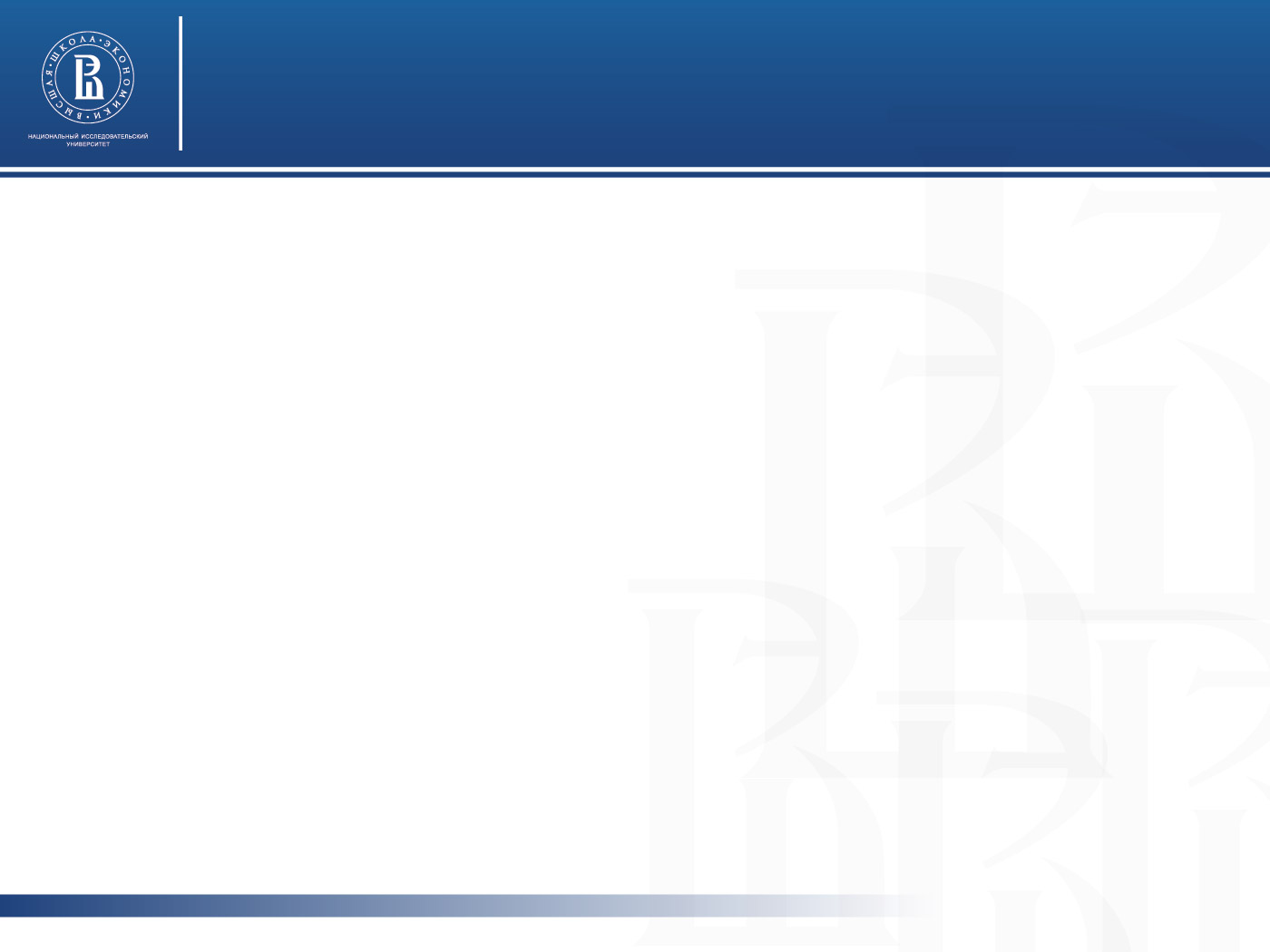 Регрессионный анализ: модели и результаты
Характерные черты институциональной среды и устойчивости организаций третьего сектора Санкт-Петербурга
Модели:
Для лучшей устойчивости результатов были использованы OLS регрессии;
Для включения в модели культурно-экономической однородности использовалась кластеризация респондентов по регионам;
Порядковые объясняющие переменные были разделены на наборы бинарных переменных для лучшего учета гетерогенности. Оценки, приведенные при интерпретации, являются обобщением частных результатов данных моделей;
Для каждой зависимой переменной строилась отдельная модель с общим набором регрессоров;
В модели для самоопределения себя как волонтера был убран регрессор, отвечающий  использование интернета, так как наблюдались проблемы со сходимостью;
В данных моделях коэффициенты показывают на сколько процентов в среднем (при прочих равных) повышается вероятность, что респондент даст утвердительный ответ.

Результаты:
Пол:
Женщины по сравнению с мужчинами более склоны считать, что помогать другим необходимо (на 6%) и что волонтерство помогает развитию страны (на 7%), женщины также значительно чаще помогают вещами (на 13%) ;
Мужчины гораздо более склонны помогать действиями (на 9%);
Влияние пола на остальные переменные незначимо.
фото
фото
фото
93
Высшая школа экономики, Москва, 2011
Высшая школа экономики, Москва, 2017
93
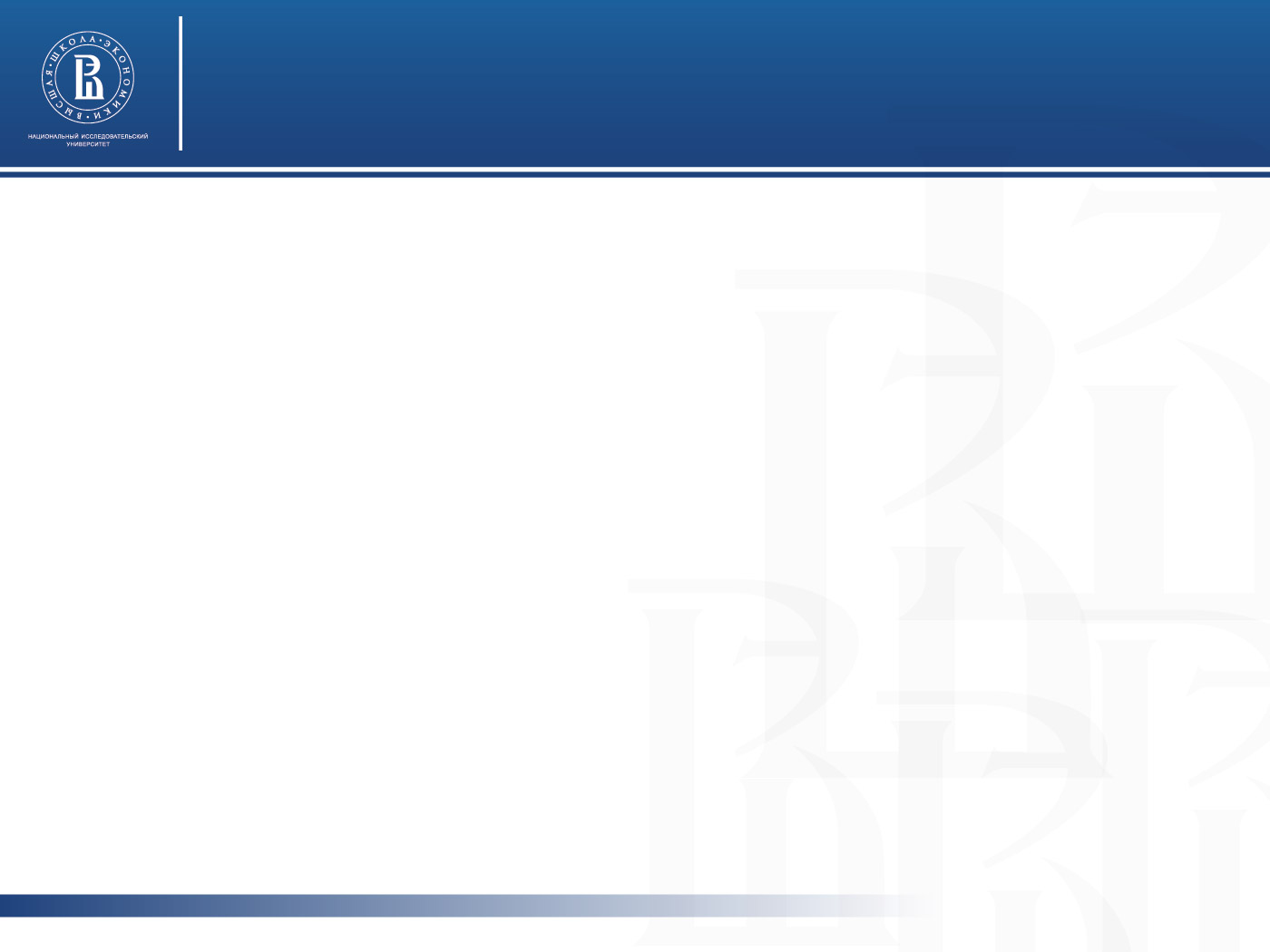 Регрессионный анализ: результаты (продолжение)
Характерные черты институциональной среды и устойчивости организаций третьего сектора Санкт-Петербурга
Возраст:
Отношение к помощи другим людям и факт помощи вещами зависят от возраста по обратной U-образной кривой;
Помощь деньгами, действиями, оценка общественной полезности волонтерства, факт участия в волонтерстве, самоопределение как волонтера и регистрация на сайте - по обычной U-образной кривой;
При этом факт участия в волонтерстве и социальная оценка волонтерства практически незначимо зависят от возраста.
Высшее образование:
Значительно увеличивает положительное восприятие помощи другим людям (на 13%);
Значительно повышает факт помощи другим людям вещами или действиями (на 15%);
Значительно увеличивает факт участия в волонтерской деятельности (на 13%);
Влияние образования на остальные переменные незначимо.
Размер населенного пункта:
В целом во всех моделях уменьшение размера населенного пункта оказывает слабое положительное влияние на зависимые переменные.
Доход респондента:
При росте дохода значительно повышается вероятность факта помощи деньгами (на 15%), растет вероятность факта волонтерства (на 4%) и увеличивается вероятность положительной социальной оценки волонтерства (на 5%);
На остальные переменные влияние незначимо.
фото
фото
фото
94
Высшая школа экономики, Москва, 2011
Высшая школа экономики, Москва, 2017
94
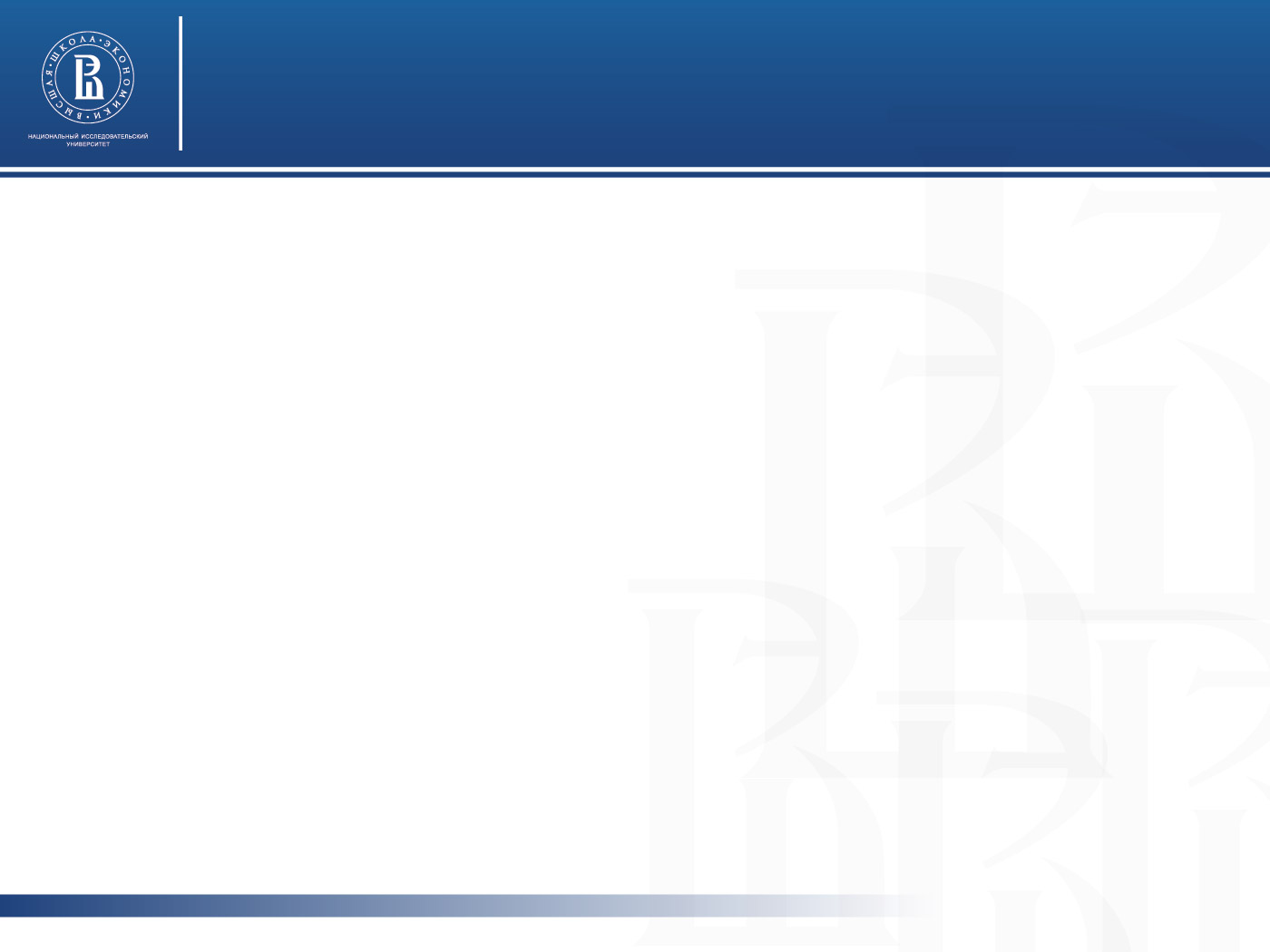 Регрессионный анализ: 
результаты и коррекция смещения выборки
Характерные черты институциональной среды и устойчивости организаций третьего сектора Санкт-Петербурга
Материальное положение домохозяйства:
Не оказывает значимого влияния на рассматриваемые переменные.
Внутренний локус контроля:
Не оказывает значимого влияния на рассматриваемые переменные.
Использование интернета:
Оказывает сильное значимое влияние на факт помощи вещами (на 5%) и на факт регистрации на сайте для волонтеров (на 23%).*
На остальные переменные влияние незначимо.
Для моделей подобного типа рассматриваемые регрессии имеют достаточно высокую объясняющую силу;

Для вопроса о самоопределении актуальна проблема смещения выборки, так как на этот вопрос отвечали не все респонденты, а лишь те, кто как-то помогал другим людям;
Для коррекции смещения выборки была использована модель Хекмана с основным бинарным уравнением. В модели два уравнения: уравнение участия в волонтерстве и уравнение для самоопределения как волонтера;
Высшее образование достаточно сильно понижает вероятность cамоопределения как волонтера (на 7%), проживание в городе маленького размера несколько повышает эту вероятность (на 4%), повышение индивидуального достатка и благосостояния семьи понижают вероятность самоопределения (на 3% и 7%, соответственно).
фото
фото
фото
*146 респондентов, которые не пользуются интернетом, отметили, что хотели бы зарегистрироваться на подобном сайте.
95
Высшая школа экономики, Москва, 2011
Высшая школа экономики, Москва, 2017
95
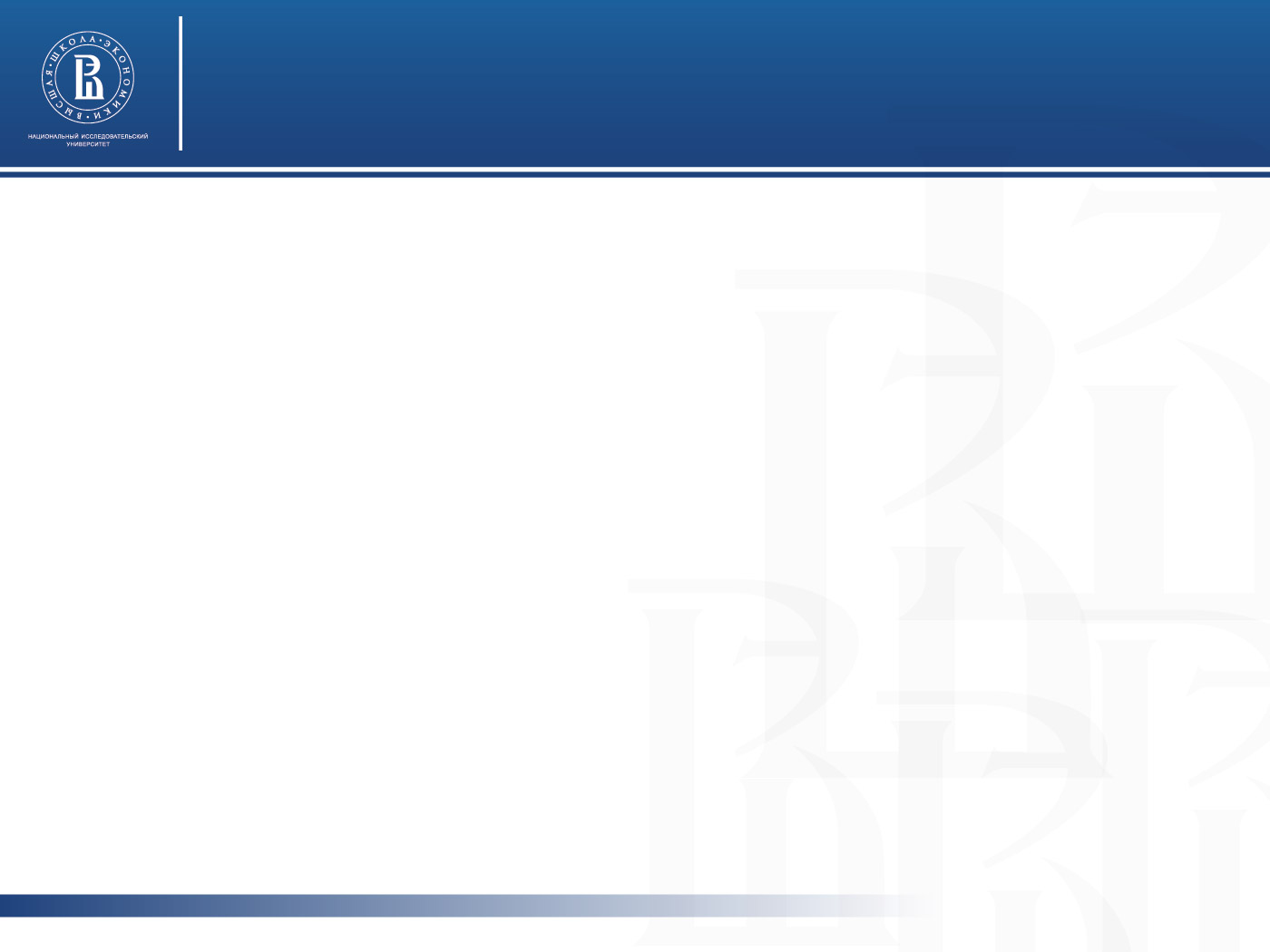 Регрессионный анализ: итоговые результаты
Характерные черты институциональной среды и устойчивости организаций третьего сектора Санкт-Петербурга
Подытоживая результаты регрессионного анализа, можно заключить, что в целом доход и образование сильно влияют на выбор респондентов в вопросах, касающихся волонтерства;
Определенное влияние есть у размера населенного пункта, возраста и пола, но эффект этих переменных не столь значим;
Использование интернета оказывает сильное влияние на помощь вещами и регистрацию на сайте для волонтеров;
Доход, скорей всего, оказывает влияние через факт наличия возможностей, а образование – через развитие эмпатии;
В малых населенных пунктах люди лучше знают друг друга и теснее общаются, поэтому с большей вероятностью могут прийти на выручку друг другу;
С возрастом люди обычно лучше понимают жизненное положение других (хотя в молодости у людей часто более активная гражданская позиция);
Влияние пола определяется различием в эмпатии (женщины обычно более склонны проявлять эмпатию) и различиями в жизненной позиции (мужчины чаще помогают действиями);
Использование интернета напрямую положительно влияет на вероятность регистрации на сайте, а также способствует распространению информации о разных активностях, что выражается в повышении вероятности помощи вещами.
фото
фото
фото
96
Высшая школа экономики, Москва, 2011
Высшая школа экономики, Москва, 2017
96
101000, Россия, Москва, Мясницкая ул., д. 20
Тел.: (495) 628-04-21, E-mail: imersianova@hse.ru
http://grans.hse.ru